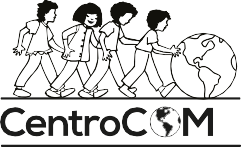 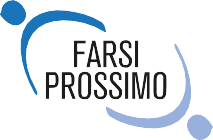 È la lingua che ci fa uguali

Italiano L2: questioni emergenti
Milano, 20 febbraio 2025
[Speaker Notes: Enrico Maestri – Responsabile Area Inclusione Sociale 
Un grazie anche da parte mia a chi non solo ci ospita oggi ma ha costruito questa giornata insieme a noi e un grazie a tutti voi che siete qui presenti oggi]
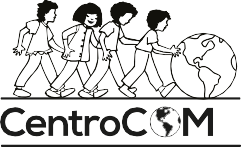 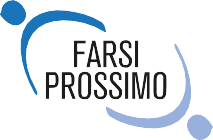 La rete dei Centri Interculturali
Dal primo incontro nazionale dei centri Interculturali (Milano, 8 e 9 ottobre 1998) fino al convegno Immigrati con-cittadini. Buone pratiche per la vita in comune (Roma, 24 maggio 2019): 21 incontri di rete.

Ripartiamo insieme da qui. Perché è la lingua che ci fa uguali e il valore dell’intercultura ciò che ci guida e ci unisce.
[Speaker Notes: Alcune informazioni rispetto alla rete dei Centri Interculturali italiana – perché ripartire da qui per festeggiare i 30 anni del Centro Come

La Rete Nazionale dei Centri Interculturali si costituisce informalmente nel 1998, in occasione del primo incontro nazionale a Milano, a cui parteciparono i Centri Interculturali “pionieri”, attivi in quegli anni in alcune città del Nord e del Centro Italia. Si è poi estesa a numerose altre realtà sorte in tutta Italia (l’elenco dei centri è reperibile su diversi siti tra cui www.centrocome.it). Molti Centri Interculturali sono espressione diretta dell’ente locale; altri invece sono frutto di un accordo tra soggetti pubblici e privati; altri ancora sono espressione del privato sociale.

Coordinamento: coordinatrice e referente scientifico della Rete Nazionale è Graziella Favaro (Centro COME). Alice Turra (Centro interculturale della Città di Torino) e Lorenzo Luatti (Centro di Documentazione Città di Arezzo e Oxfam Italia Intercultura) sono i due referenti responsabili dei Centri co-promotori del convegno.
Fare riferimento a quanto presente nella cartellina (I Centri Interculturali e la loro attività).]
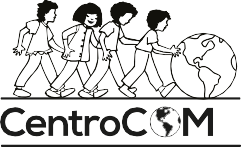 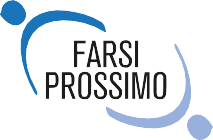 La rete Milano L2
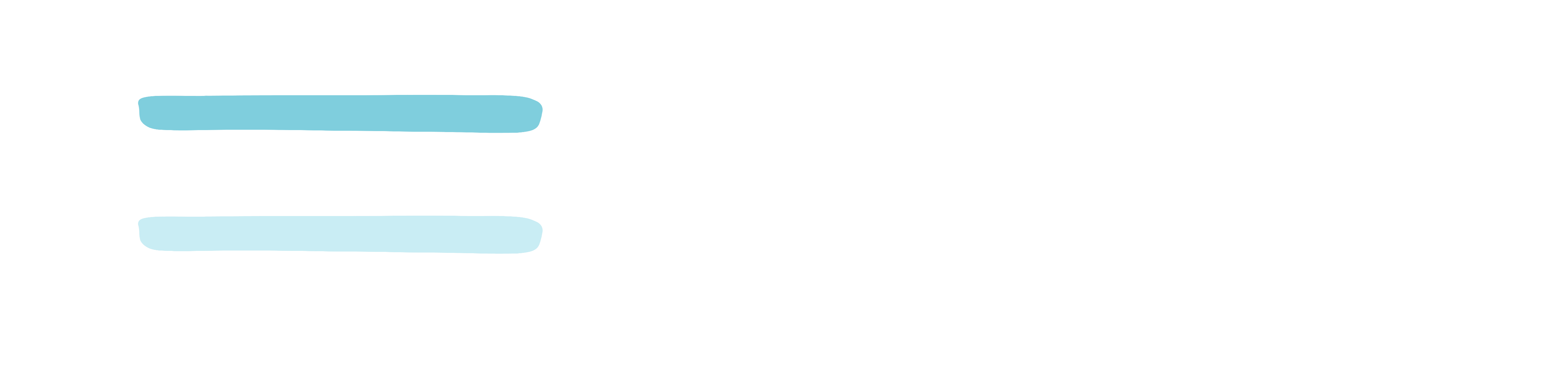 Fil Rouge – avvio del tavolo cittadino «Milano L2» (2014)
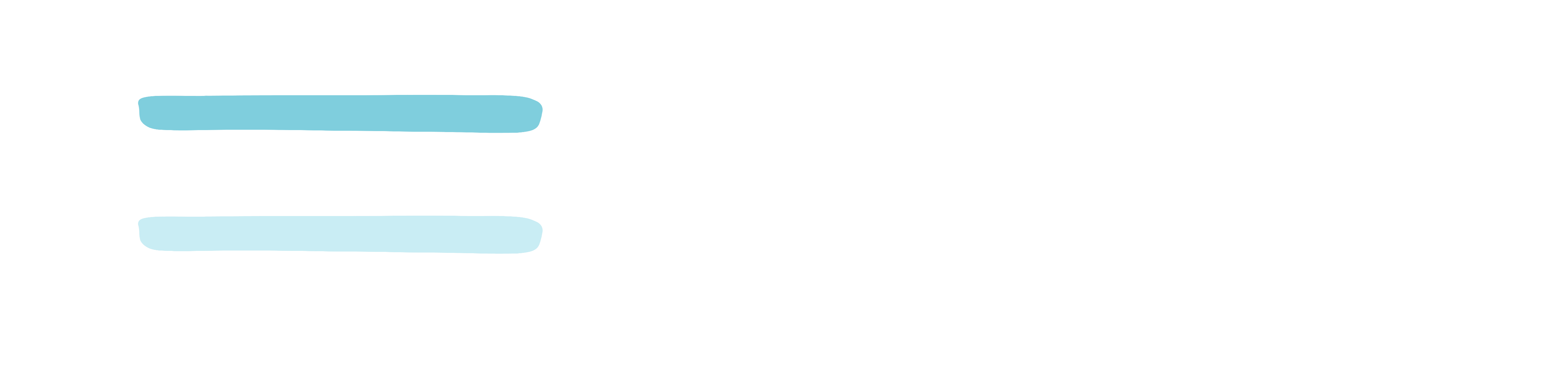 FAMI Parl@mi – Parlare italiano L2 a Milano (2017-2018)
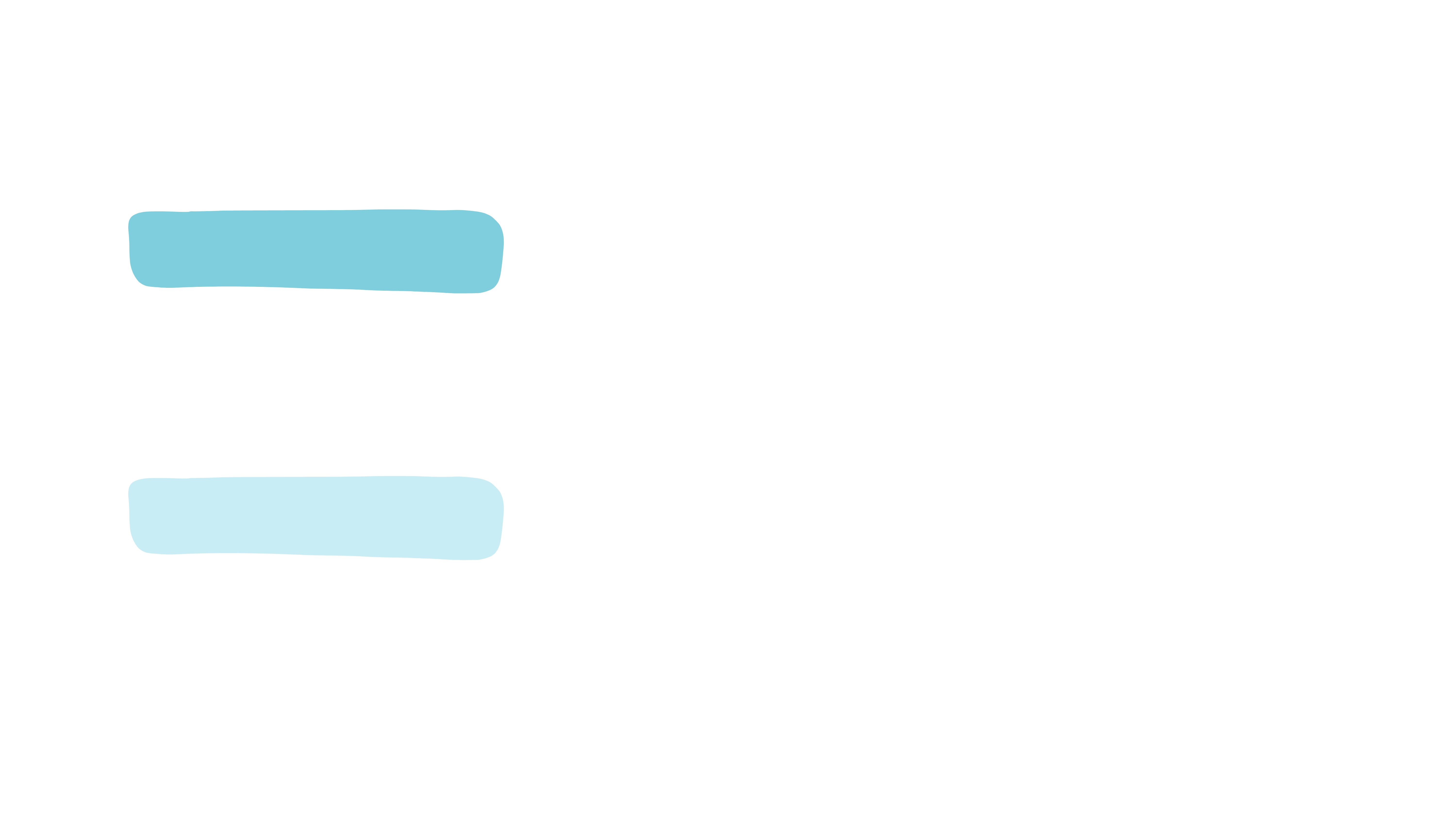 FAMI Milano L2 – Laboratori di lingua con donne e minori migranti (2019-2022).
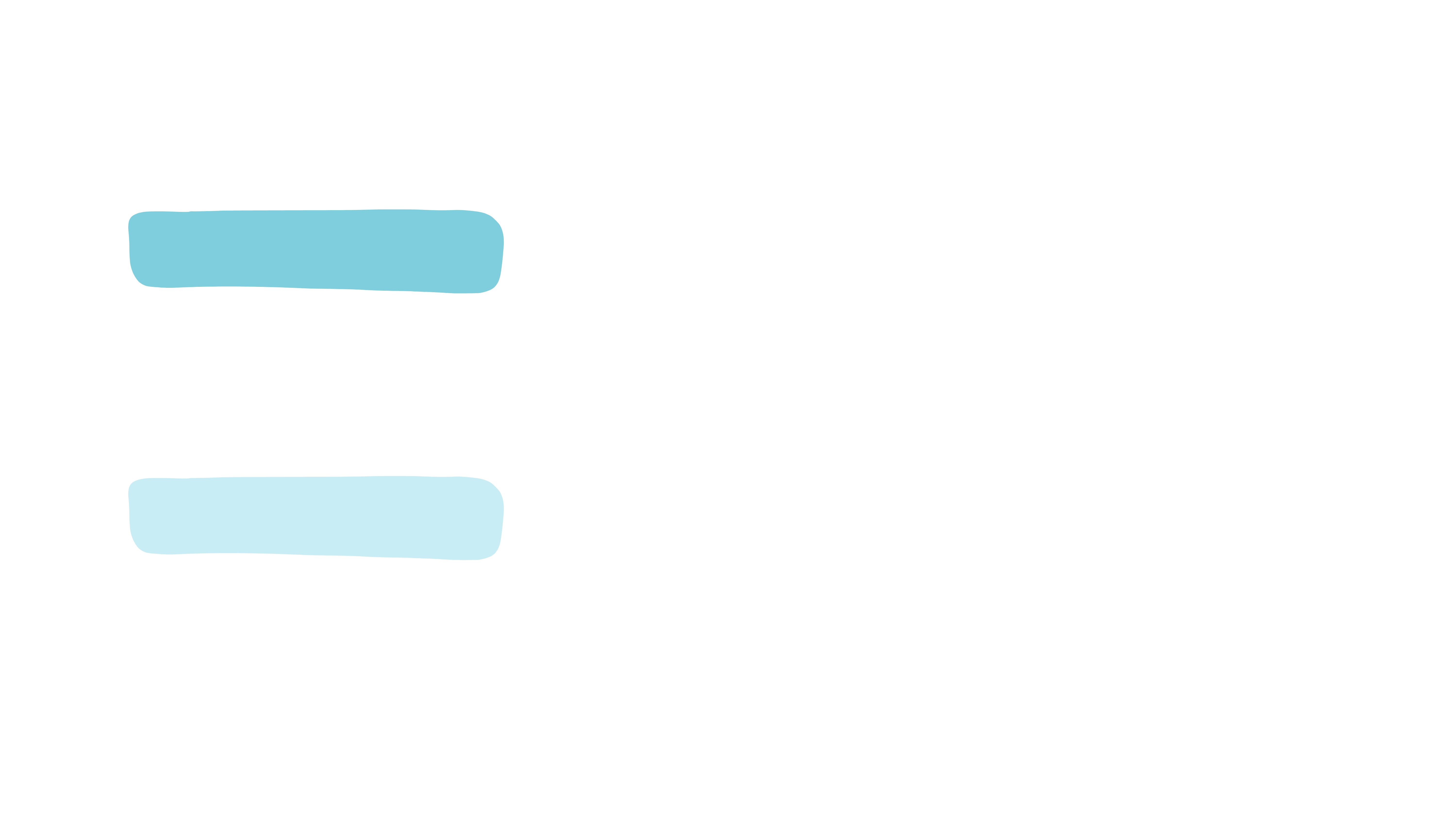 FAMI Italiano Secondo ME – Laboratori  di lingua con donne e minori migranti (2025-2028).
[Speaker Notes: La rete territoriale]
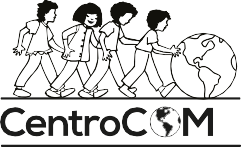 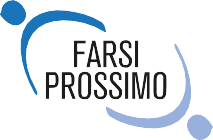 La rete Milano L2
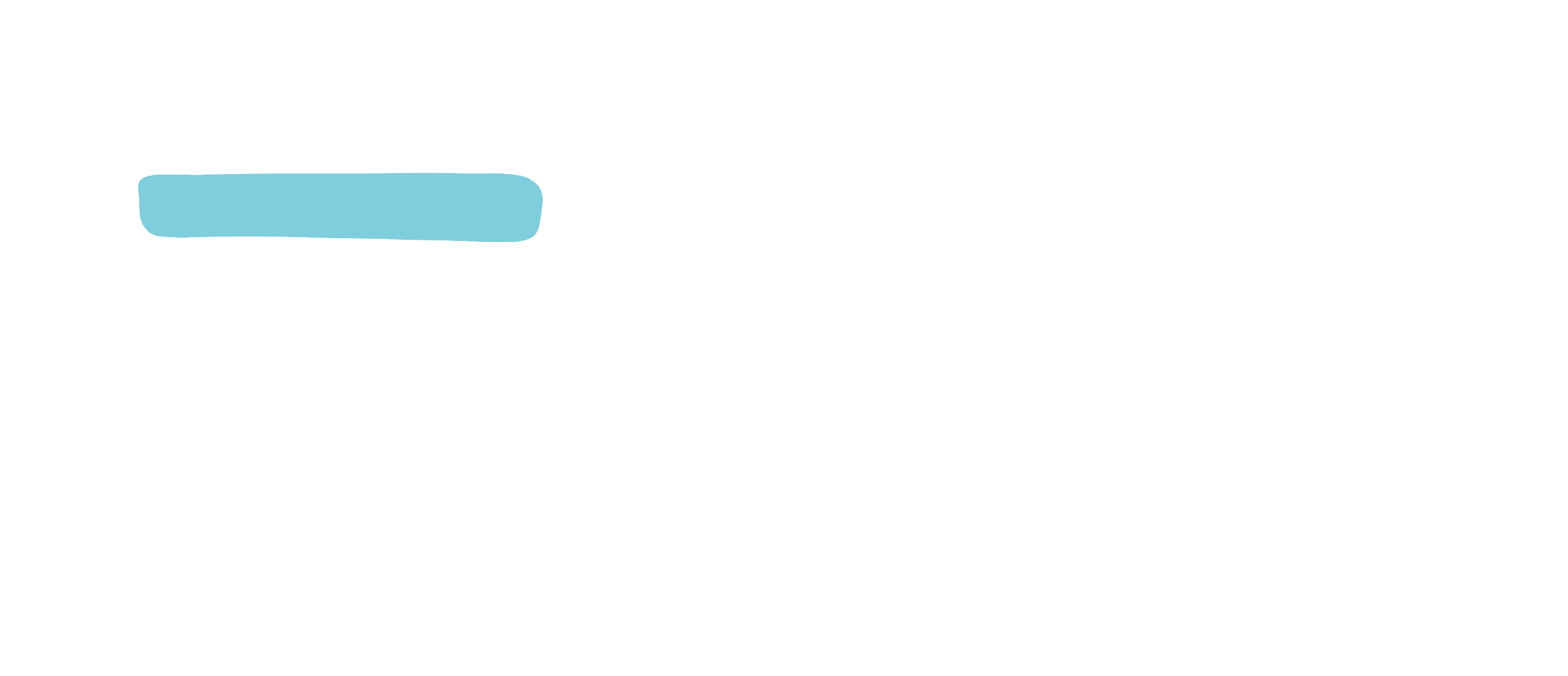 Italiano secondo Me
Il progetto si propone di migliorare la capacità del territorio cittadino di rispondere efficacemente ai bisogni formativi legati all’integrazione socio-relazionale e civico-linguistica dei cittadini di origine immigrata più vulnerabili per percorso migratorio, caratteristiche anagrafiche e sociali. Obiettivo generale della proposta è quindi trasformare Milano in un laboratorio sperimentale diffuso e integrato, capace di un’offerta formativa inclusiva, efficace e coerente.
[Speaker Notes: Slide da non presentare solo da scorrere.]
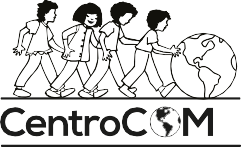 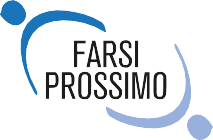 La rete Milano L2
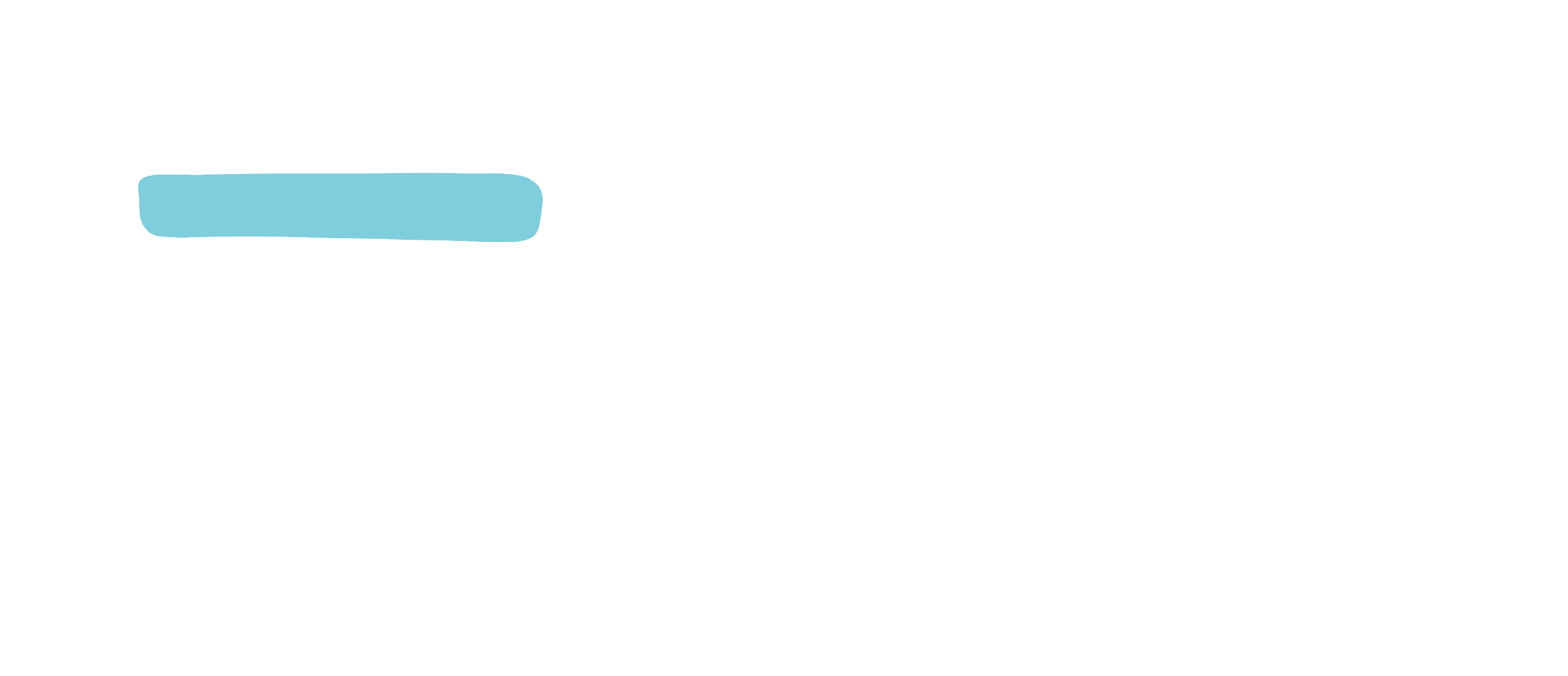 Italiano secondo Me
Le attività:

11 campus linguistico-esperienziali per MSNA /minori nei periodi di interruzione scolastica;

80 laboratori linguistici sperimentali (lavoro, donne fragili, minori e MSNA, 0-6);

18 spazi educativi 0-6 anni a supporto frequenza donne;

59 percorsi civico linguistici modulari x vari target.
[Speaker Notes: Slide da non presentare solo da scorrere.]
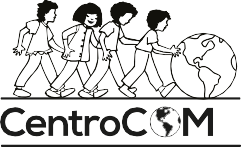 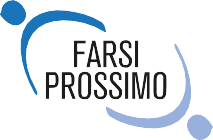 La rete Milano L2
Non solo e non tanto progetti territoriali, ma anche una pratica, una modalità di lavoro, che da più di dieci anni ha permesso di costituire una comunità professionale composta da enti del terzo settore, da scuole di italiano e dal Comune di Milano. 

Una comunità professionale che opera nella convinzione che l’insegnamento e l’apprendimento della lingua seconda siano elementi fondamentali per una piena integrazione e base di una reale cittadinanza.
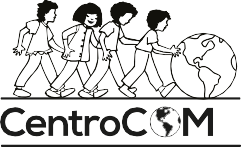 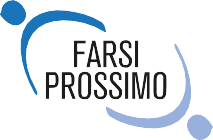 La rete Milano L2
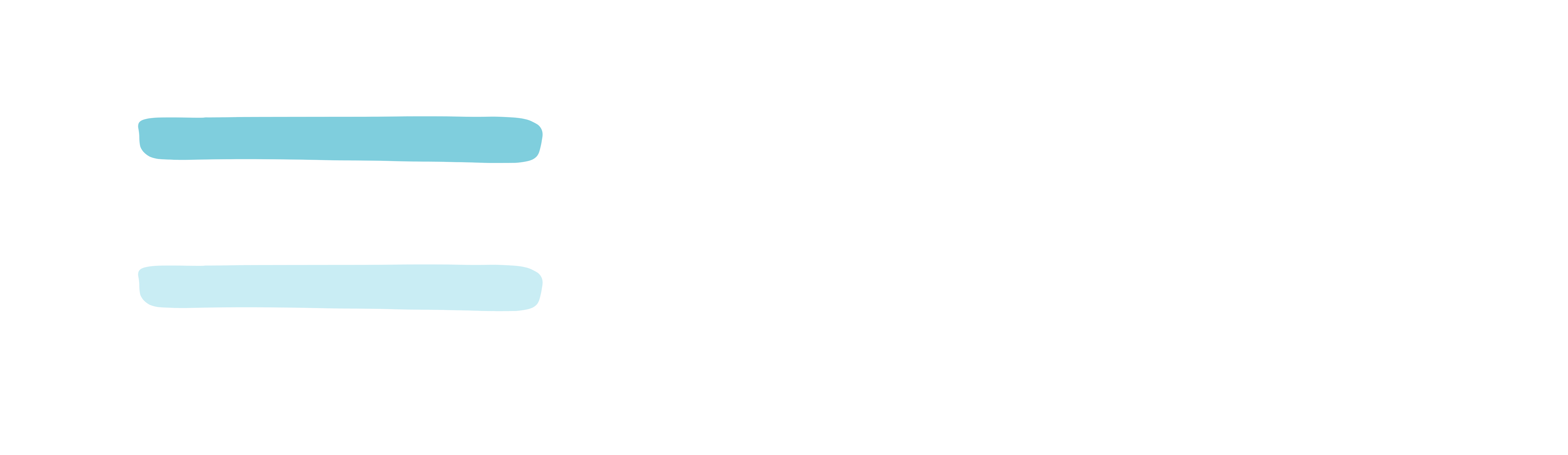 Servizio di orientamento all'italiano L2 e il Milano Welcome Center
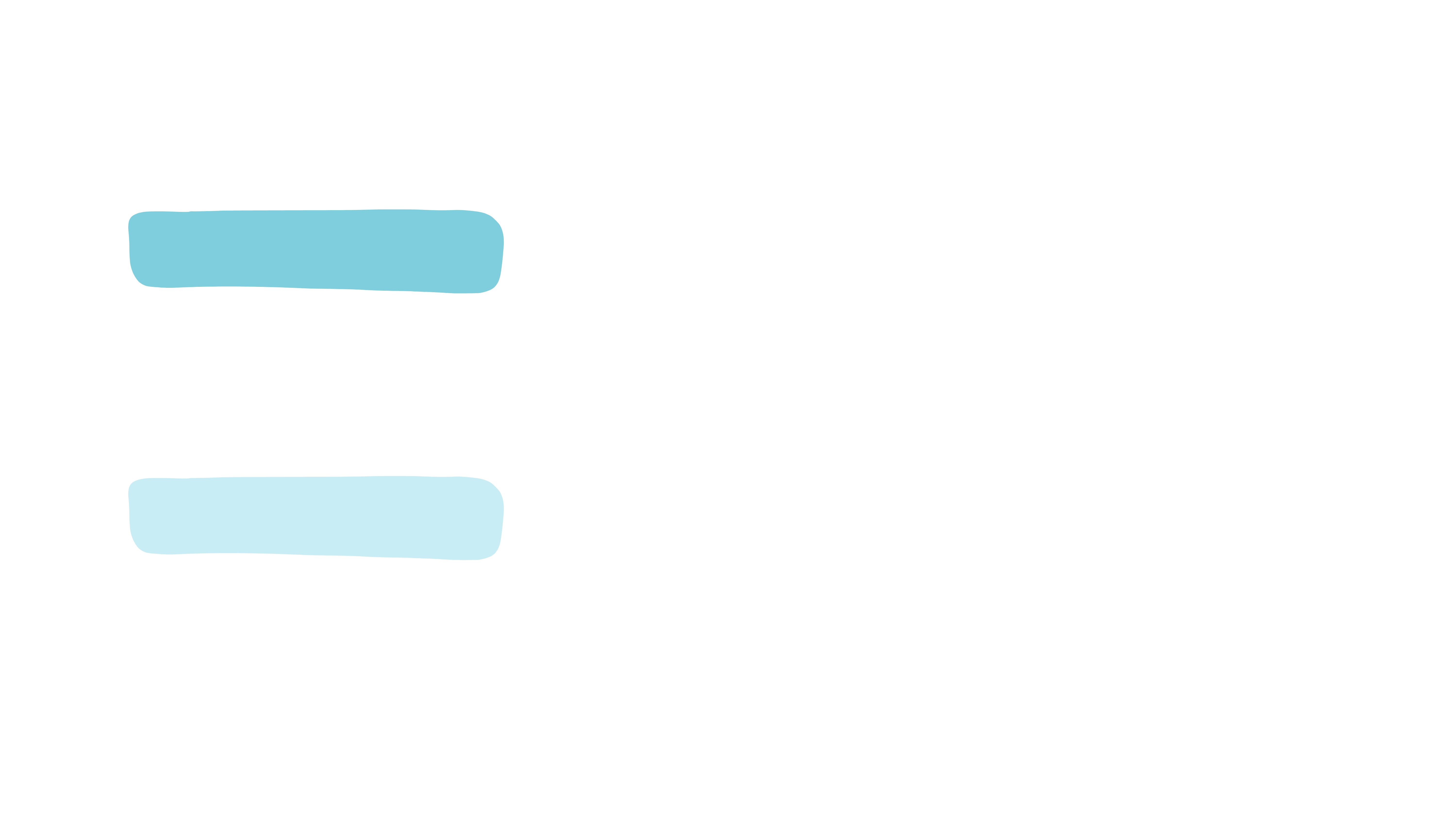 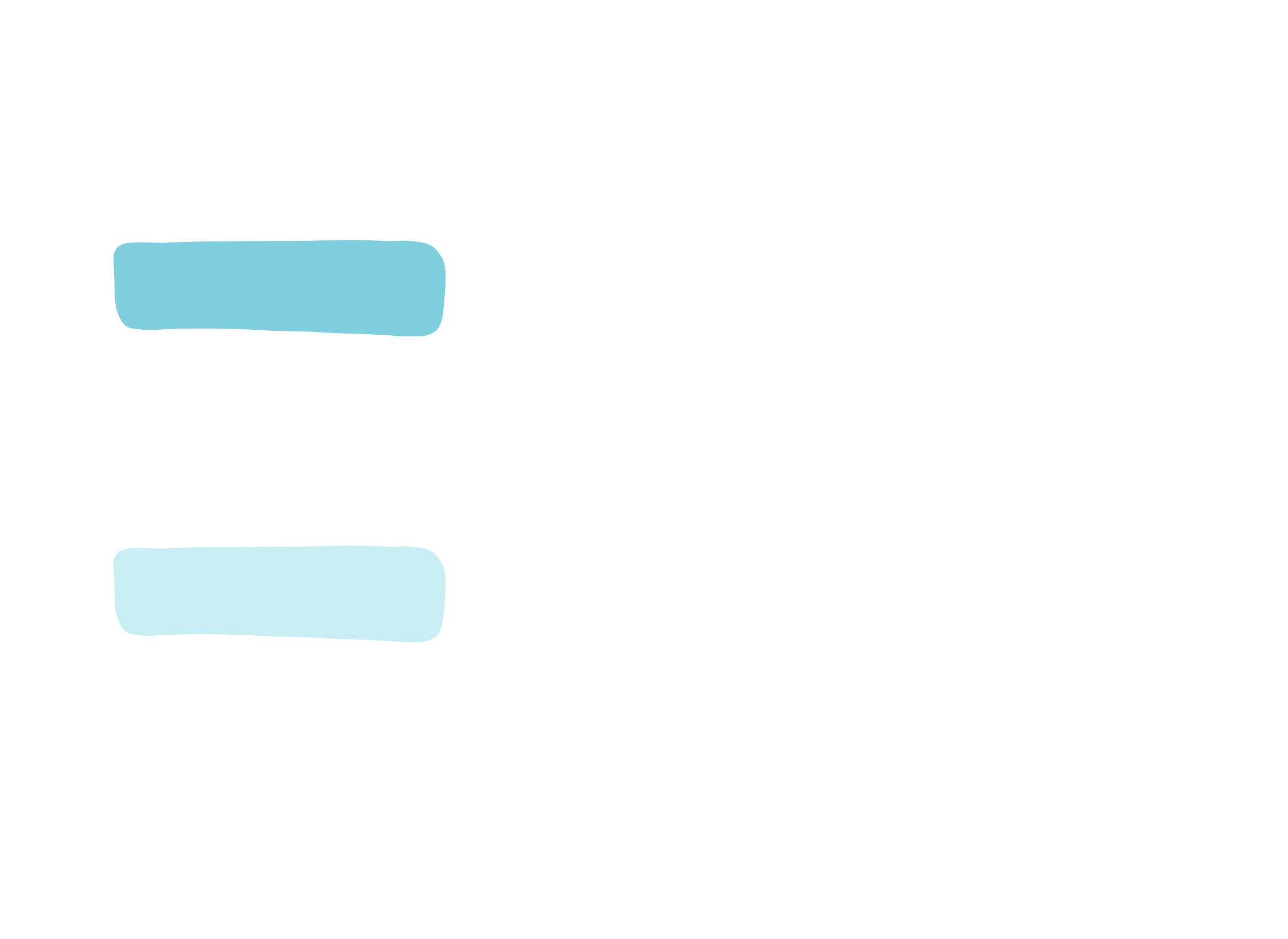 Coprogettazione cittadina del Sistema d’Accoglienza e Integrazione
Il progetto unitario
[Speaker Notes: La rete territoriale]
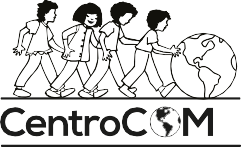 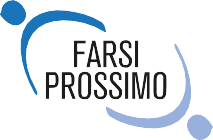 Il Centro Come oggi
gennaio 2020

Il Centro Come e la fusione con il Centro Diurno Rifugiati Il Filo dell’Aquilone.

Principali attività svolte dal CDR dal 2009:

corsi di italiano L2; 
percorsi di formazione professionalizzante e inserimento lavorativo;
attività per l’inclusione socio-culturale e di educazione civica;
orientamento e conoscenza del territorio;
orientamento e accompagnamento legale.
[Speaker Notes: Il Centro Diurno Rifugiati “Il Filo dell’Aquilone” era un servizio della Farsi Prossimo nato nell’ambito dell’Accordo Morcone, all’interno della convenzione per la gestione dei centri per rifugiati e richiedenti asilo del Comune di Milano. Fino all’estate 2015 è stato quindi un servizio in appalto. Quando il Comune ha deciso di non riproporre quell’intervento all’interno dei bandi per la gestione dei servizi di accoglienza, Farsi Prossimo ha comunque deciso di proseguire l’esperienza, trasformando il servizio in un’unità di offerta della Cooperativa, come punto di riferimento per l’erogazione degli interventi di alfabetizzazione linguistica e orientamento territoriale per gli ospiti dei centri per richiedenti asilo/rifugiati dell’area Stranieri. Il centro ha inoltre svolto negli anni attività di sensibilizzazione, con il diretto coinvolgimento degli stessi rifugiati, proponendo attività teatrali, mostre, concerti e testimonianze.
Il CDR era rivolto a tutta l’utenza straniera accolta nei servizi residenziali di Farsi Prossimo. In alcuni casi ha proposto le sue attività anche a ospiti della rete del Consorzio Farsi Prossimo. 
Finanziato attraverso progetti sostenuti da Fondazioni ed Enti Privati.
La sede presso i locali della Parrocchia Regina Pacis, in via Kant 8 a Milano.
Il CDR è uno spazio di incontro, informazione, formazione, sostegno ed eventualmente auto-aiuto; un luogo in cui poter svolgere attività propedeutiche alla costruzione di un progetto di vita in Italia, così da poter valorizzare le persone, la loro storia e le loro competenze, permettendo il riconoscimento della dignità e delle risorse di cui ciascuno è portatore, a vantaggio proprio e della comunità.
Principali attività: corsi di italiano L2 previsti nell’ambito dei progetti istituzionali; i percorsi di formazione professionalizzante e di borsa lavoro previsti dai progetti a finanziamento privato; le attività per l’inclusione socio-culturale e di educazione civica promosse in particolare nell’ambito della collaborazione con Gallerie d’Italia; le attività di lingua, orientamento e conoscenza del territorio realizzate anche grazie all’apporto dei volontari del Centro; le attività di orientamento e accompagnamento legale previste dai bandi pubblici.]
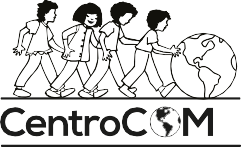 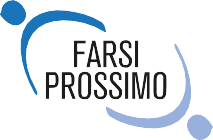 Il Centro Come oggi
Il nuovo sito al vecchio indirizzo
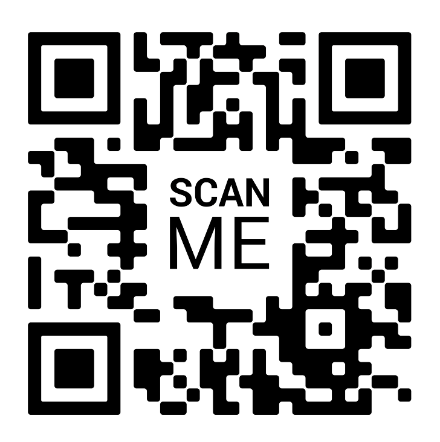 www.centrocome.it
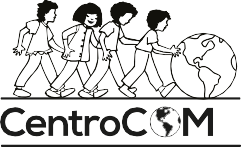 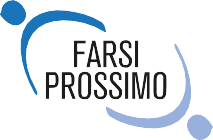 Il Centro Come oggi
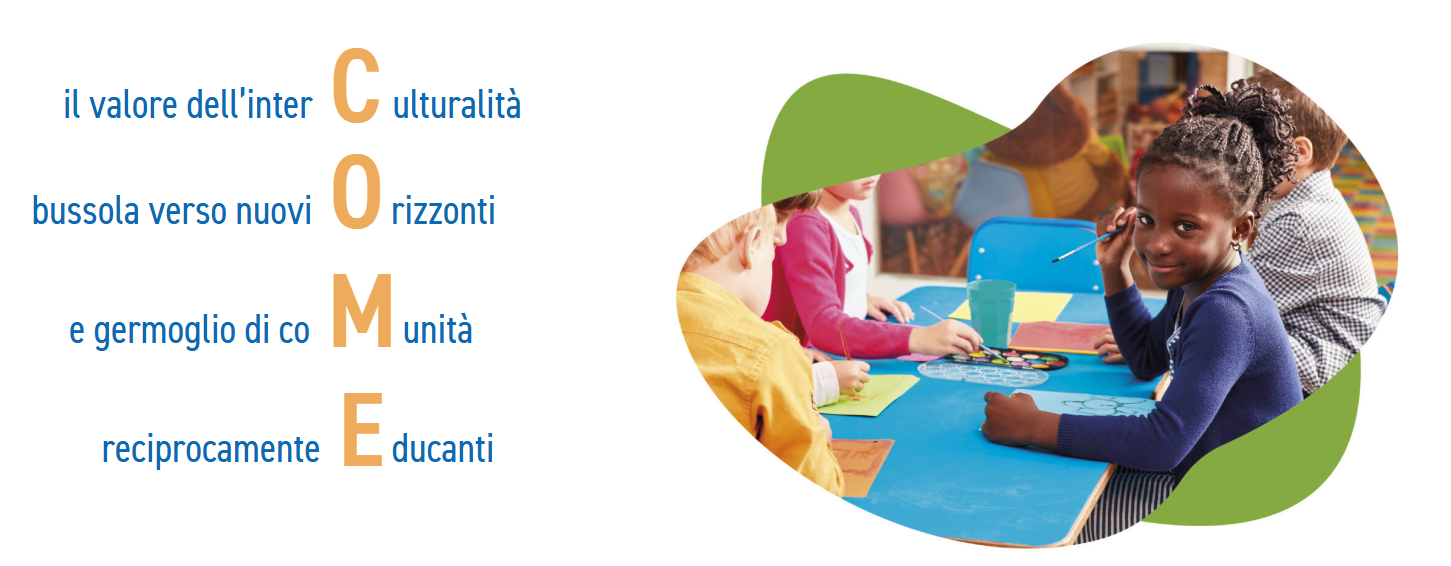 VISION
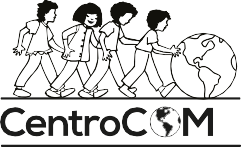 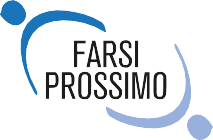 Il Centro Come oggi
MISSION

Il Centro Come cura e promuove spazi d’incontro, dialogo, comprensione interculturale e processi d’integrazione sociale fondati sul valore dell’alterità umana. Trasversalmente alle diverse aree operative di Farsi Prossimo, il Centro Come sostiene e integra le équipe dei singoli servizi della cooperativa, residenziali e territoriali, accompagna uffici pubblici in processi di capacitazione, co-progetta e realizza percorsi formativi e interventi a beneficio delle diverse agenzie educative, in primis le scuole, in ambito linguistico-culturale (italiano L2 e mediazione), sociale e artistico-laboratoriale, accompagna percorsi d’inclusione sociale per una piena e responsabile cittadinanza.
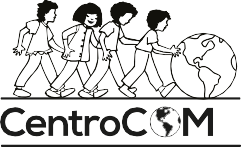 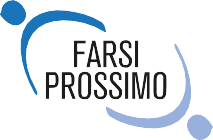 Il Centro Come oggi
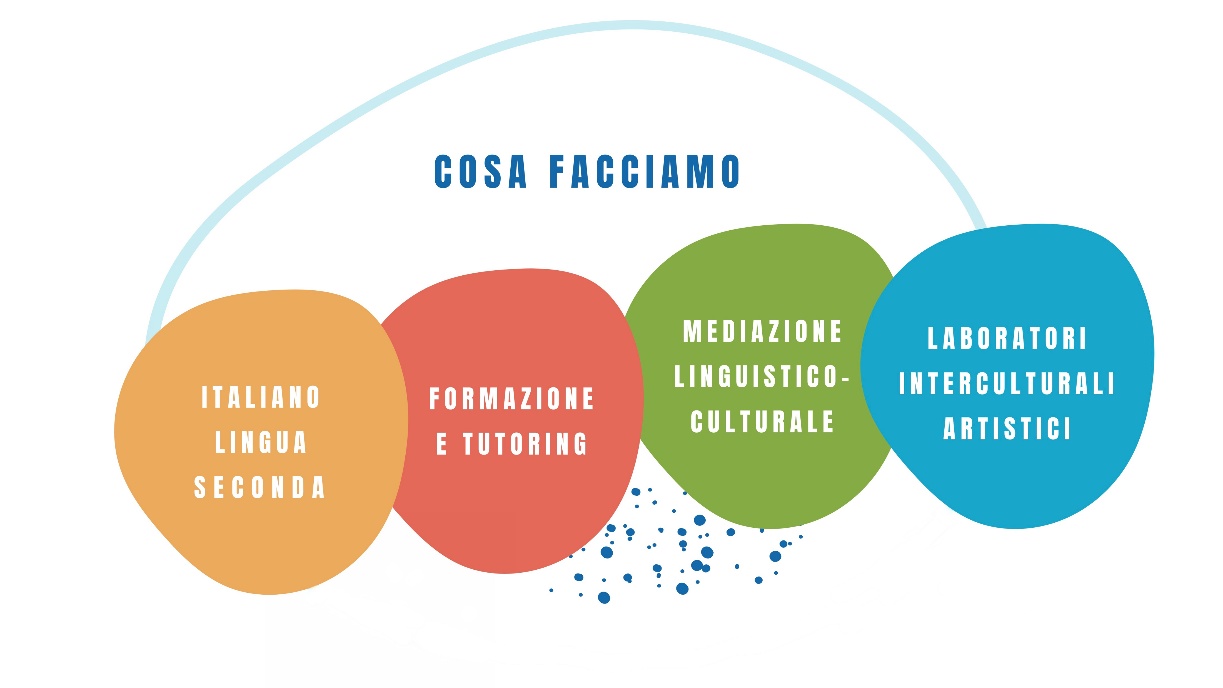 www.centrocome.it
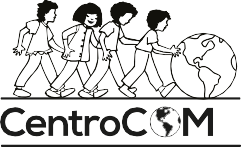 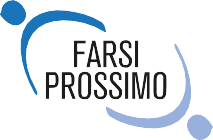 Il Centro Come
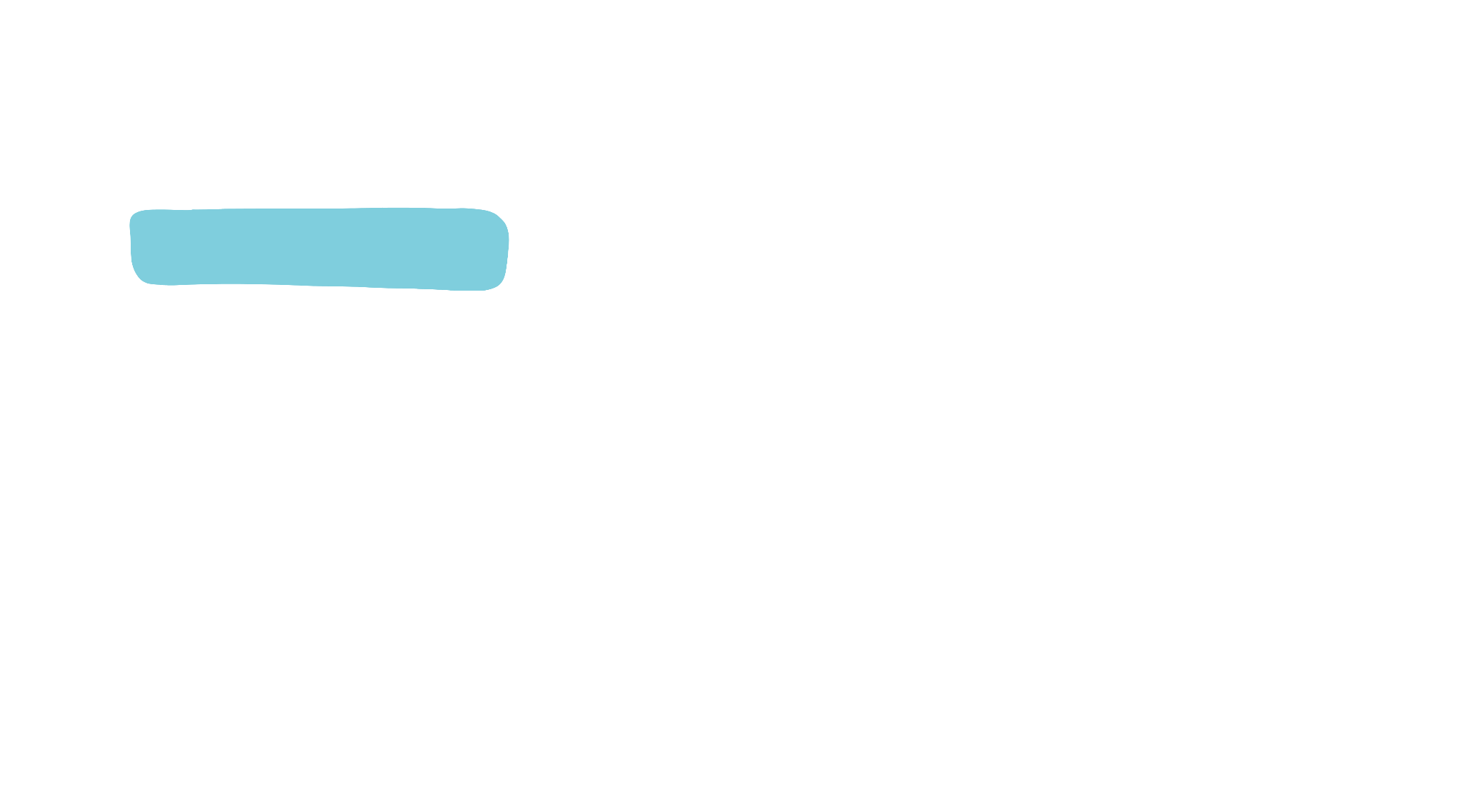 Doposcuola
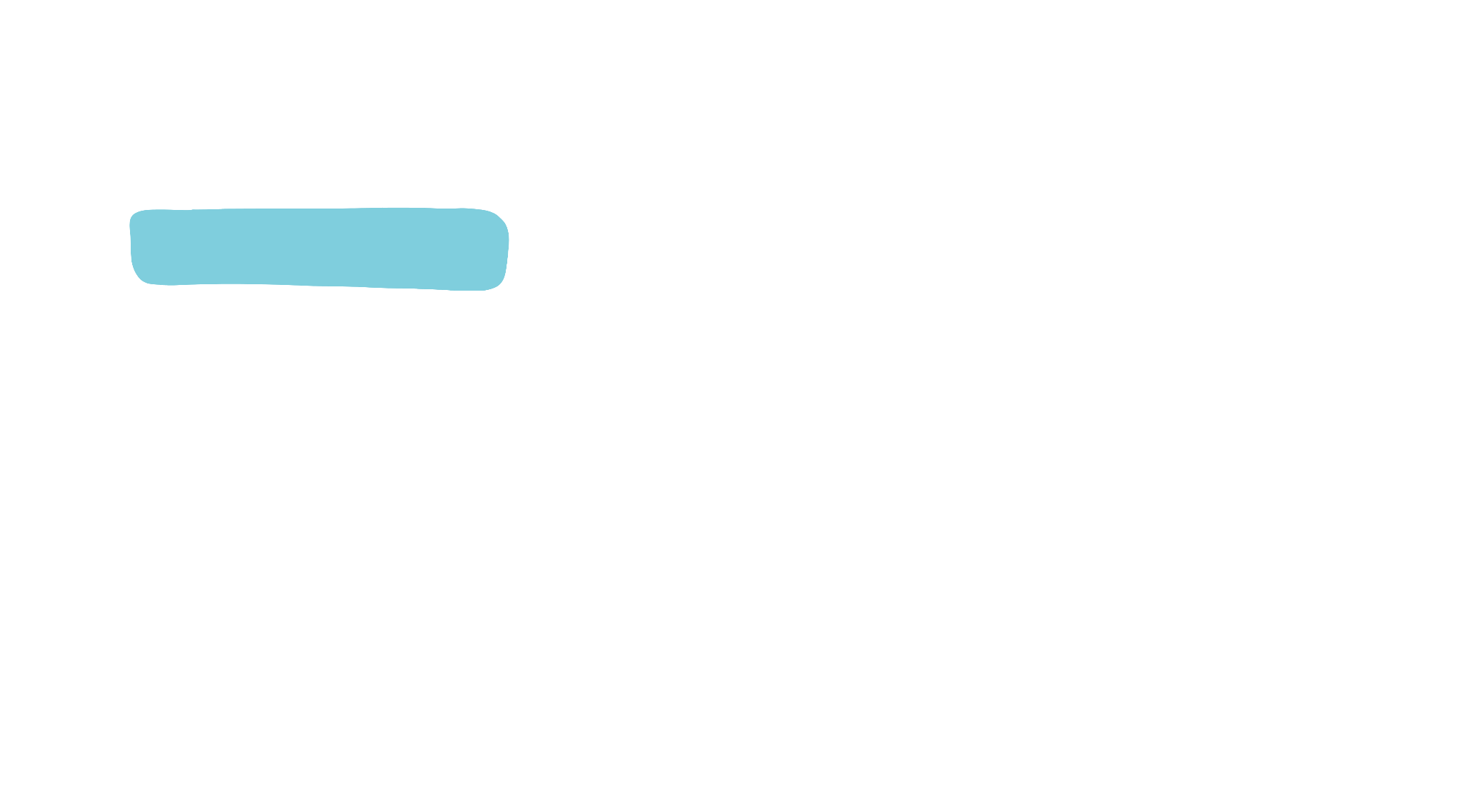 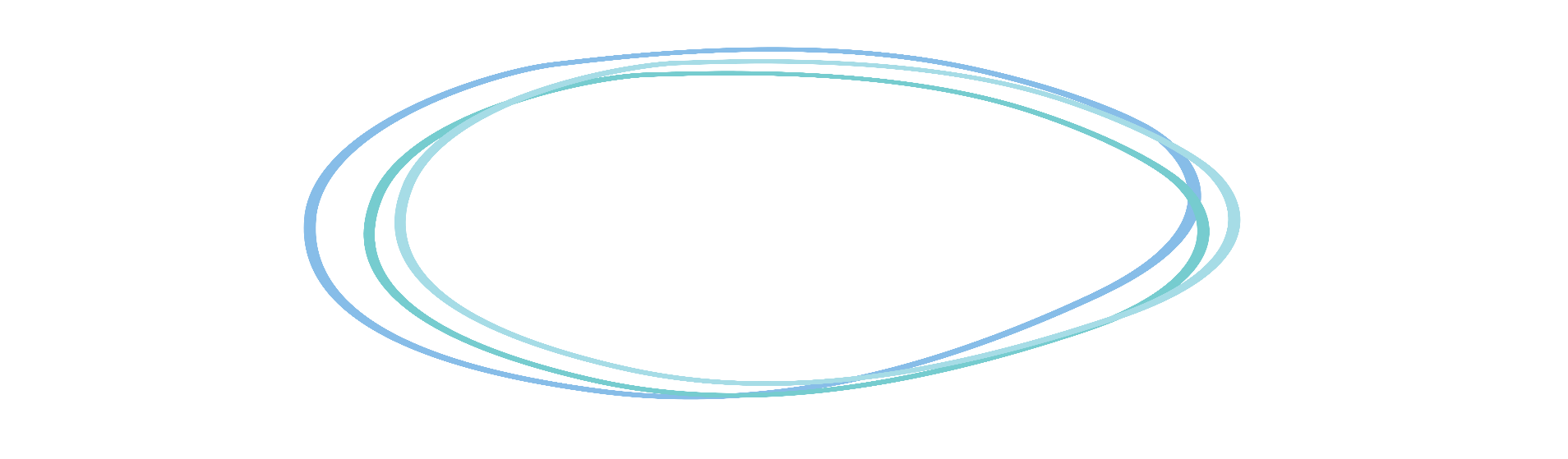 Corsi
L2 e Intercultura
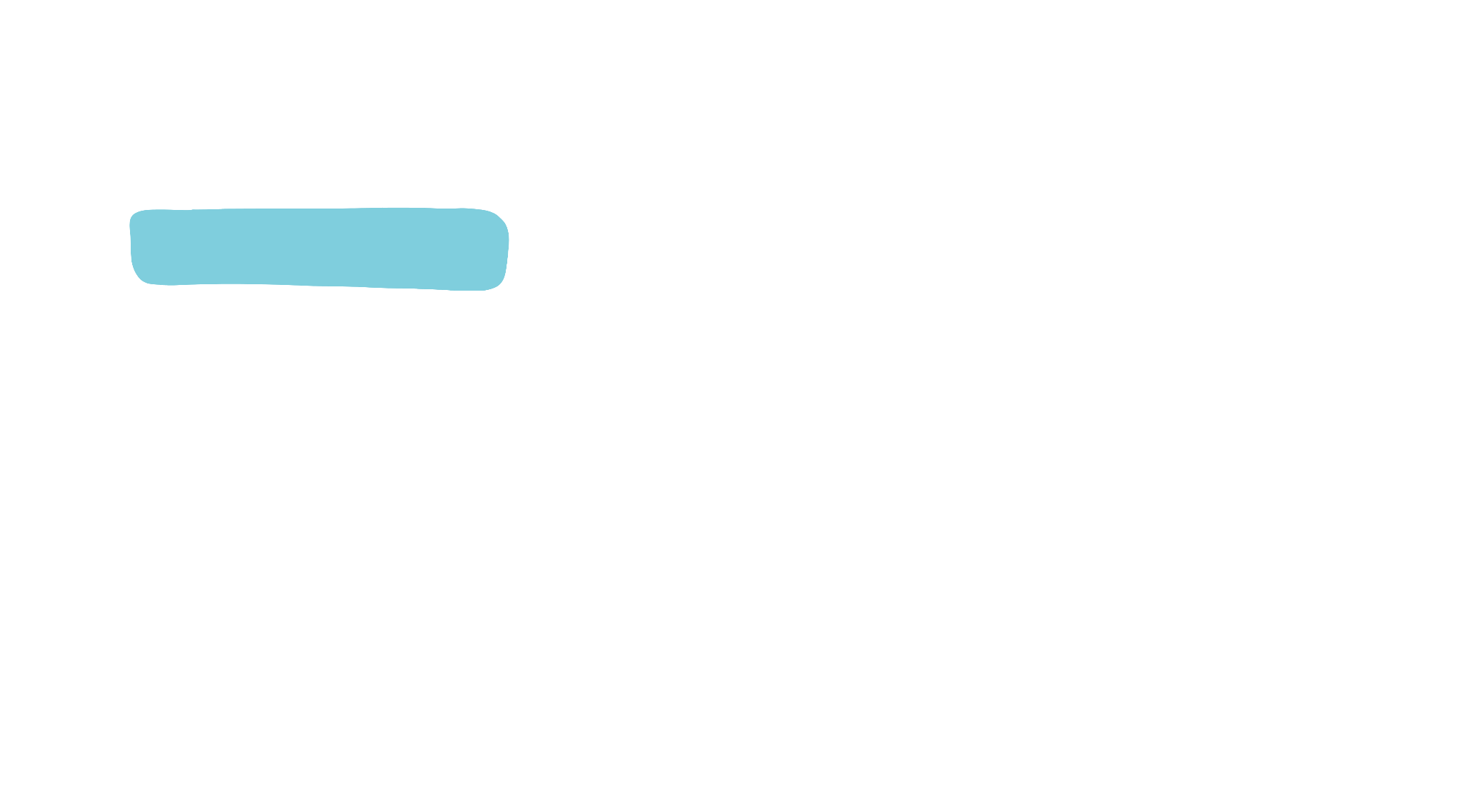 Laboratori a scuola
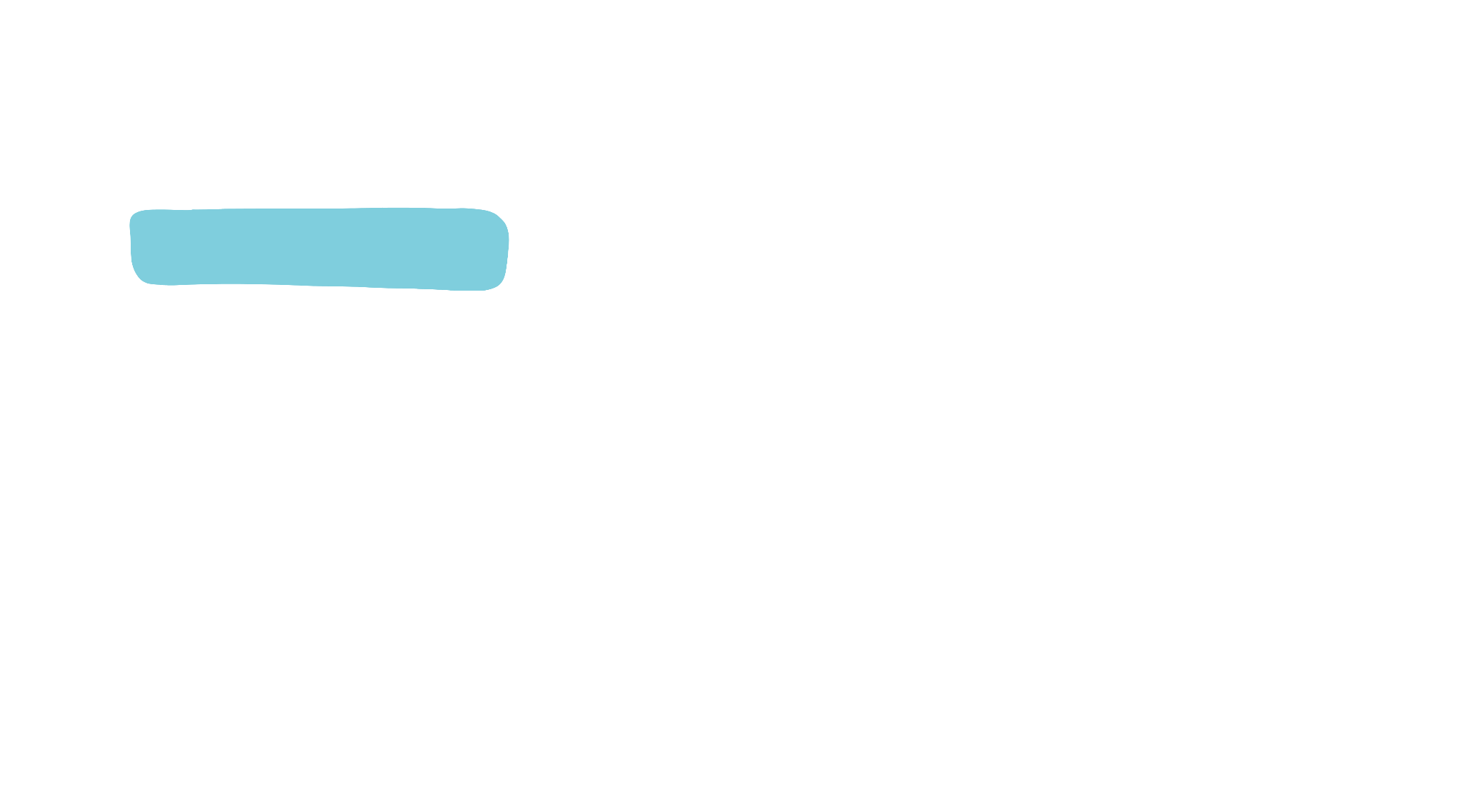 Formazione
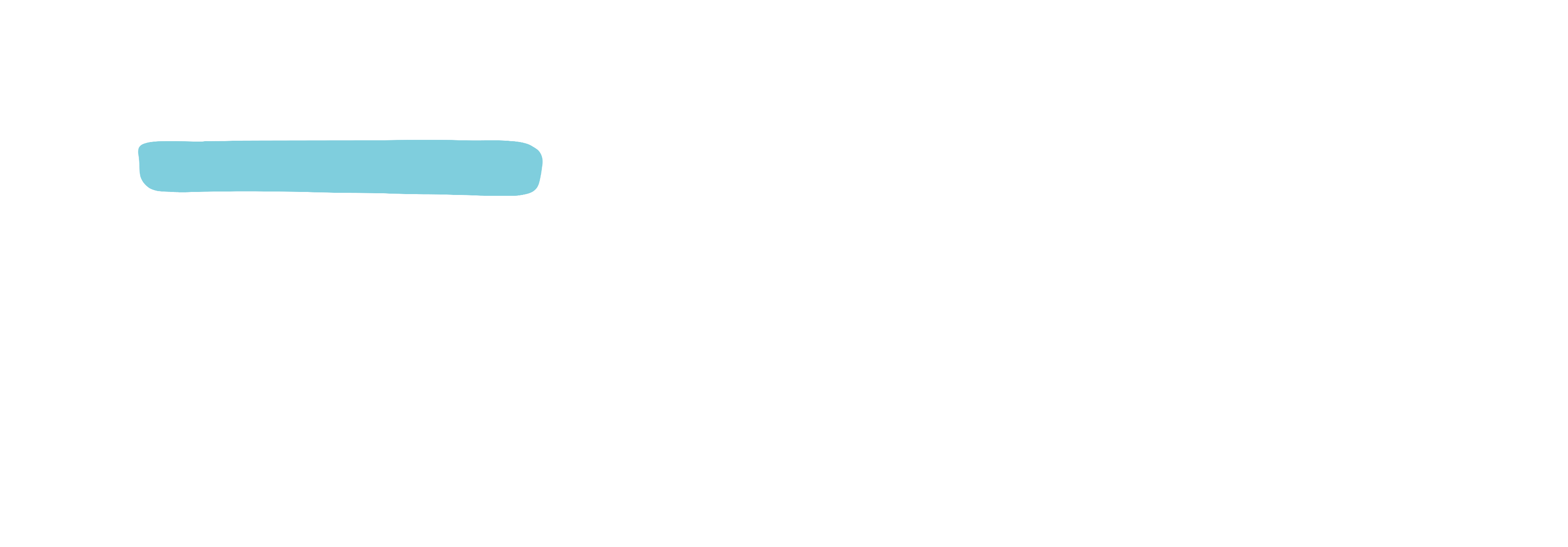 Esami di certificazione linguistica
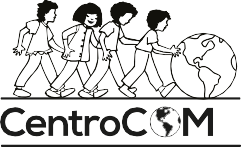 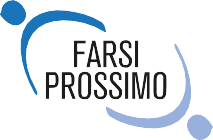 Il Centro Come
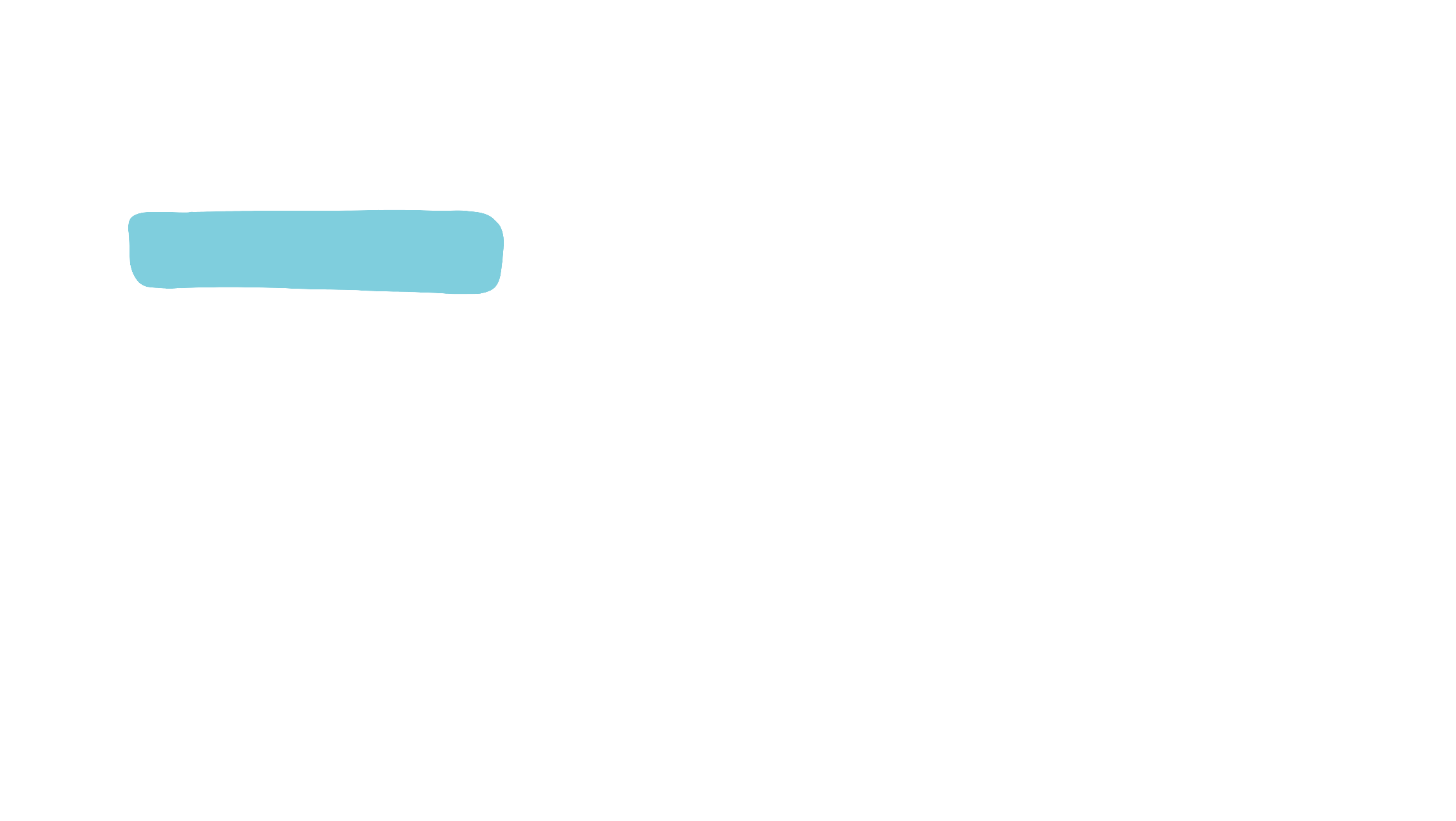 Corsi MSNA
2024
9 percorsi modulari
115 apprendenti
593 ore di L2
2024
15 laboratori
111 apprendenti
350 ore di L2
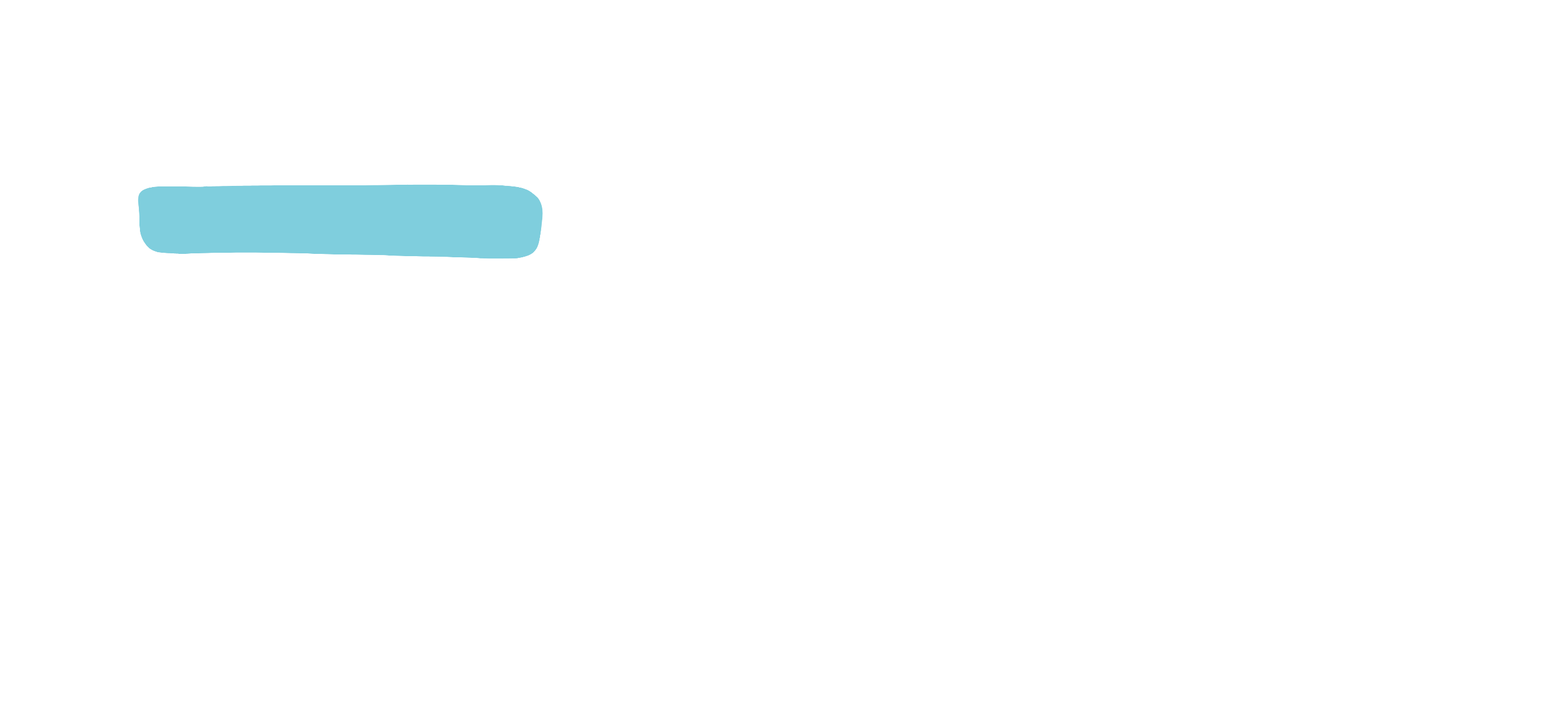 Laboratori a scuola
[Speaker Notes: Indico esclusivamente i nomi delle attività, non cito alcun dato]
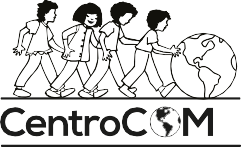 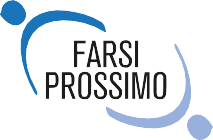 Il Centro Come
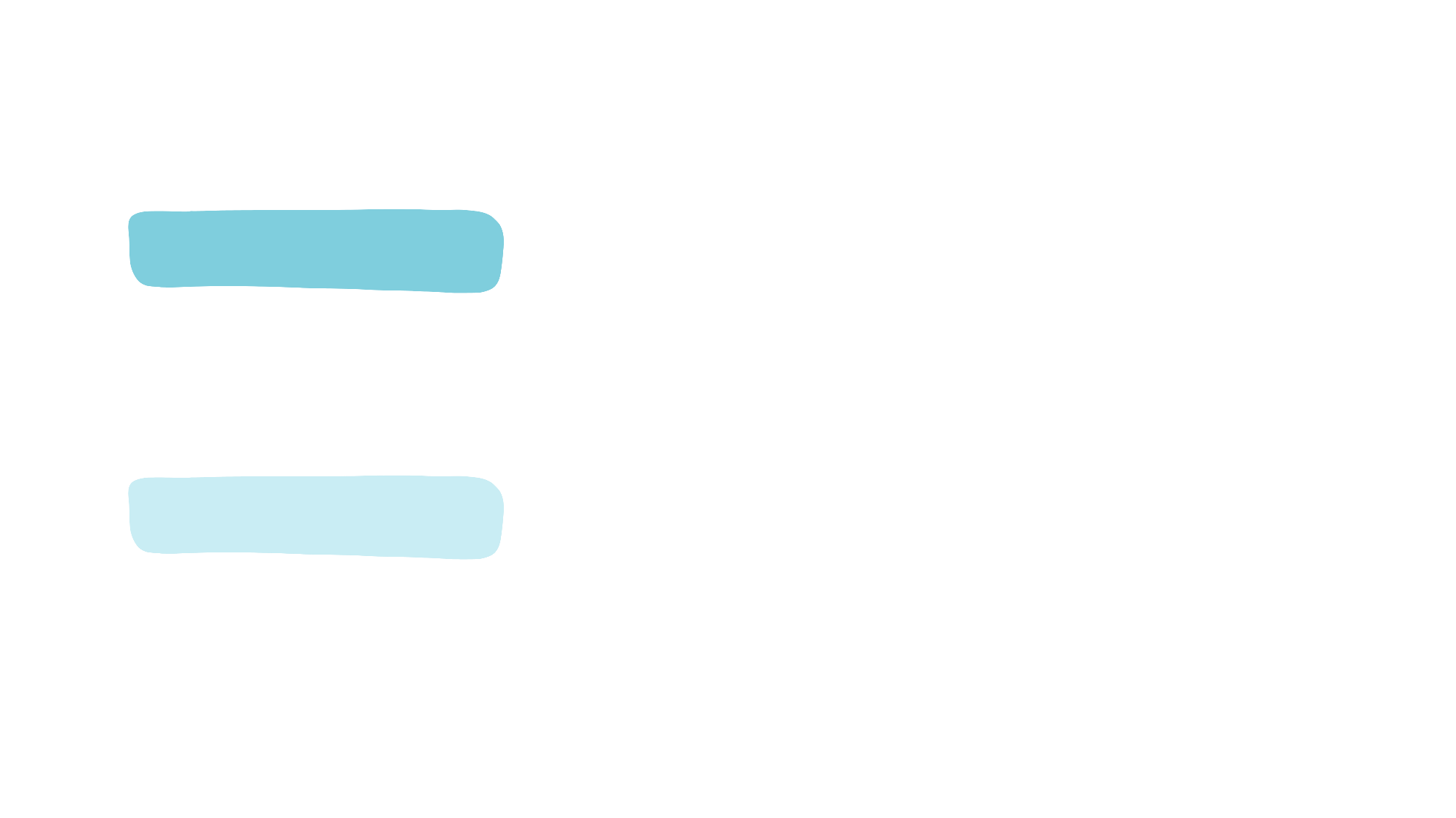 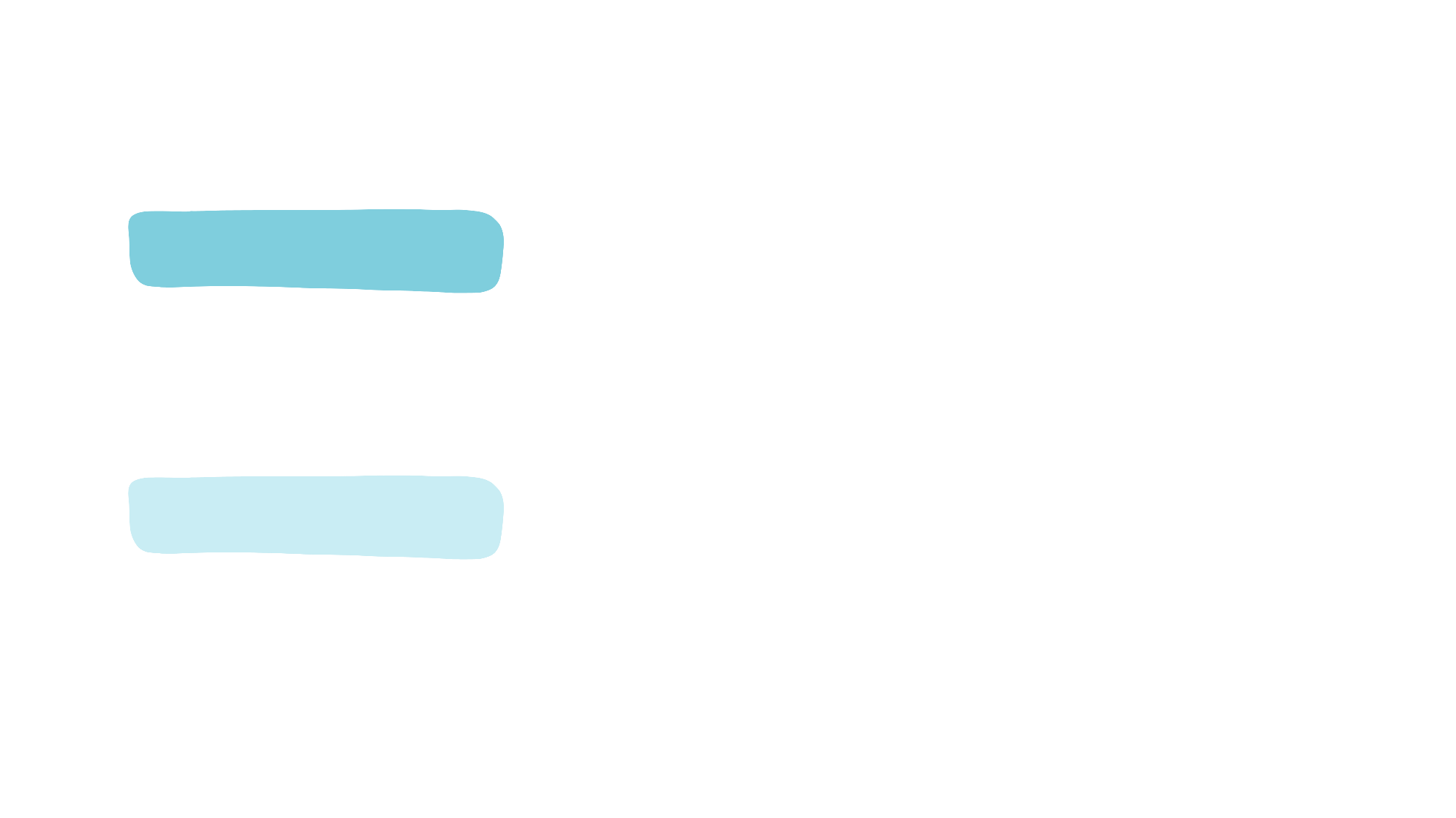 metodologie
accoglienza
2024-2025
10 percorsi formativi
167 docenti, bibliotecari
220 ore di formazione
Lombardia, Marche, Trentino Alto Adige
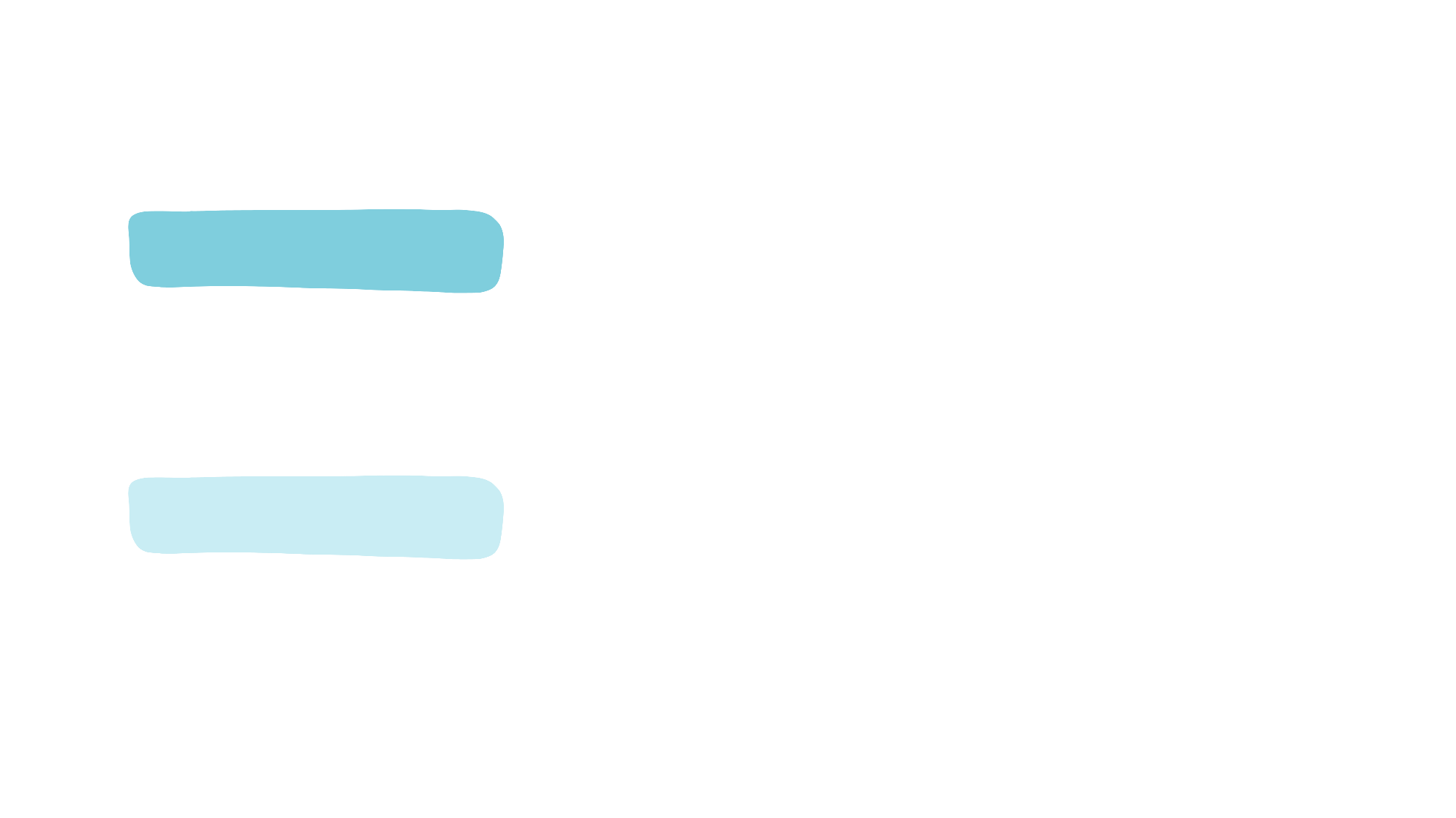 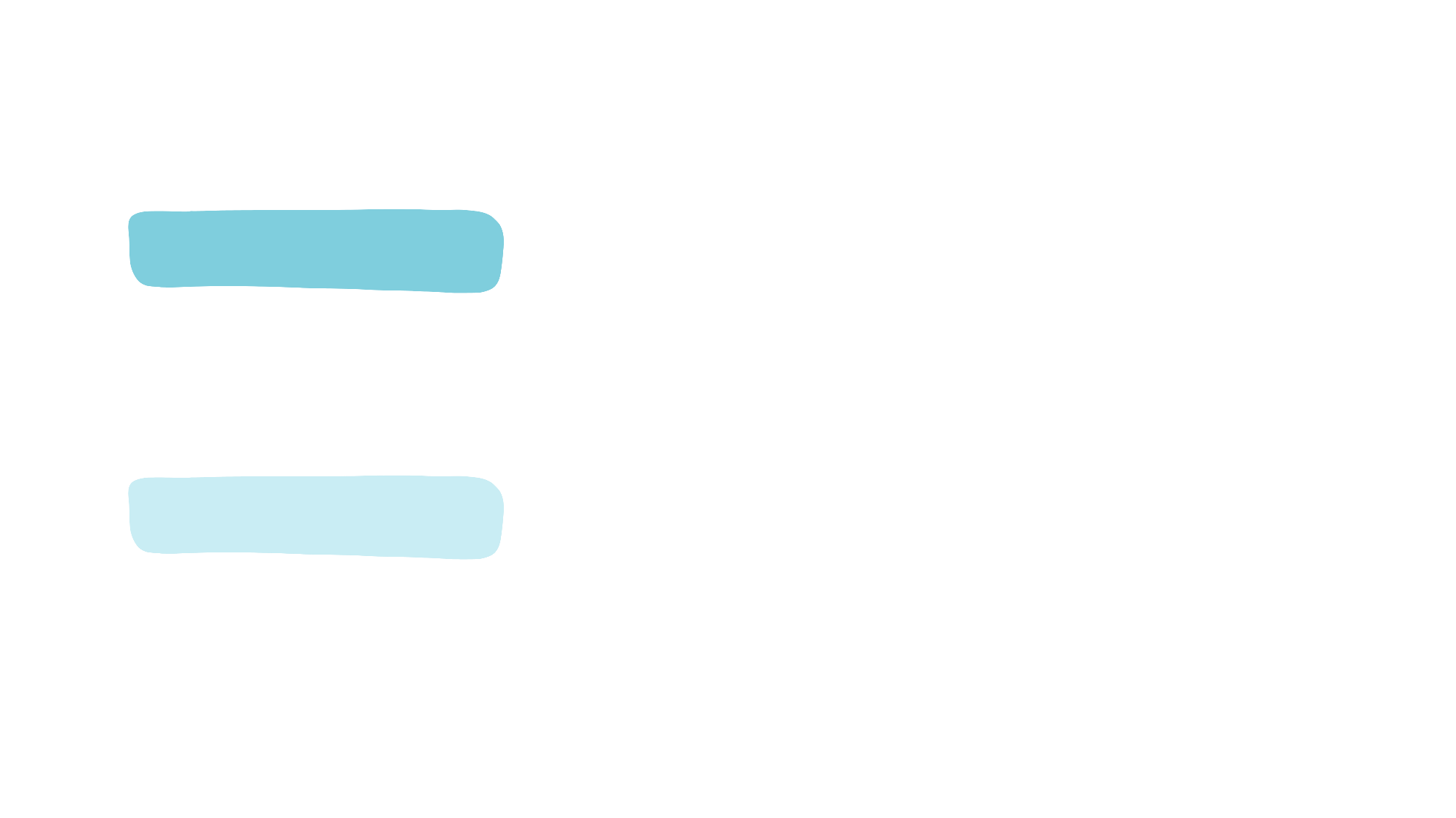 modelli operativi
normativa
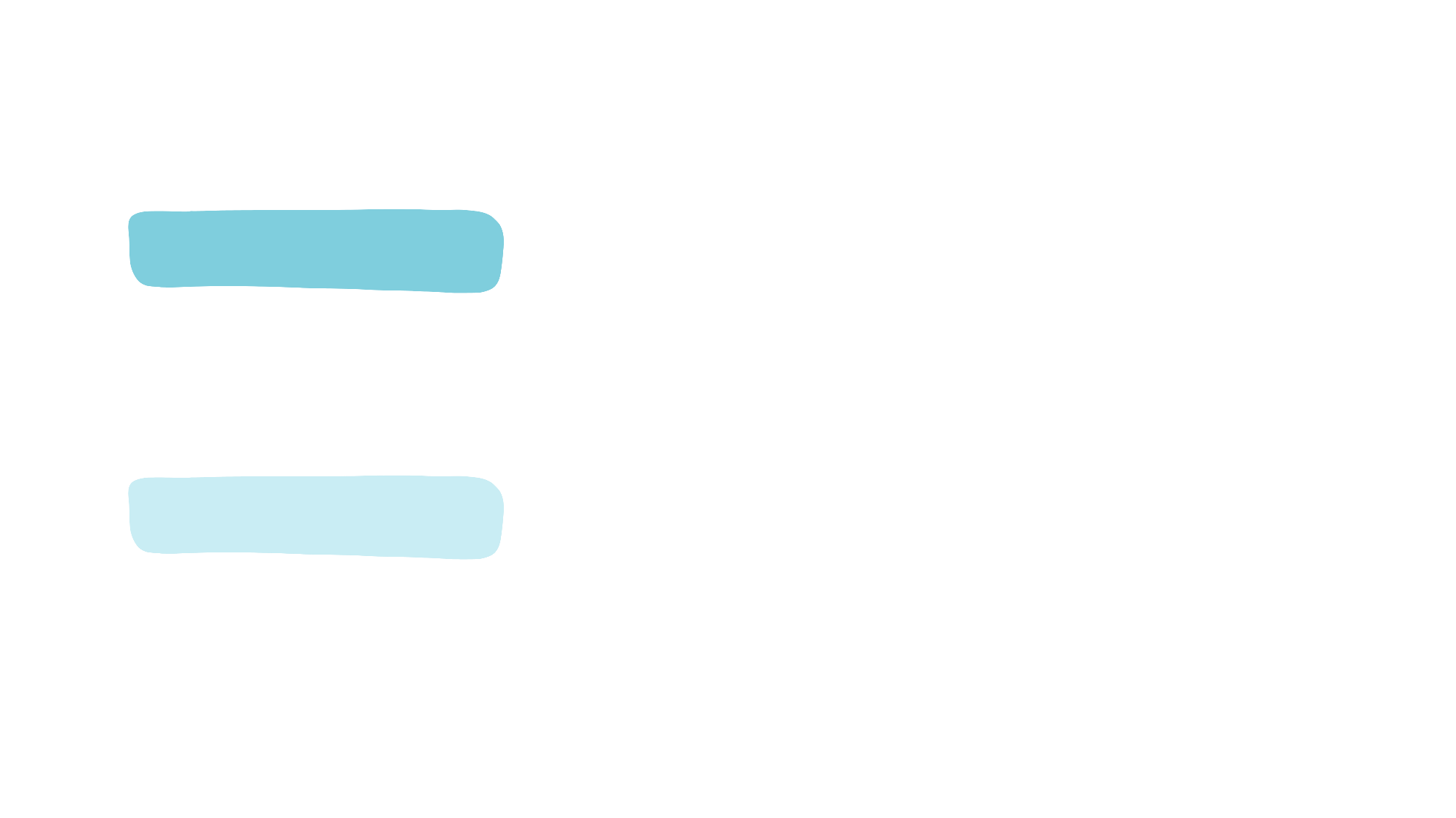 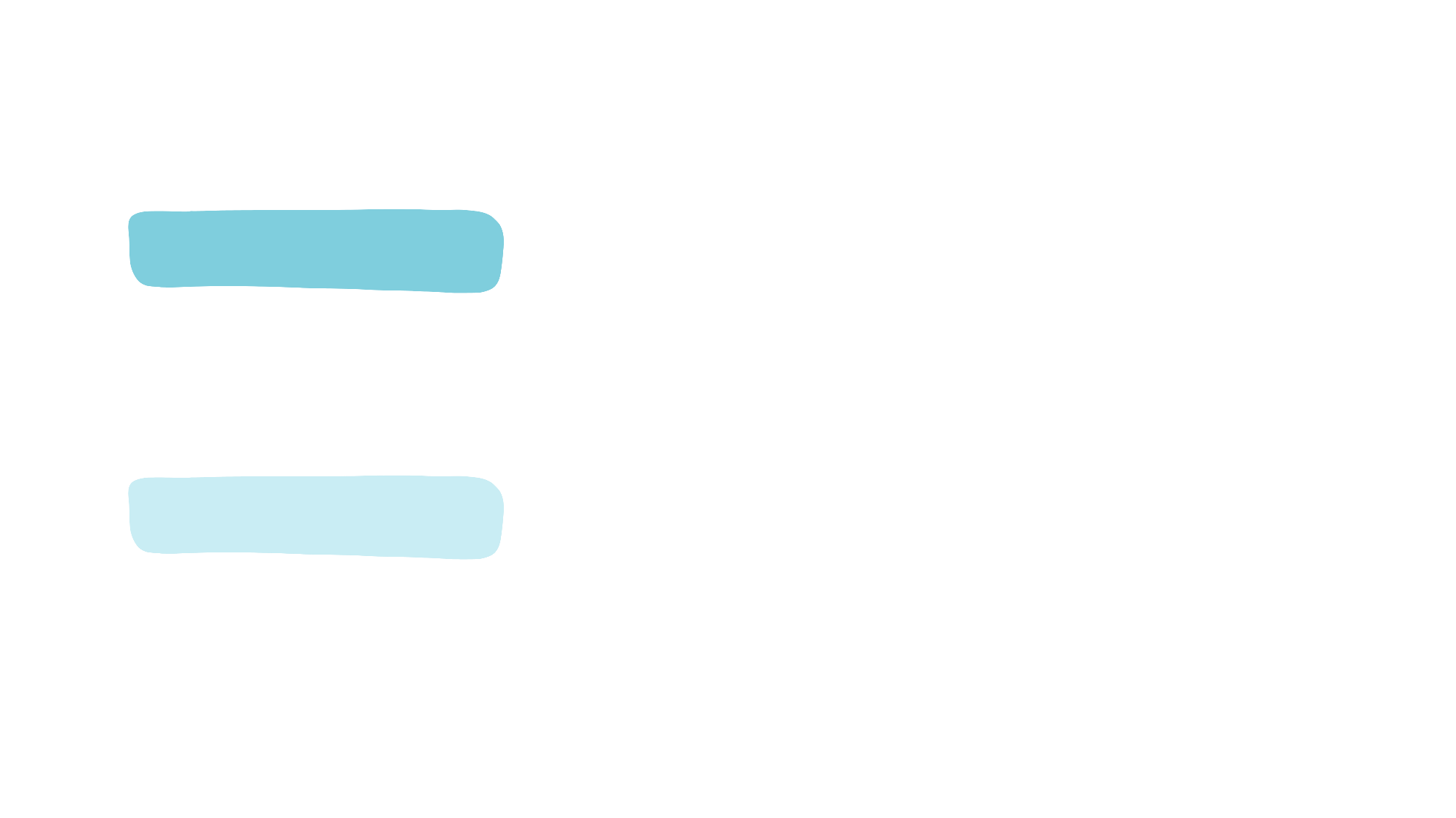 narrazione
plurilinguismo
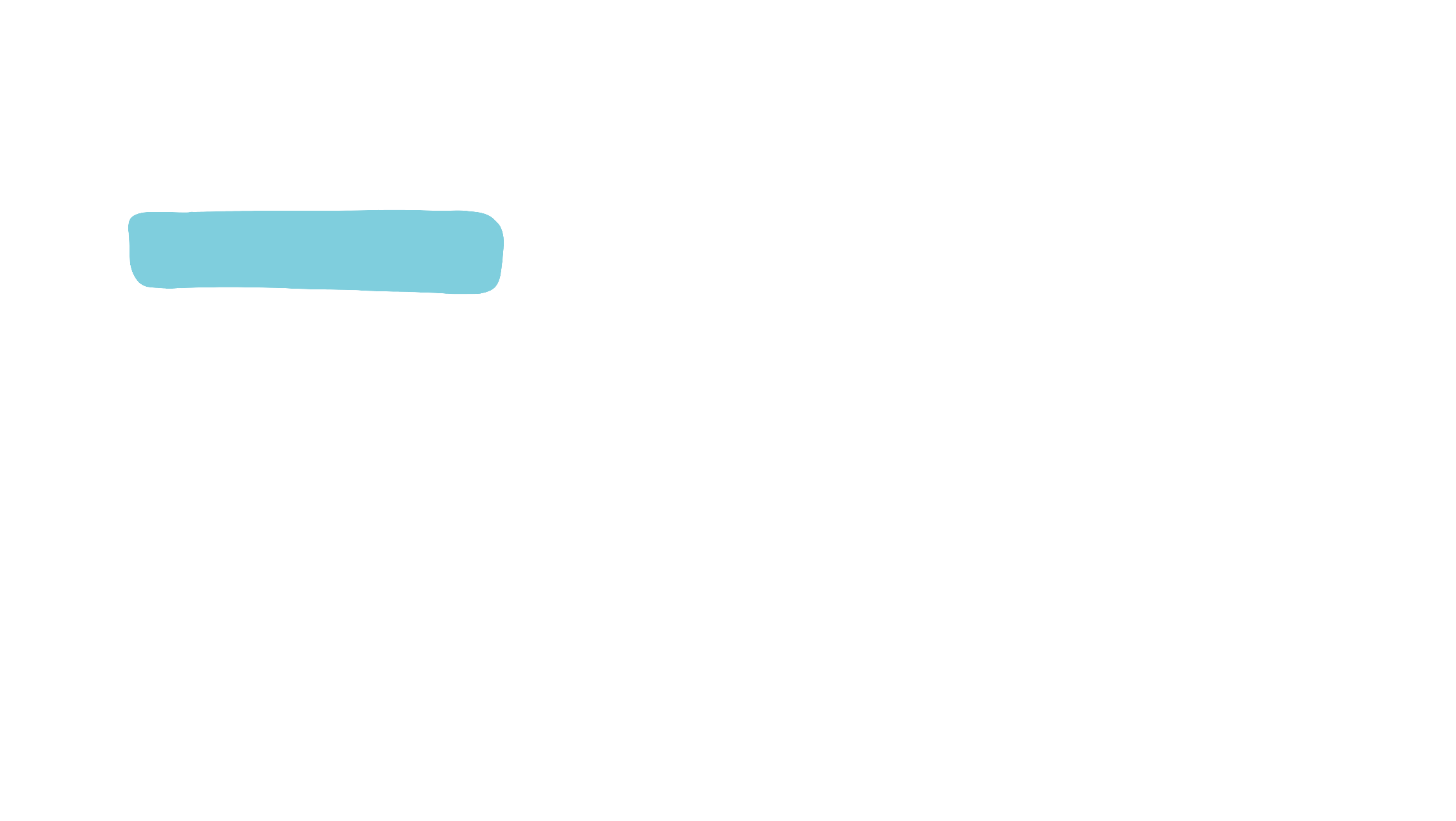 Formazione
[Speaker Notes: Elenco esclusivamente i temi generali delle formazioni richieste, non cito alcun dato]
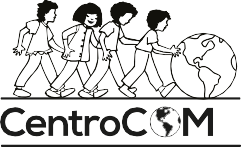 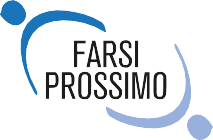 Il Centro Come
2024
6 sessioni
234 esami somministrati
oltre 20 nazionalità a sessione
96% promossi
livelli e moduli maggiormente richiesti:

B1 Cittadinanza (47%); A2 Integrazione (30%); B2 (15.8%); C1 (5.9%); B1 (3.8%); B1 Adolescenti (2.1%); A2 Adolescenti (2.1%); C2 (0.85%).
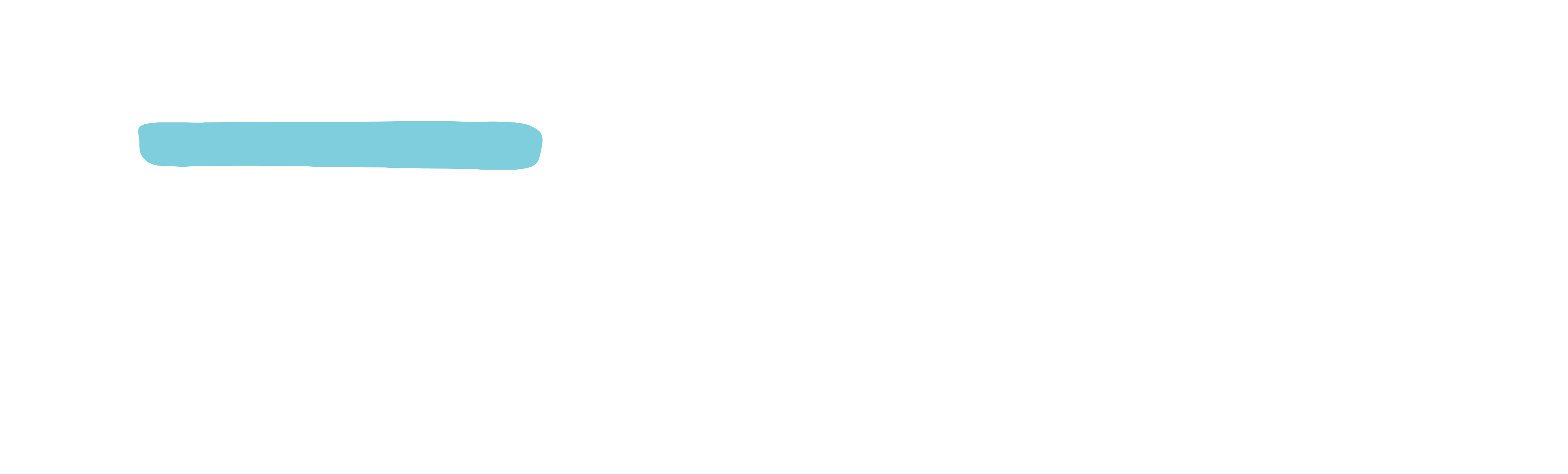 Esami di certificazione linguistica
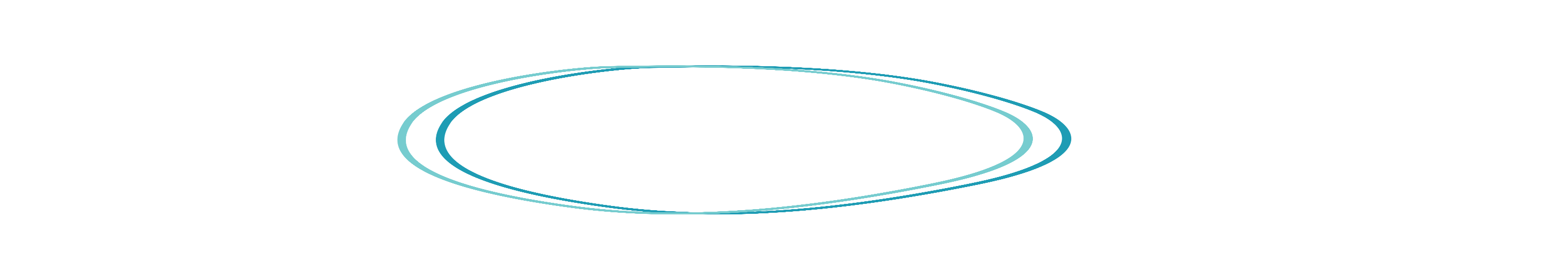 40.7% trova più difficili le prove di produzione scritta. 59 candidatə intervistatə
[Speaker Notes: Cito esclusivamente gli esami di certificazione Cils, non dico nulla dei dati]
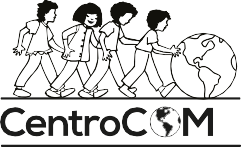 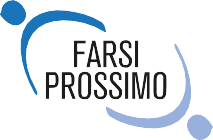 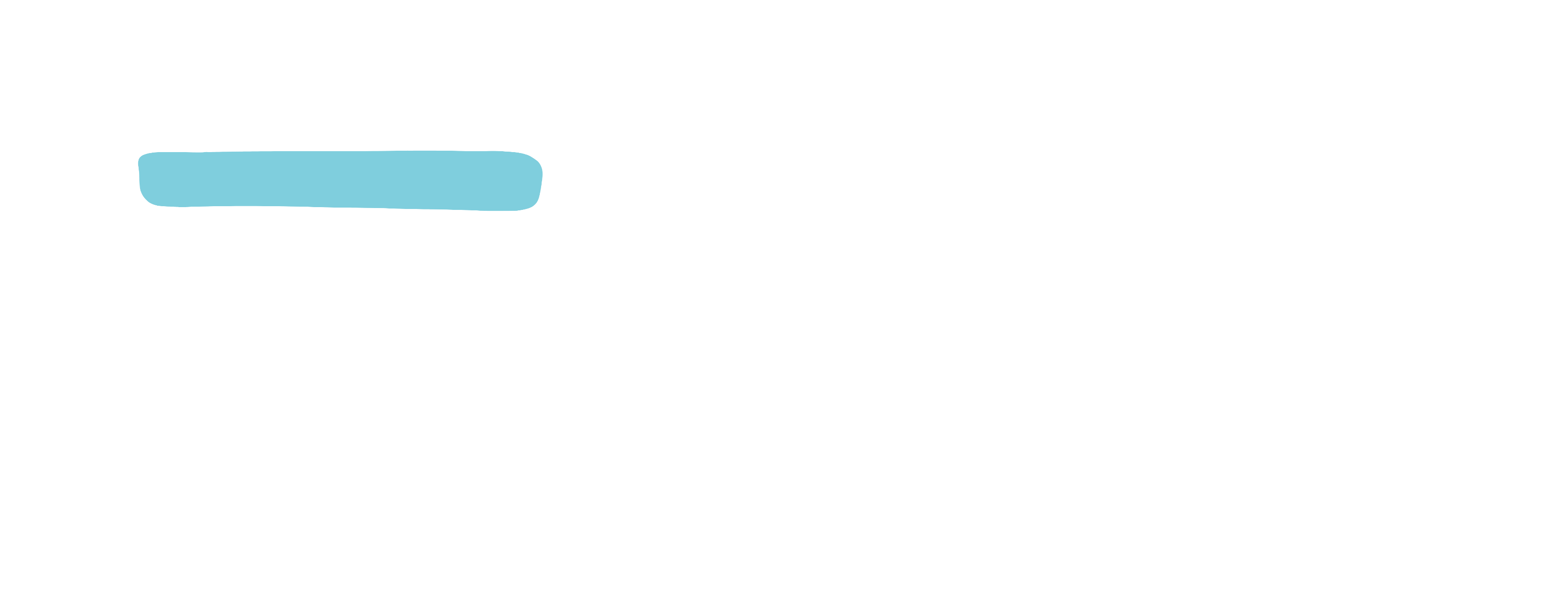 Documenti
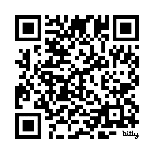 Decreto Legge n. 71 del 31 maggio 2024 e legge n. 106 del 29 luglio 2024. Articoli 11 Misure per l'integrazione scolastica degli alunni stranieri e 15.

Decreto Ministeriale n. 225 del 12 novembre 2024

Orientamenti interculturali. Idee e proposte per alunni e alunne provenienti da contesti migratori, marzo 2022.
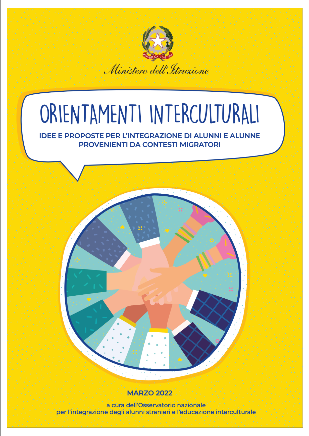 [Speaker Notes: Documenti presenti nella cartellina]
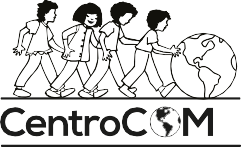 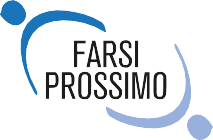 1. insegnamento/apprendimento dell’italiano per gli alunni neoarrivati;
2. azioni per lo sviluppo e il potenziamento dell’italiano dello studio;
3. attività territoriali di accompagnamento all’inserimento e di aiuto allo studio nel tempo extra-scolastico;
4. formazione dei docenti sui temi dell’insegnamento/apprendimento dell’italiano L2 in presenza e a distanza;
5. potenziamento del numero di posti nella classe di concorso A23.
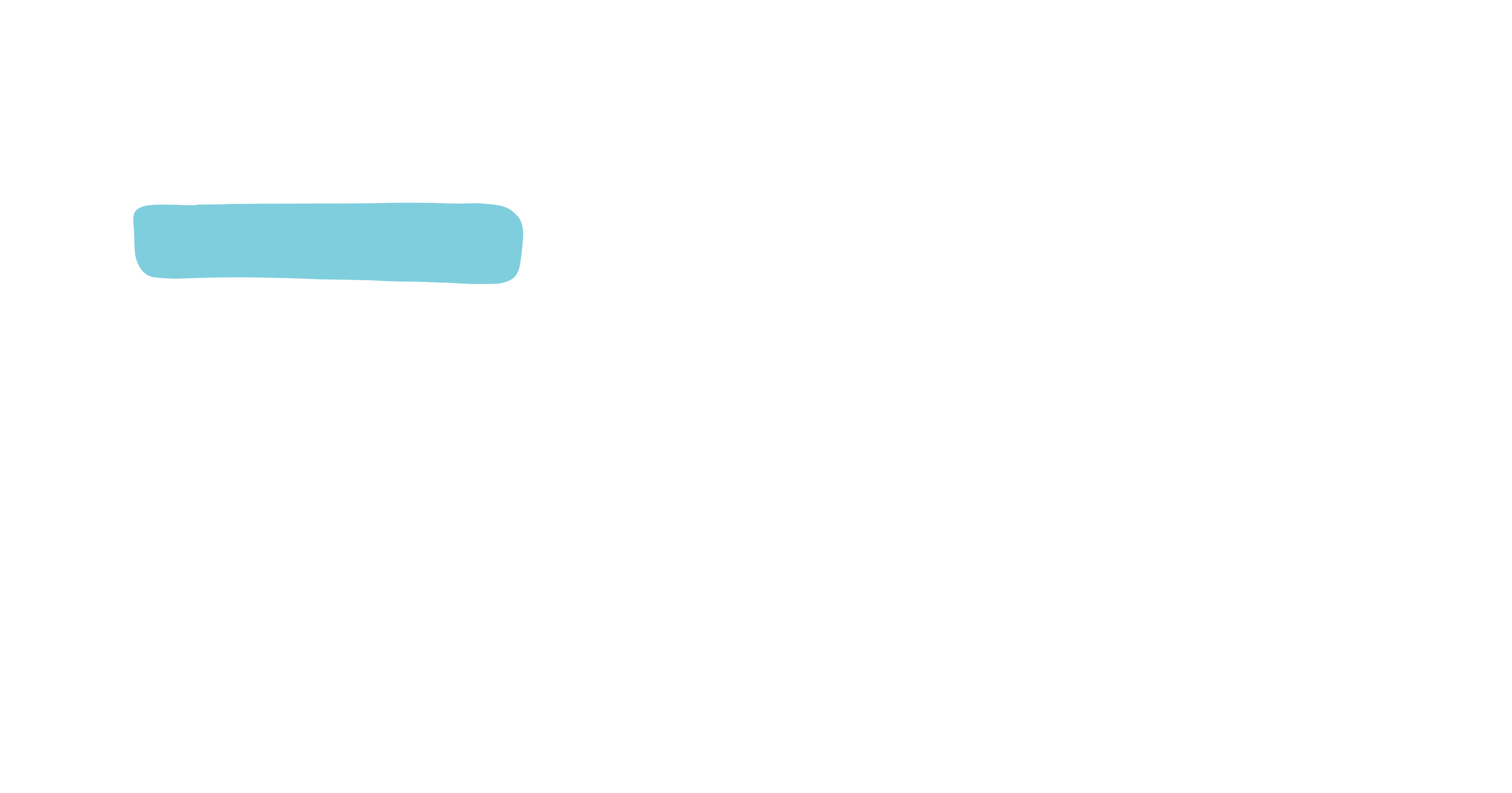 Cinque attenzioni/azioni da Orientamenti interculturali
[Speaker Notes: Devo capire meglio con Graziella quanto dire e quanto tempo dedicare]
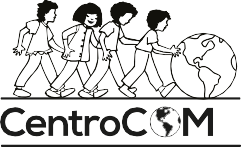 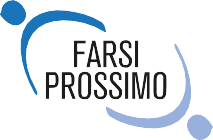 L’insegnamento/apprendimento dell’Italiano come seconda lingua:
che cosa cambia dopo il DL 106, luglio 2024

Francesco Muraro, I.C. Francesco Cappelli e Polo StarT1

L’insegnamento dell’Italiano L2 per il lavoro: esperienze e attenzioni

Katia Salemi, Mestieri Lombardia
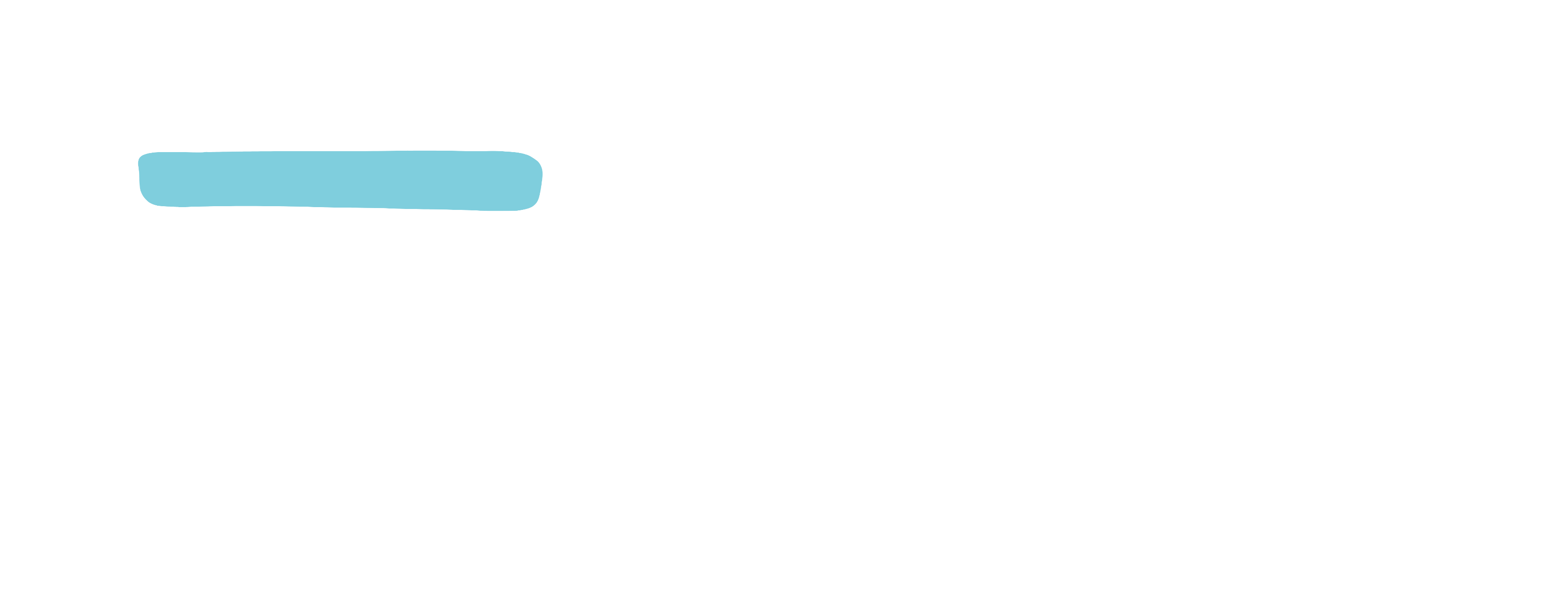 I temi di oggi
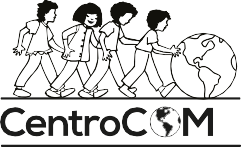 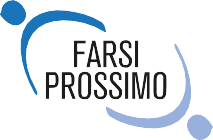 L’insegnamento/apprendimento dell’Italiano come seconda lingua: che cosa cambia dopo il DL 106, luglio 2024

Dirigente Francesco Muraro, I.C. Francesco Cappelli e Polo StarT1
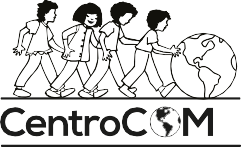 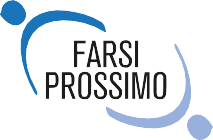 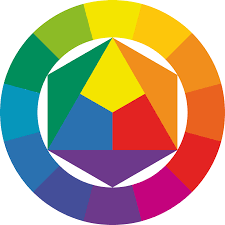 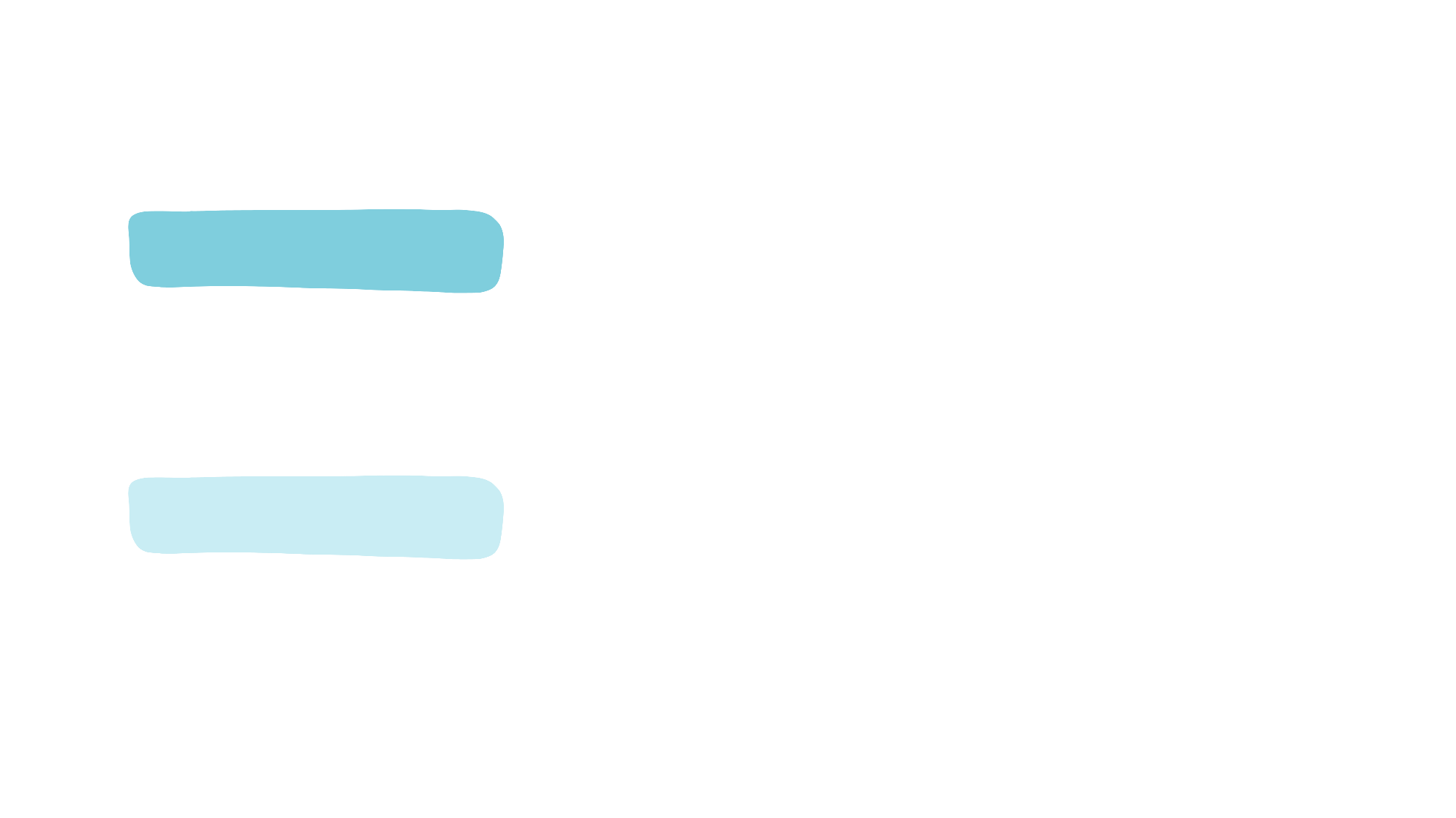 interculture
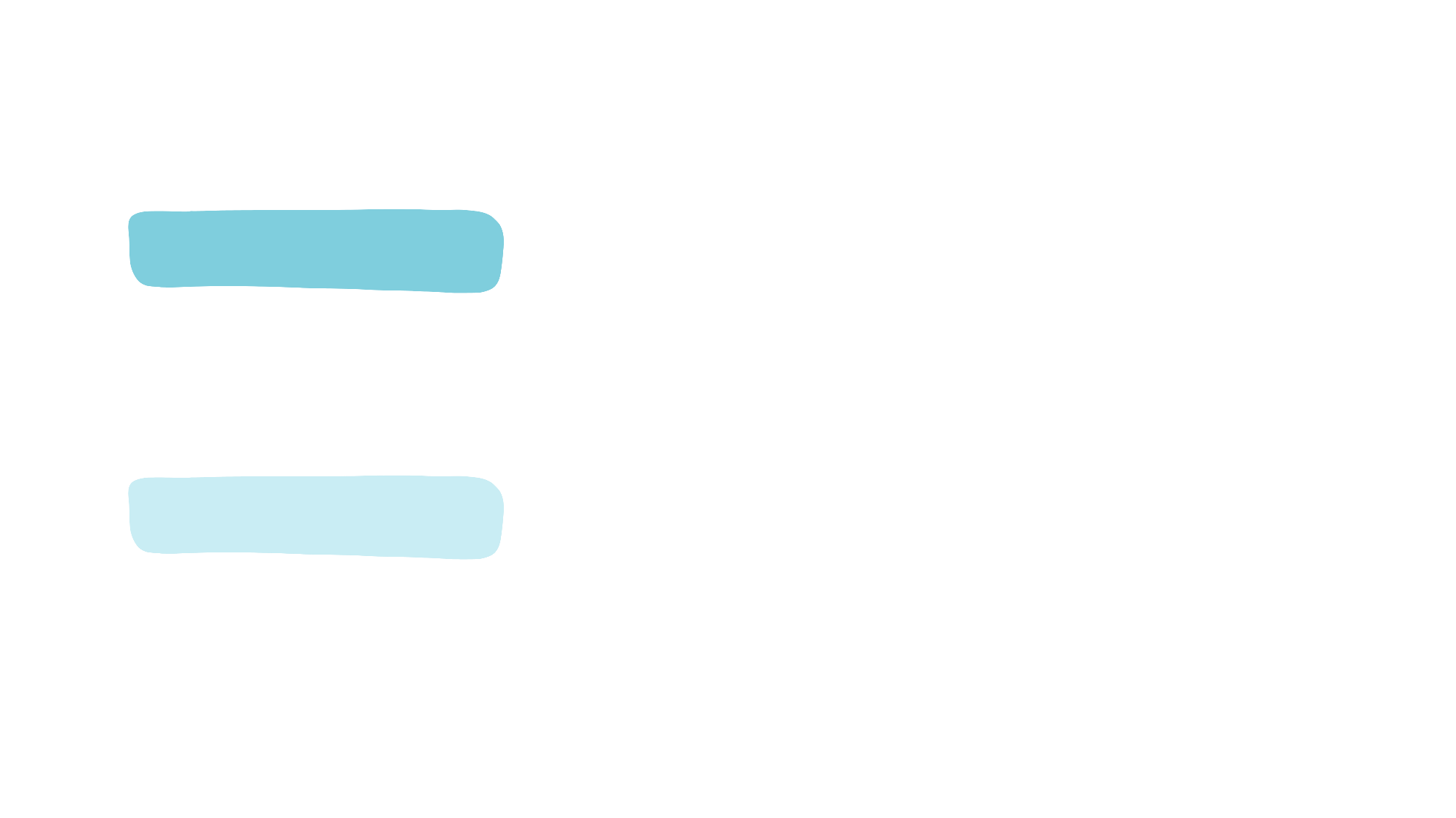 policromie
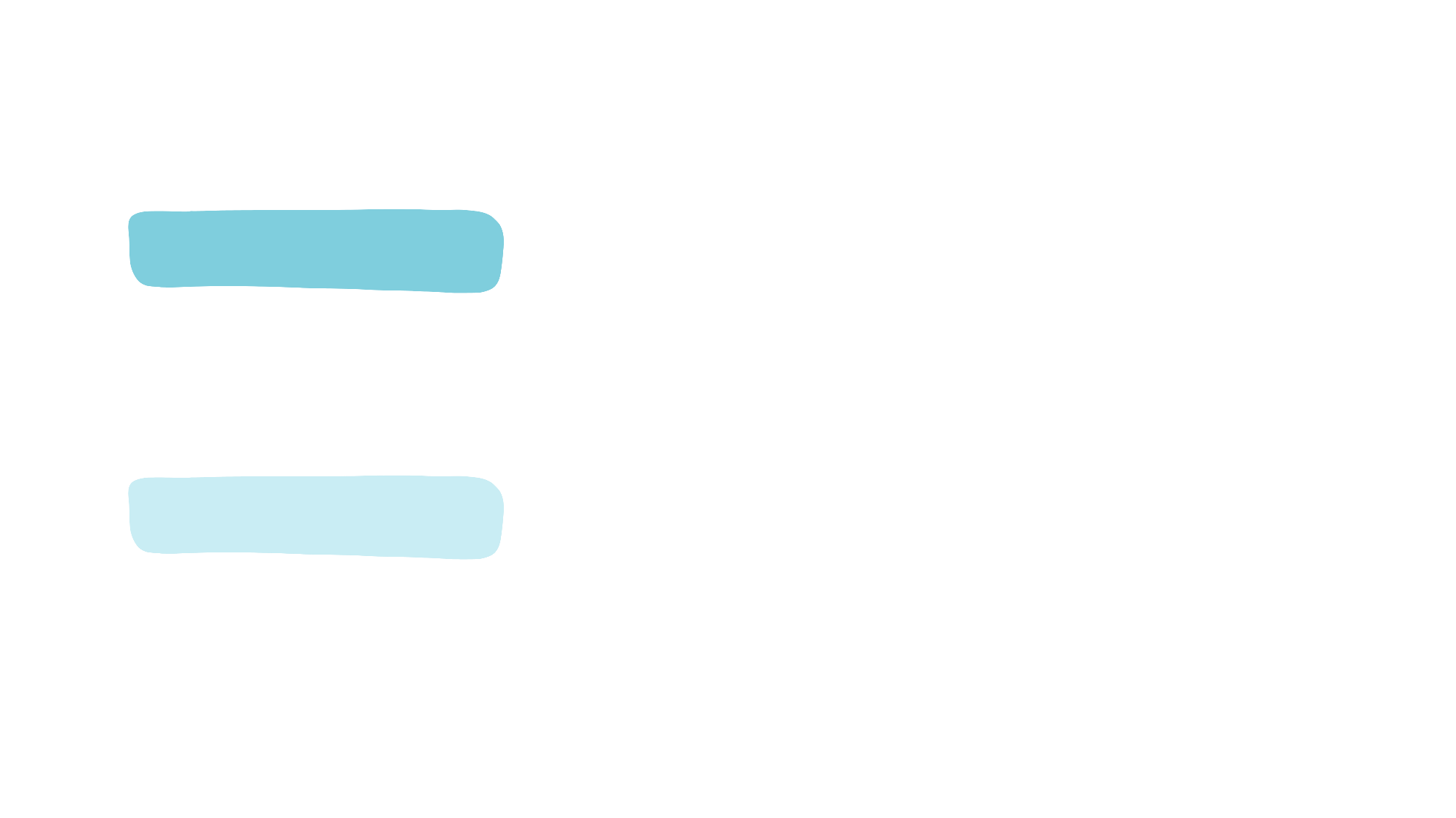 plurilinguismo
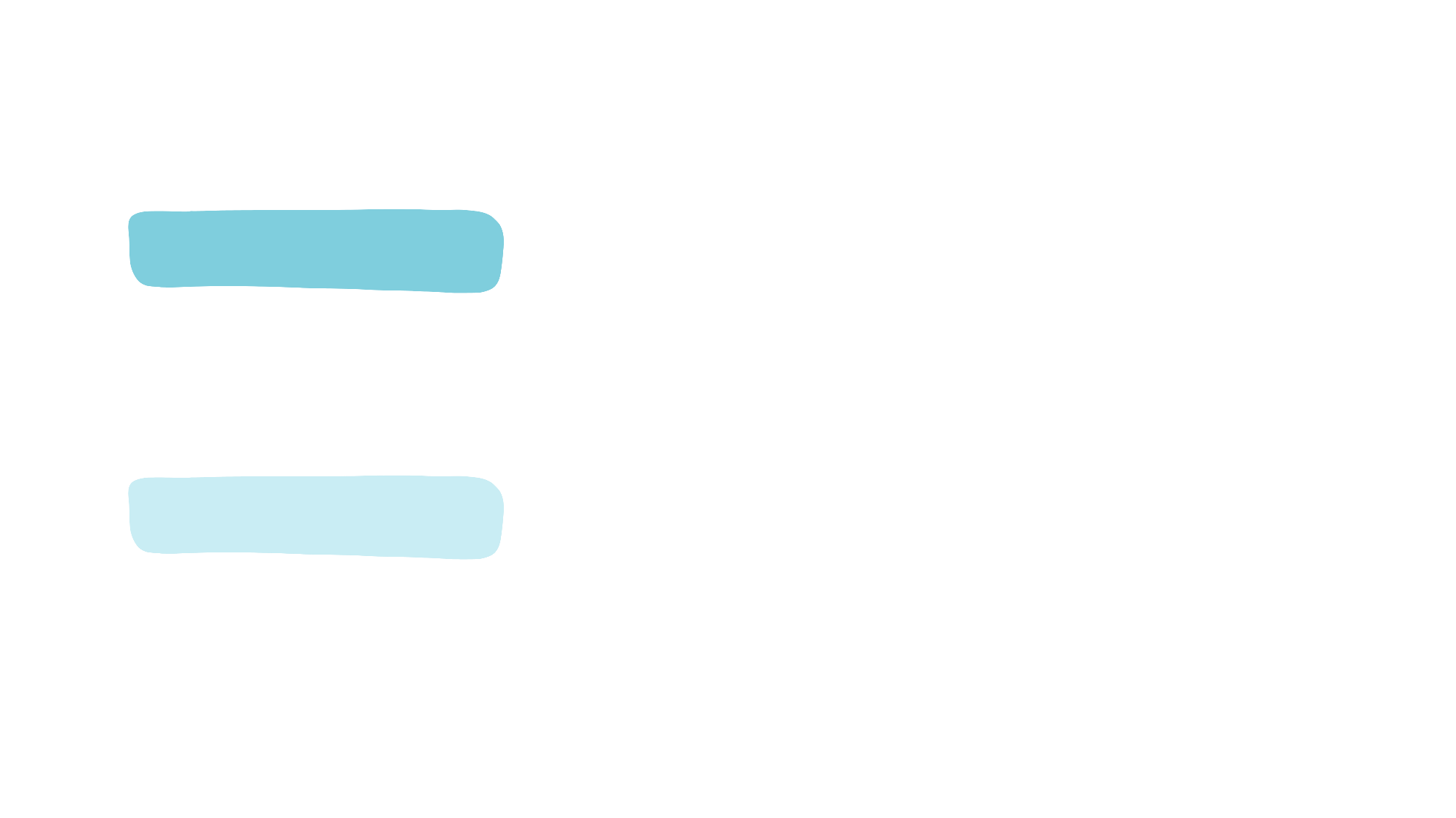 differenze
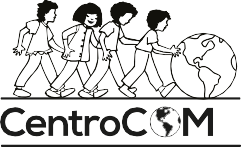 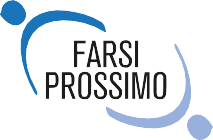 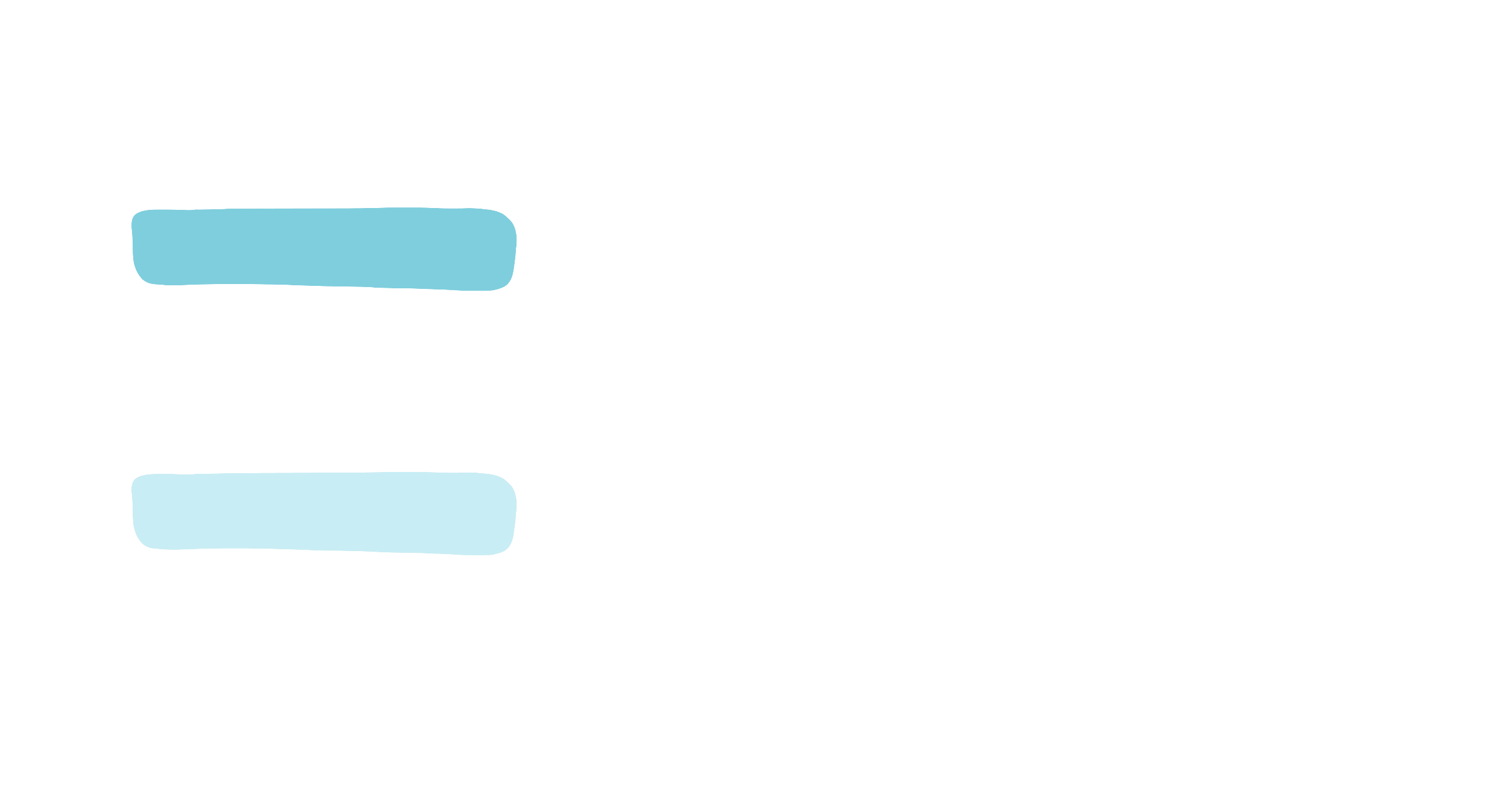 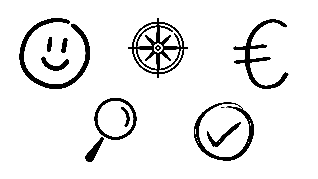 risorse
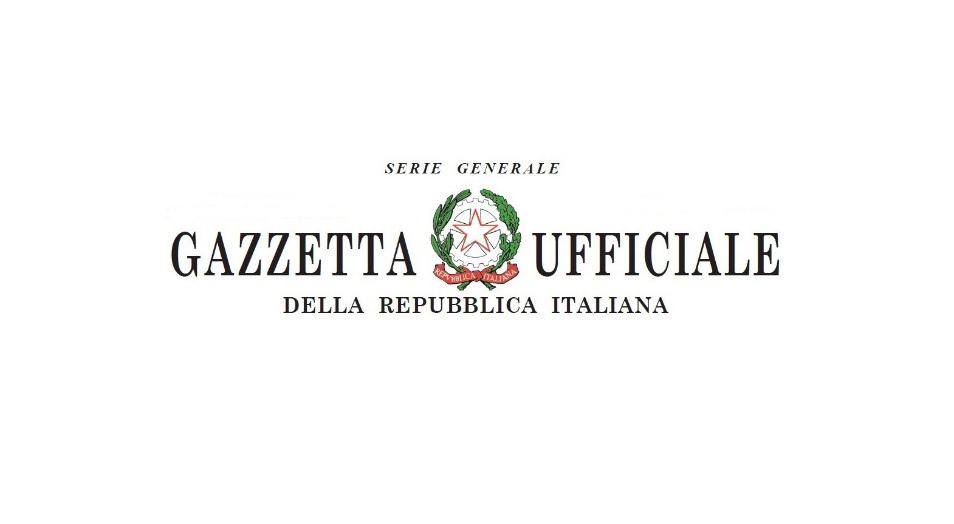 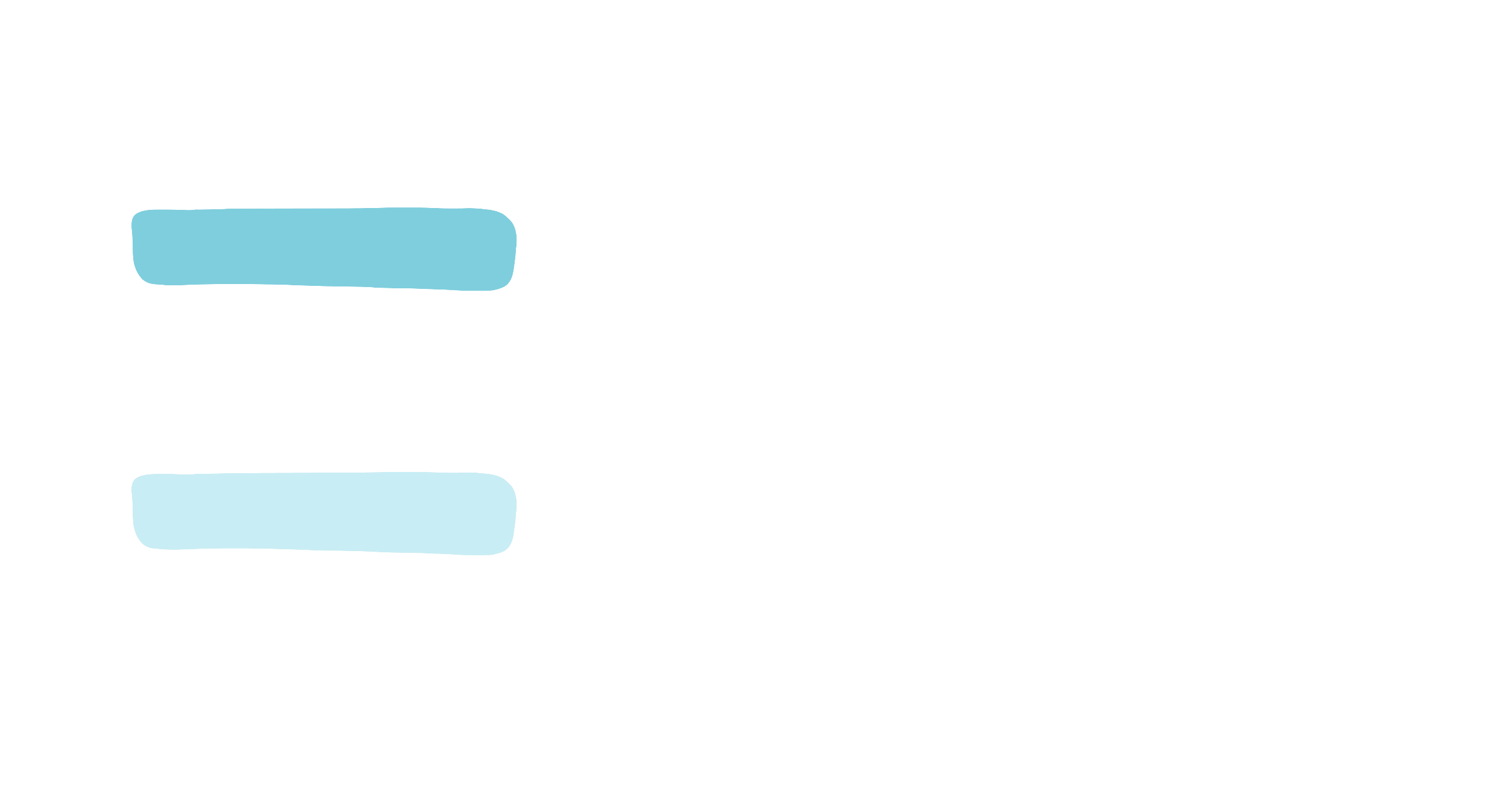 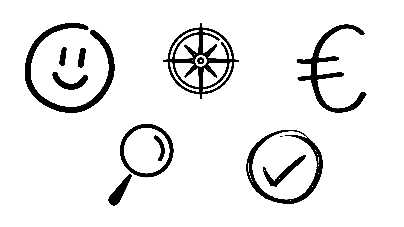 accogliere
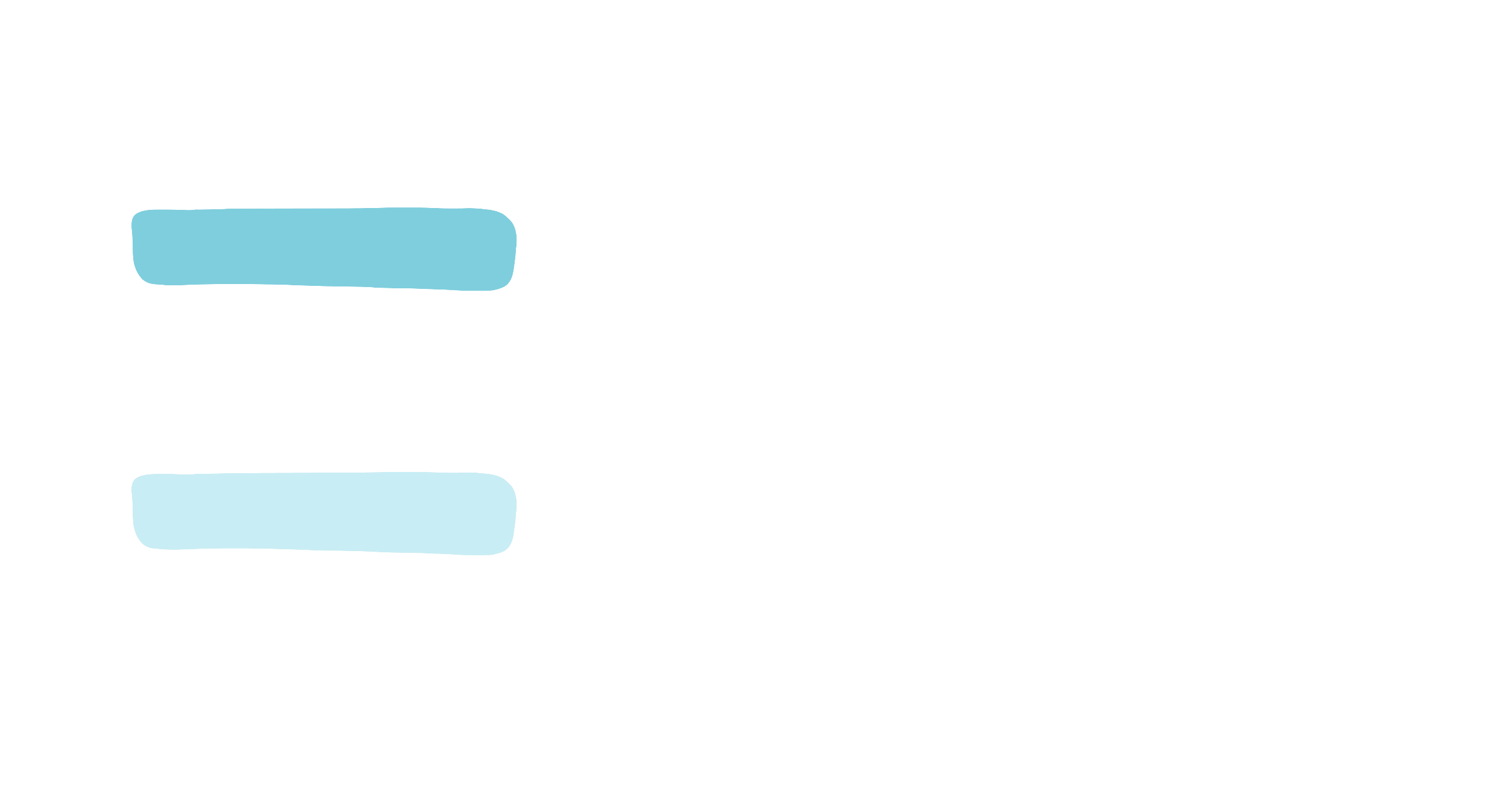 differenziare
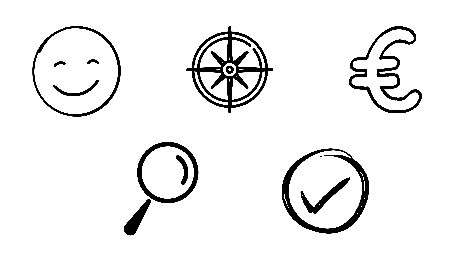 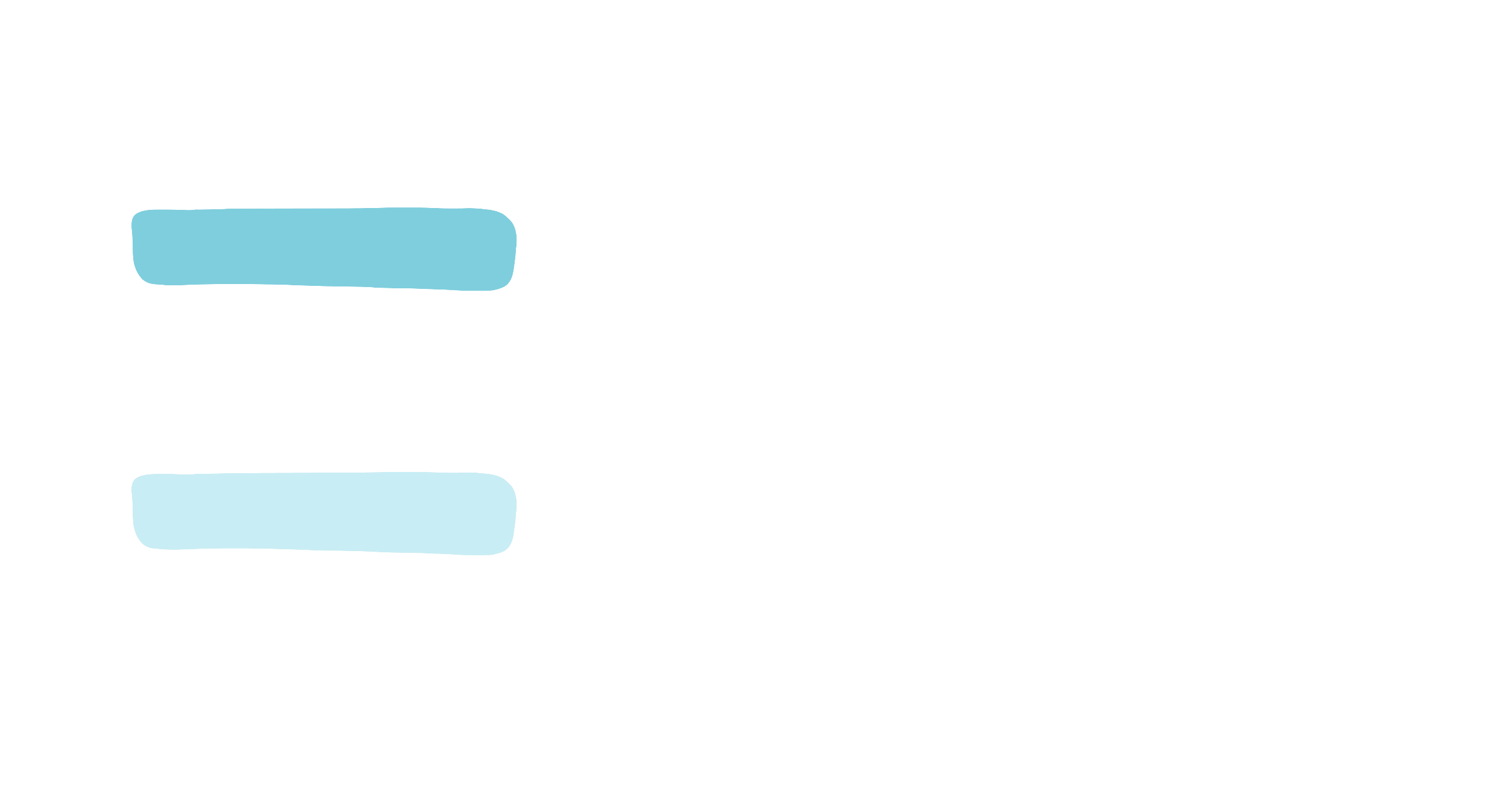 valutare
L. 106 del 2024
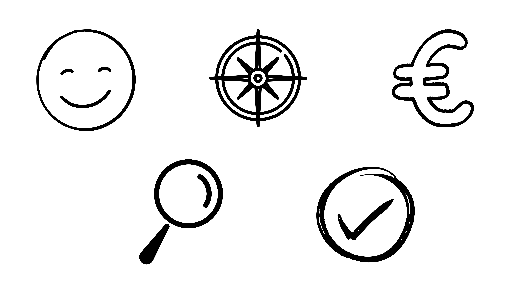 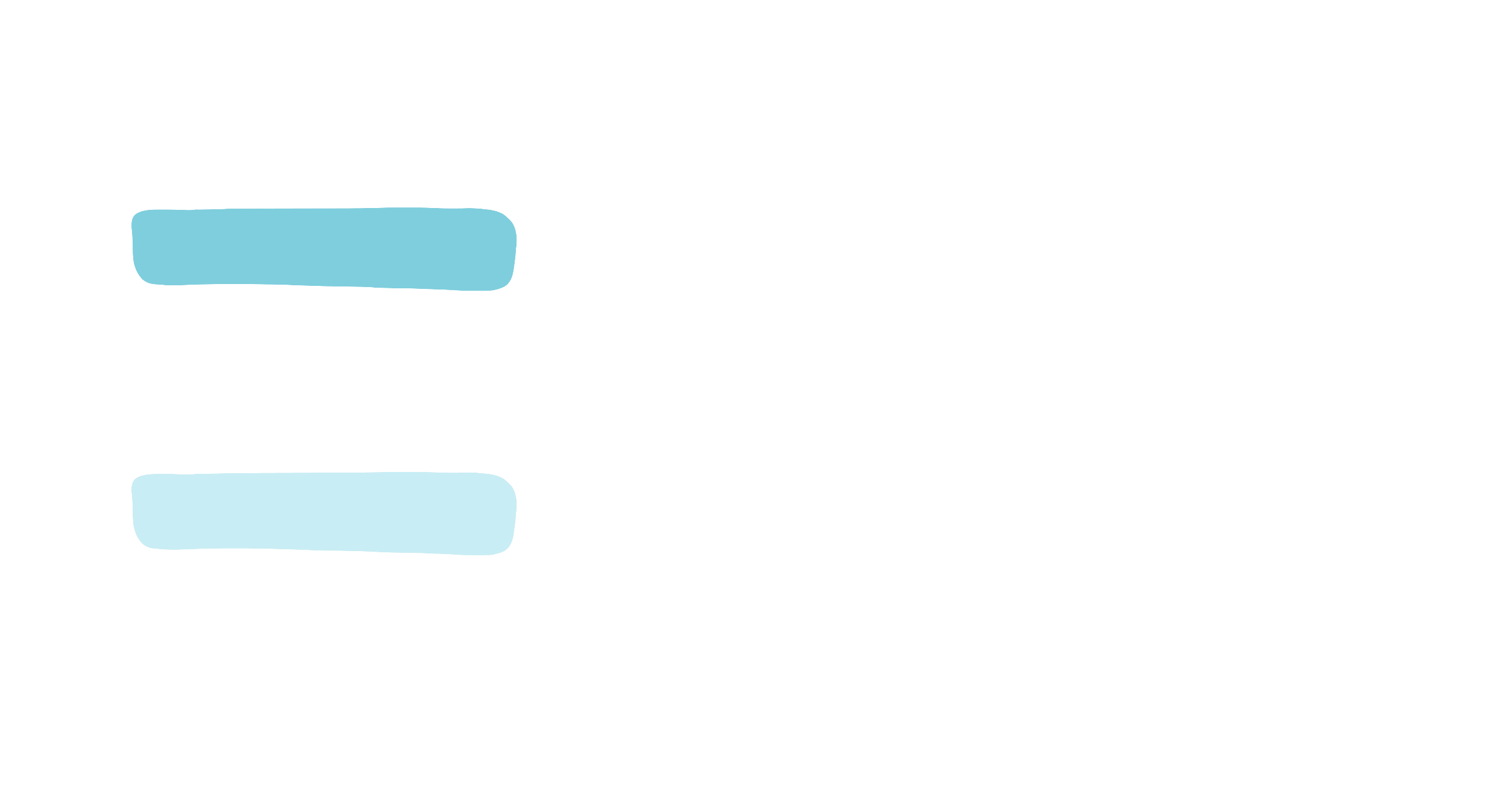 orientare
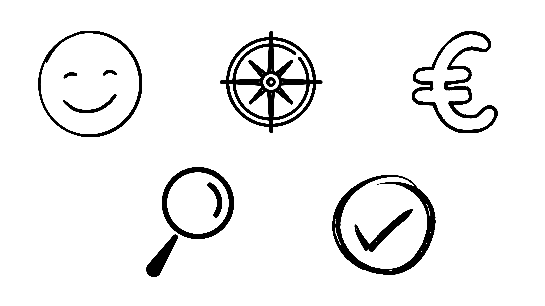 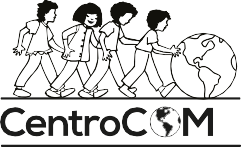 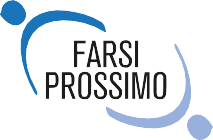 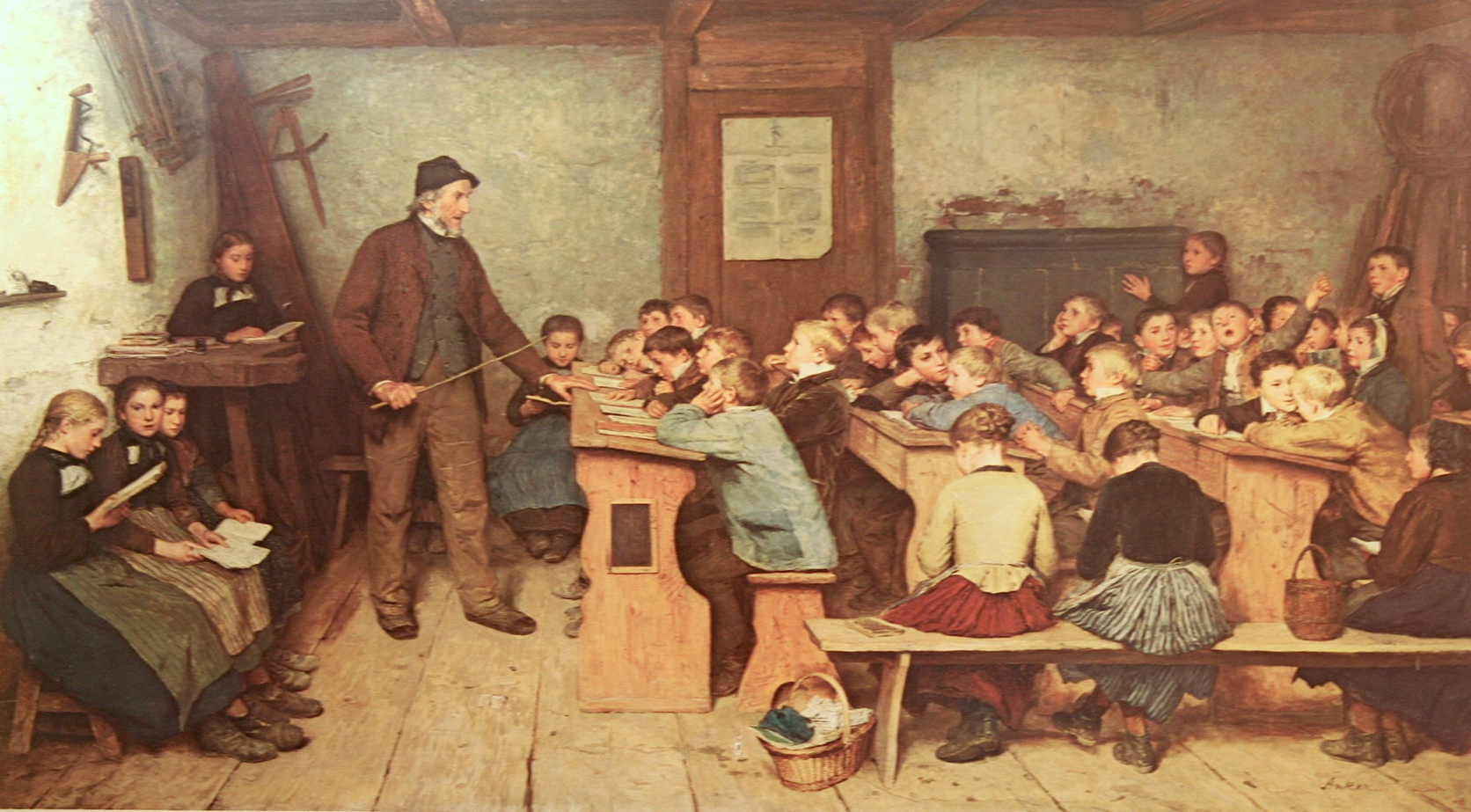 La scuola del villaggio nel 1848, Albert Anker 1896
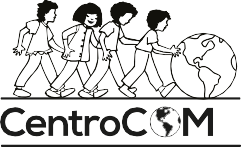 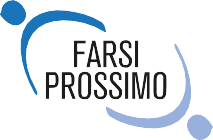 Finanziamenti: quali criteri?
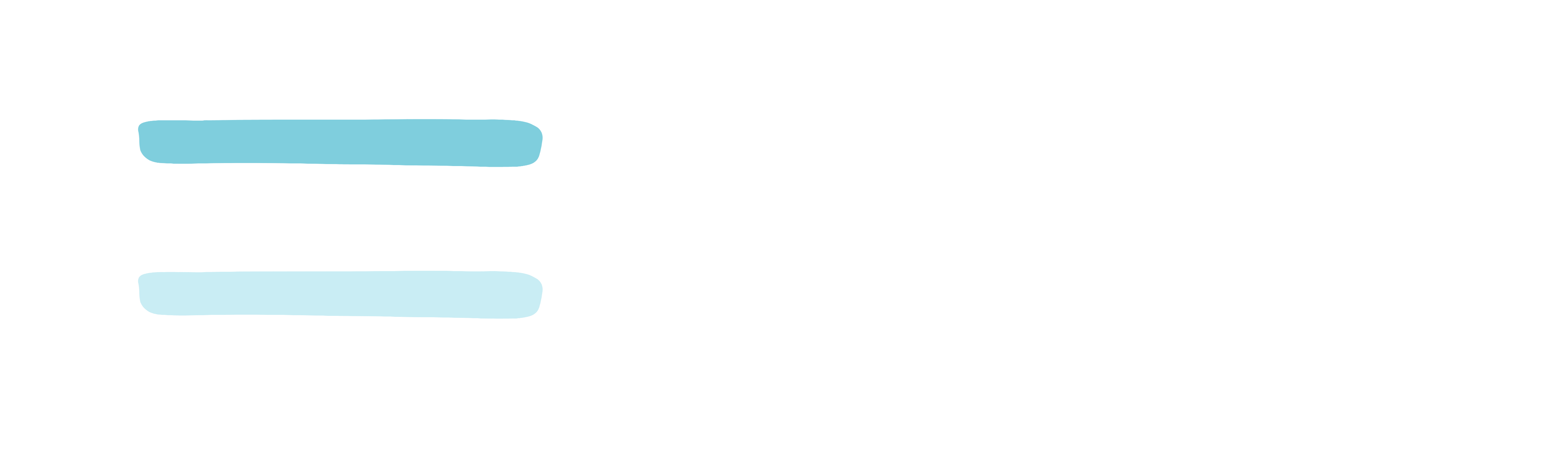 Le fatiche dei FAMI
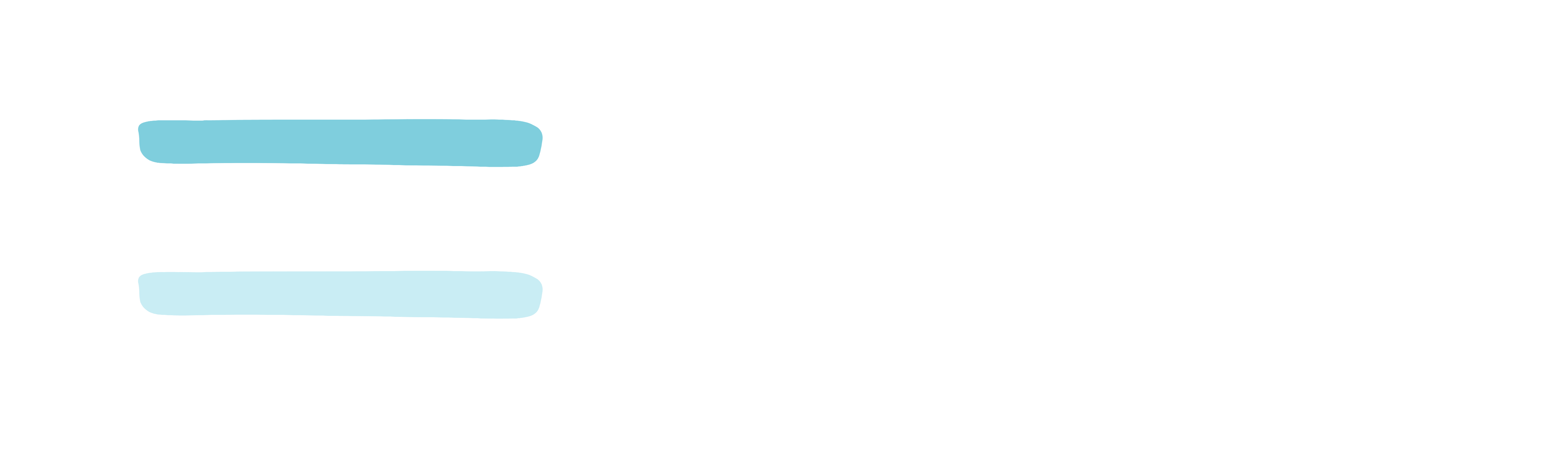 L’esperienza dei Poli StarT
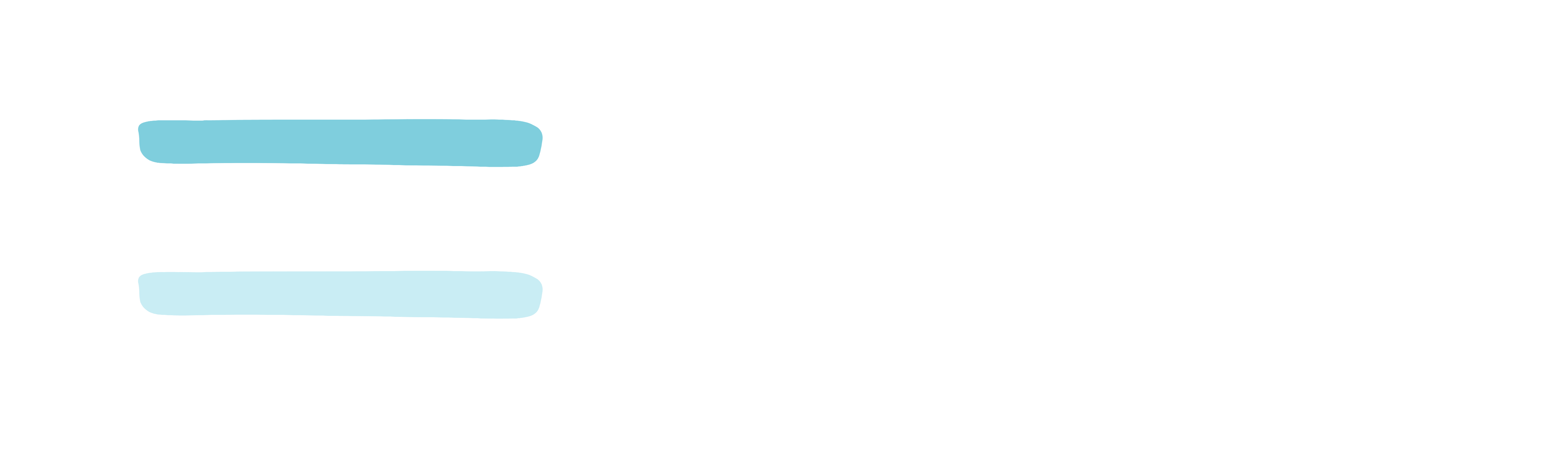 Orientamento organizzativo
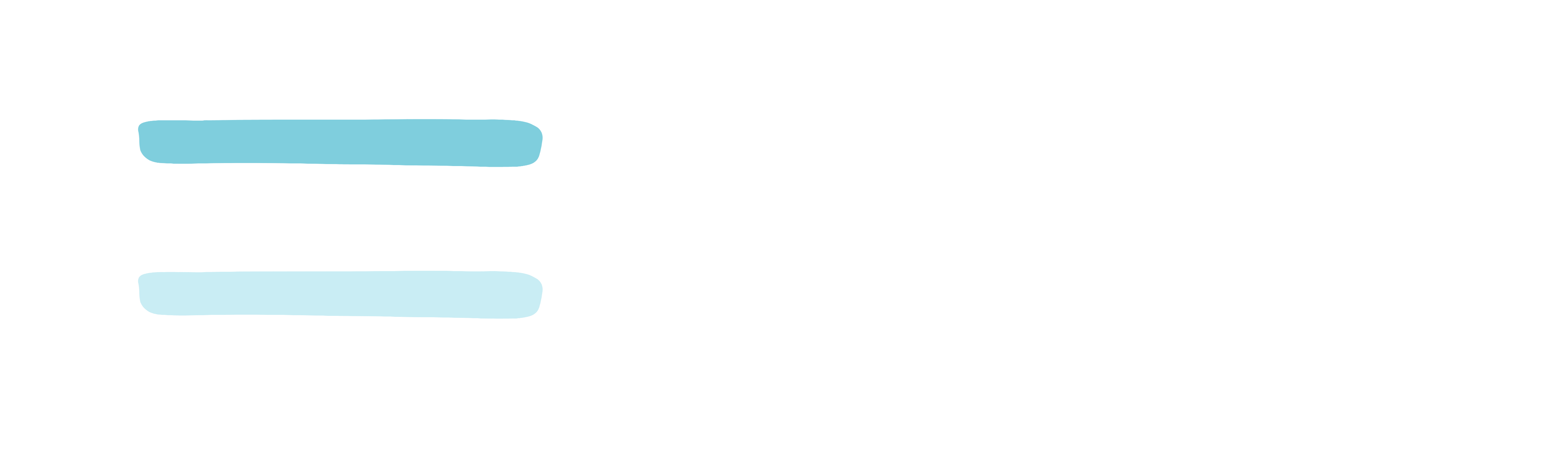 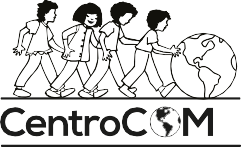 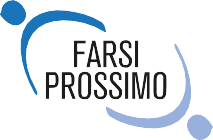 Il Centro Come oggi
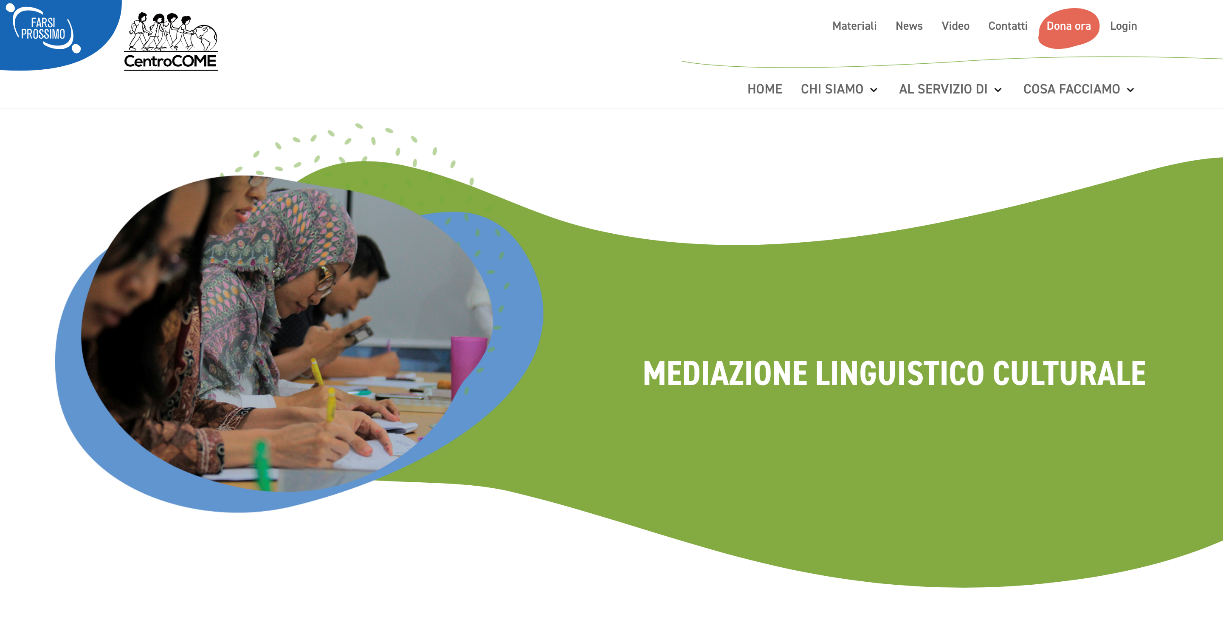 www.centrocome.it
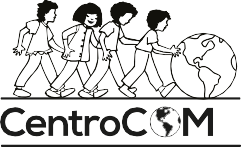 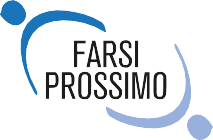 Il Centro Come oggi
Il servizio di mediazione a chiamata coinvolge mediatori esperti e madrelingua, è rivolto sia ai servizi interni sia a enti esterni, con cui collabora in ambito legale, socio-educativo, sanitario, scolastico e formativo. Può contare su 150 mediatori con una copertura di oltre 30 lingue e dialetti diversi.
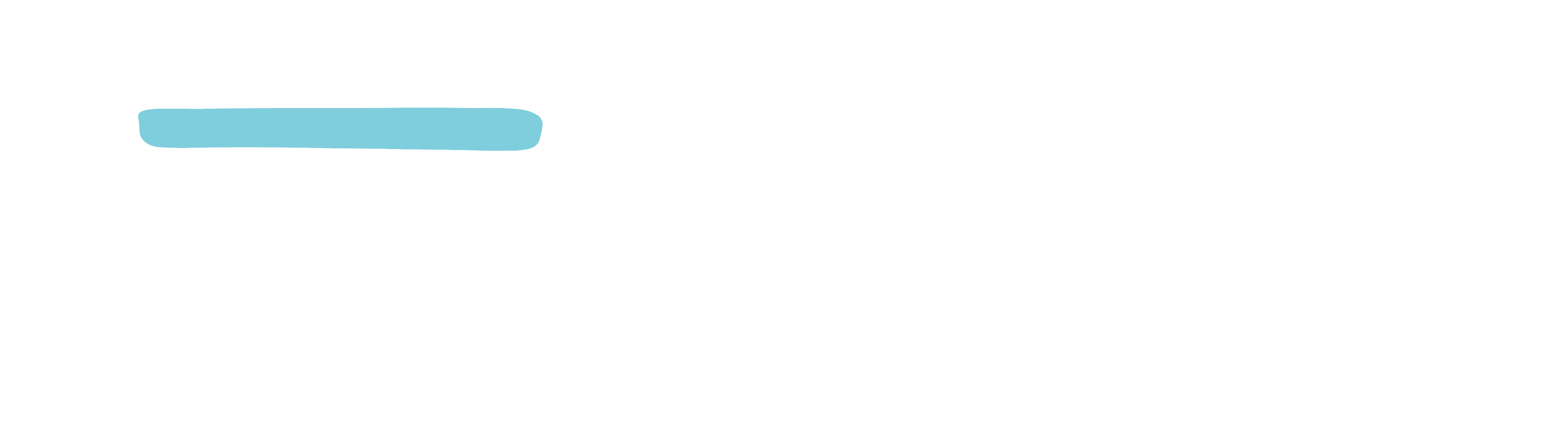 Ambito Mediazione linguistico culturale
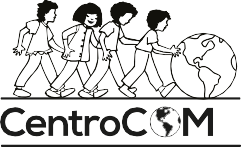 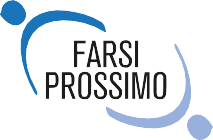 Il Centro Come oggi
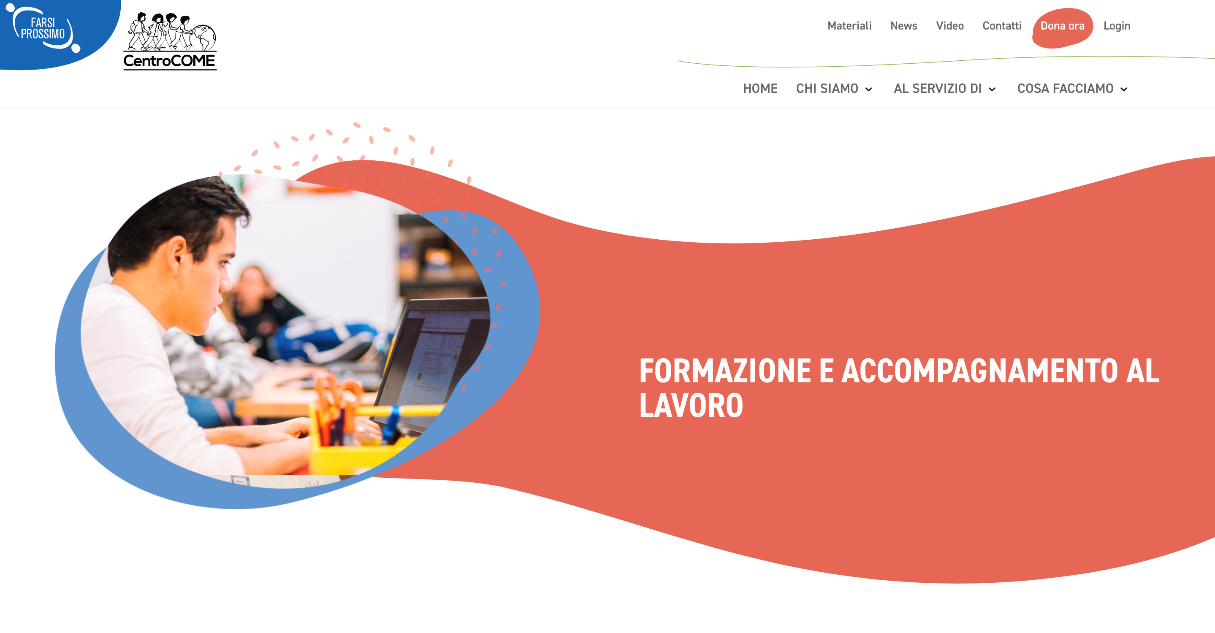 www.centrocome.it
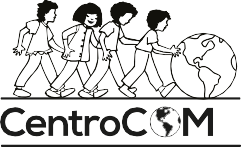 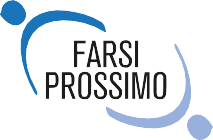 Il Centro Come oggi
selezione di primo livello con bilanci di competenze narrativi e autobiografici;
formazione propedeutica pre-professionalizzante (soft e life skills);
tutoring educativo nel corso del percorso d’inserimento lavorativo;
tutoring linguistico;
educazione finanziaria.
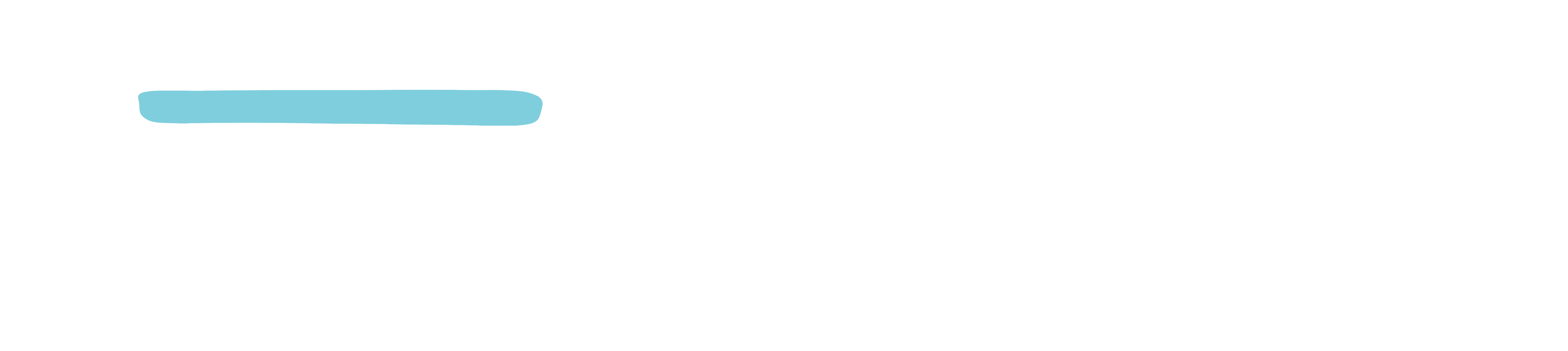 Ambito Formazione e accompagnamento al lavoro
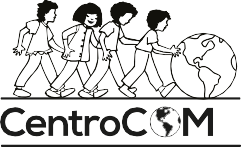 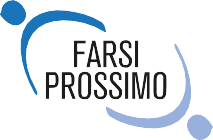 Il Centro Come oggi
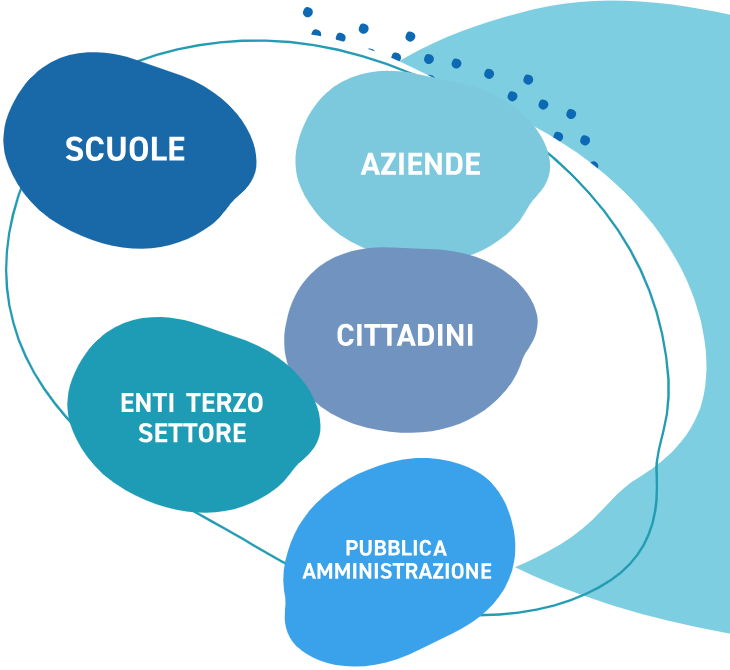 Il Centro Come si rivolge in particolare a dirigenti scolastici, insegnanti e operatori della scuola; operatori sociali dei servizi pubblici e privati; volontari; studenti; famiglie e minori stranieri; cittadini stranieri, uomini e donne, richiedenti asilo e titolari di protezione internazionale; minori stranieri non accompagnati; donne vittime di tratta e di violenza.
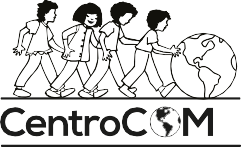 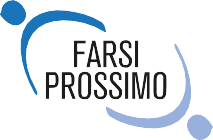 L’insegnamento dell’Italiano L2 per il lavoro: esperienze e attenzioni

Dottoressa Katia Salemi, Mestieri Lombardia
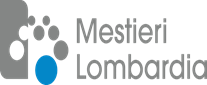 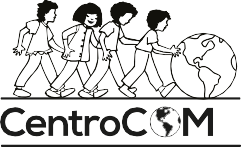 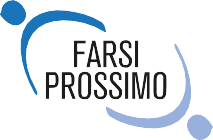 Agenzia Mestieri Milano 4
Mestieri Lombardia è la rete regionale di Agenzie per il Lavoro accreditate da Regione Lombardia ed è interlocutore specializzato nell’erogazione di servizi di orientamento, selezione, accompagnamento professionale e tutoraggio di persone con problematiche di marginalità sociale e difficoltà ad inserirsi autonomamente nel mercato del lavoro. La nostra rete è costituita da un network di oltre 18 agenzie per il lavoro, presenti in 9 provincie.
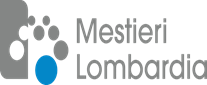 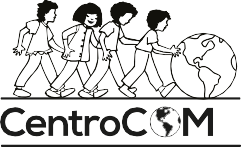 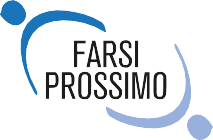 I numeri dell’agenzia nel 2024
Utenti presi in carico 325 (di cui donne 31,7% e uomini 68,3%)
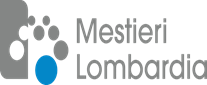 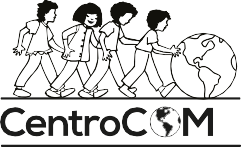 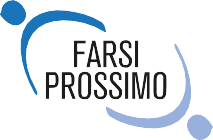 I numeri dell’agenzia nel 2024
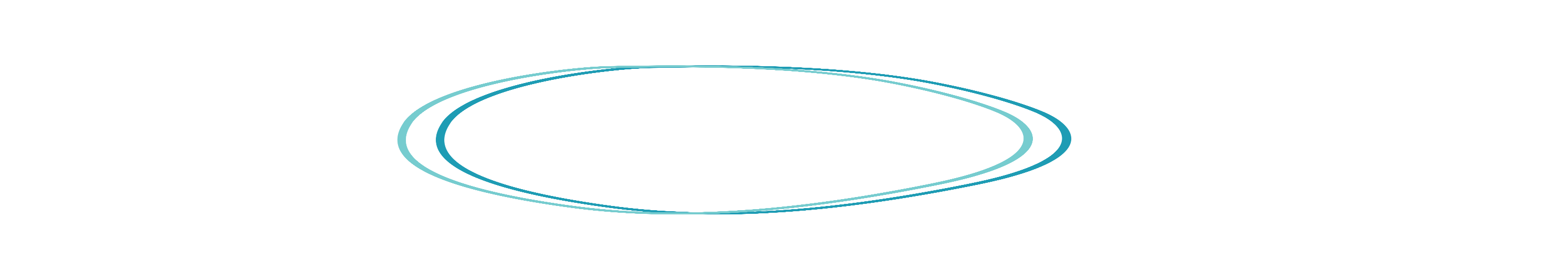 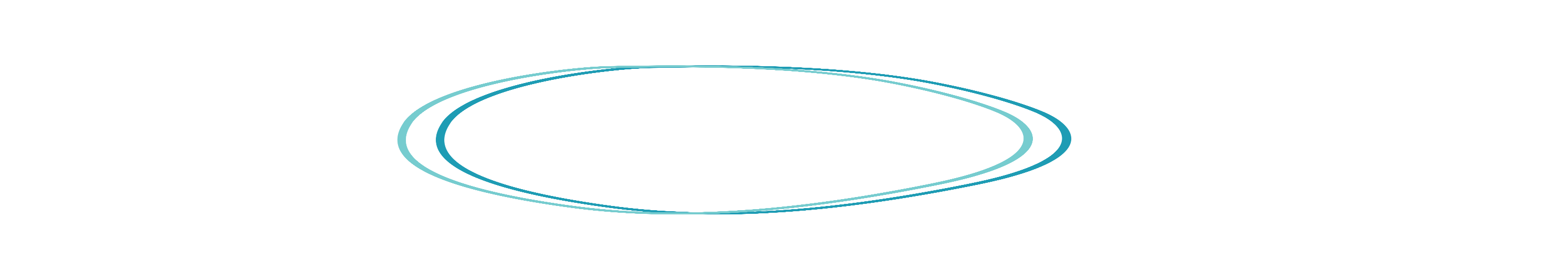 DI CUI ESITATI IN ASSUNZIONE N. 38
BENEFICIARI COINVOLTI IN PERCORSI DI FORMAZIONE TECNICA E SOFT SKILLS  N. 58
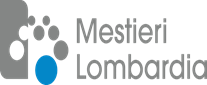 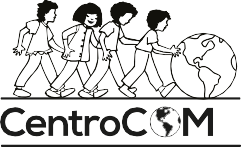 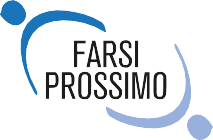 Un modello possibile
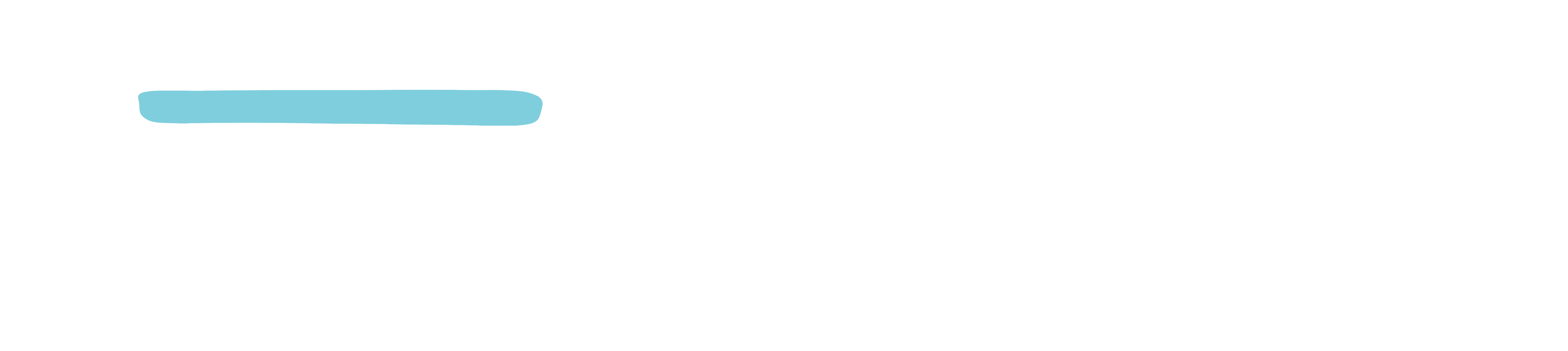 Prima dell’inserimento lavorativo
Accrescere la fiducia e l’autostima attraverso un lavoro di narrazione della propria storia e una riflessione sulle proprie competenze.
Lavoro sulle life skills.
Corso di lingua  L2 e tutoring per il miglioramento delle competenze linguistiche anche durante il tirocinio.
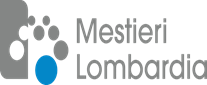 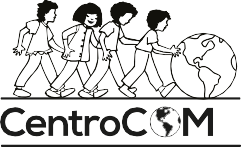 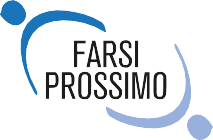 Un modello possibile
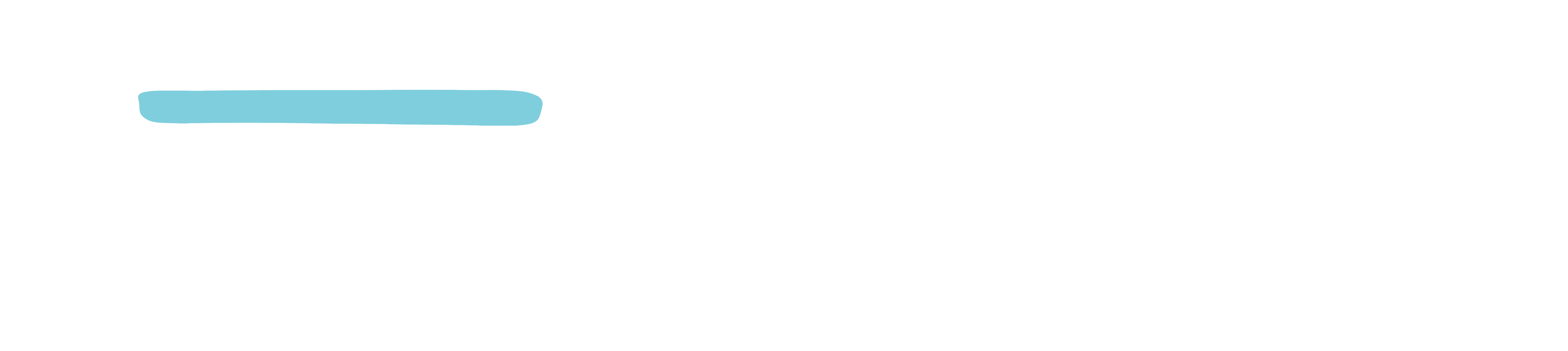 Prima dell’inserimento lavorativo
Avvio di percorsi di bilancio delle competenze. 
Attività di orientamento, ricerca attiva e coaching.
Scouting e  sensibilizzazione  delle aziende.
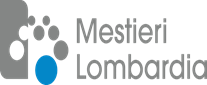 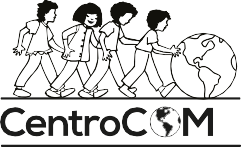 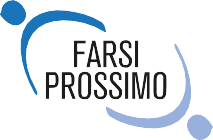 Un modello possibile
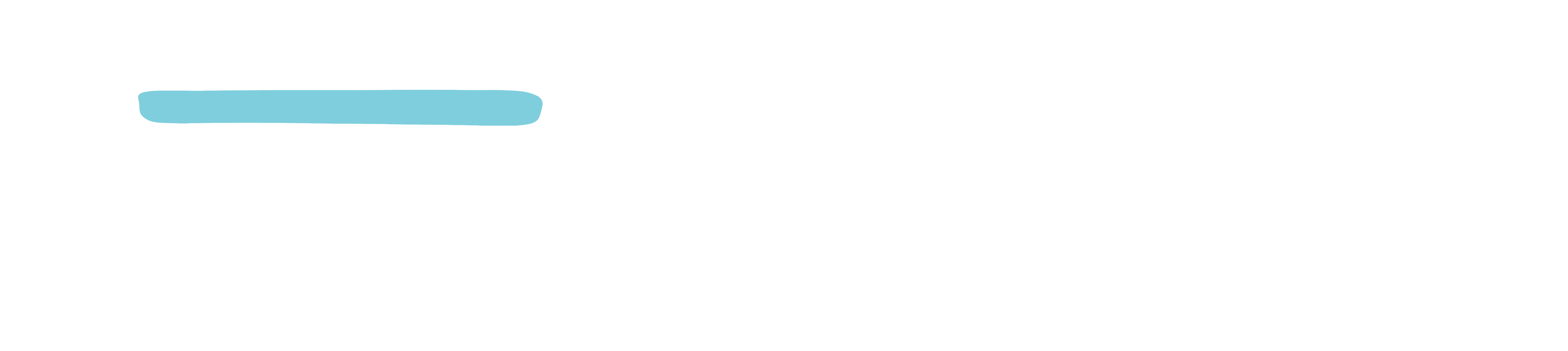 Durante l’inserimento lavorativo
Avvio dei tirocini extracurriculari come strumento utilizzato per l’ingresso nel mondo del lavoro. 
Piano personalizzato, che prevedeva attività di monitoraggio e feedback periodici, con momenti di revisione insieme ai tutor per valutare l’andamento del tirocinio e risolvere eventuali problematiche.
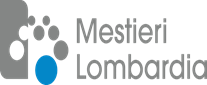 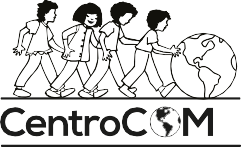 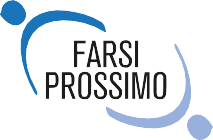 Un modello possibile
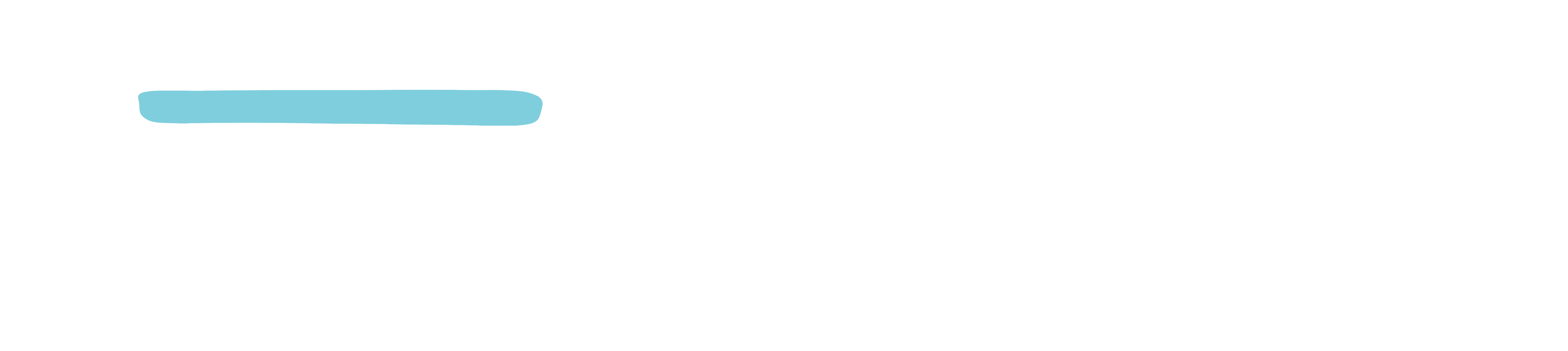 Durante l’inserimento lavorativo
Raccordo con tutor educativo delle beneficiarie.
Raccordo con i mediatori che hanno supportato nella comunicazione. 
Assunzione diretta attraverso un monitoraggio volto al mantenimento della posizione lavorativa.
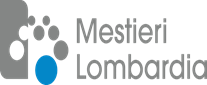 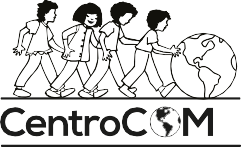 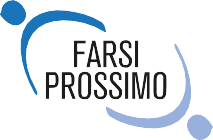 Un modello possibile
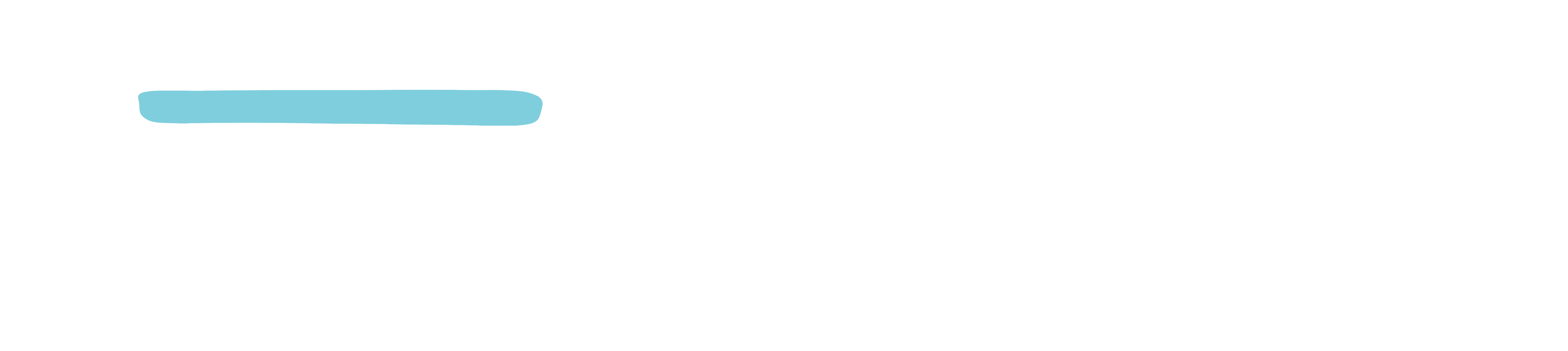 Gli elementi vincenti
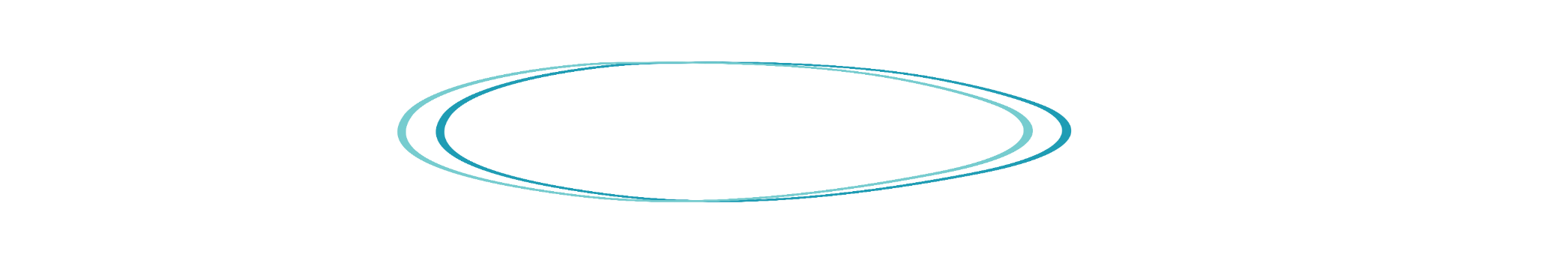 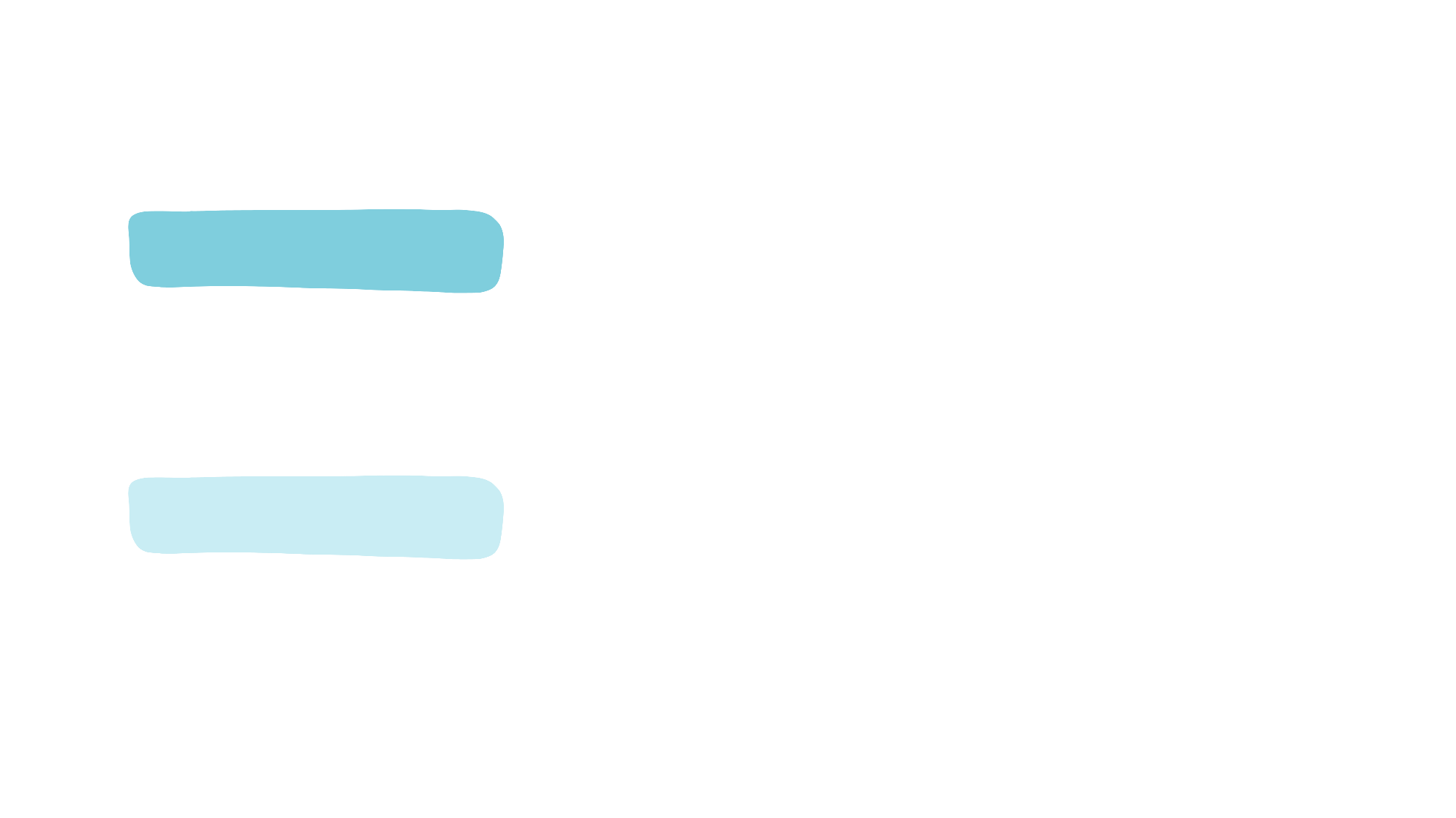 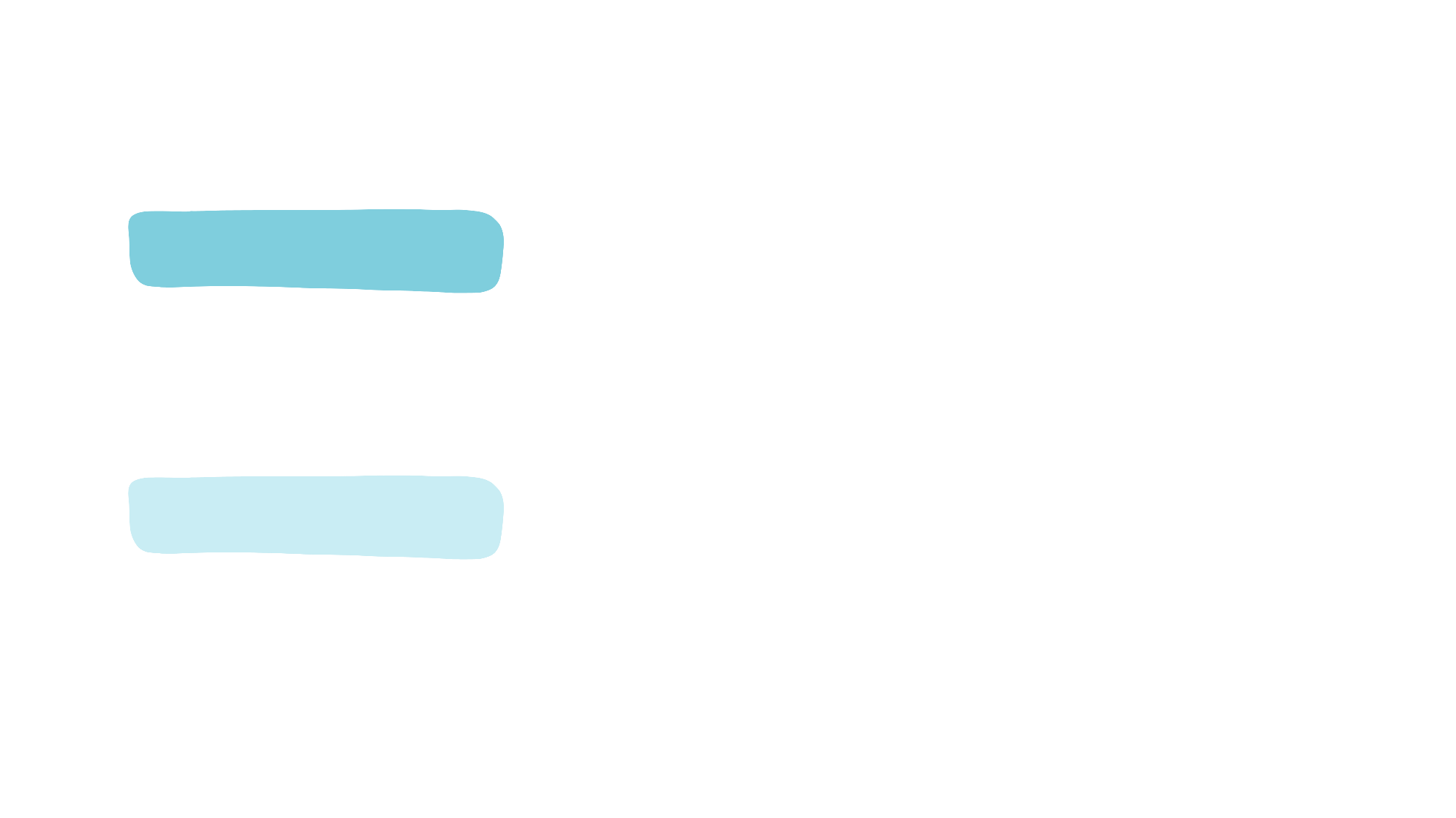 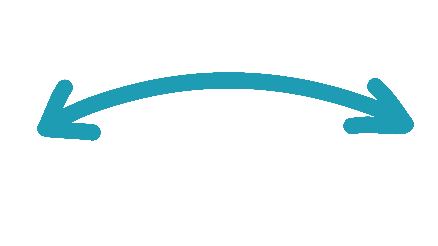 Percorsi tailor-made
e
Accompagnamento individualizzato
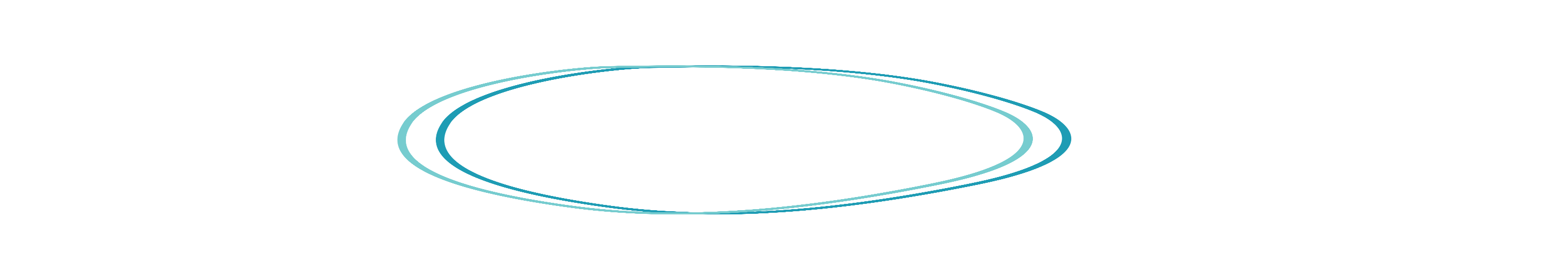 Equipe multidisciplinare
tutor educativo
tutor dell’inserimento lavorativo 
tutor linguistico
mediatori linguistico culturali
figure specialistiche
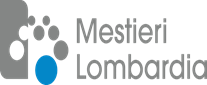 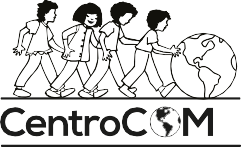 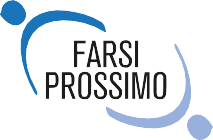 Un modello possibile
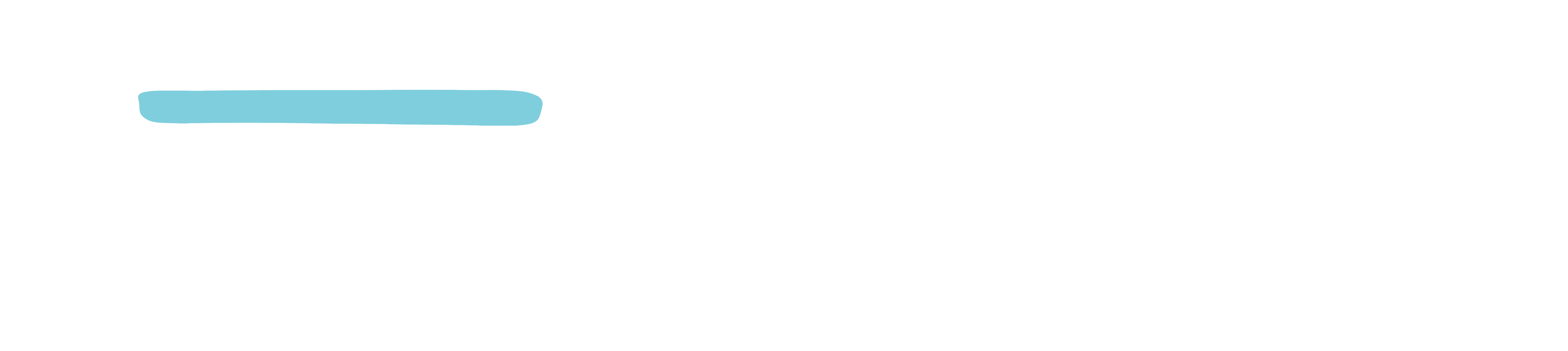 Gli elementi vincenti
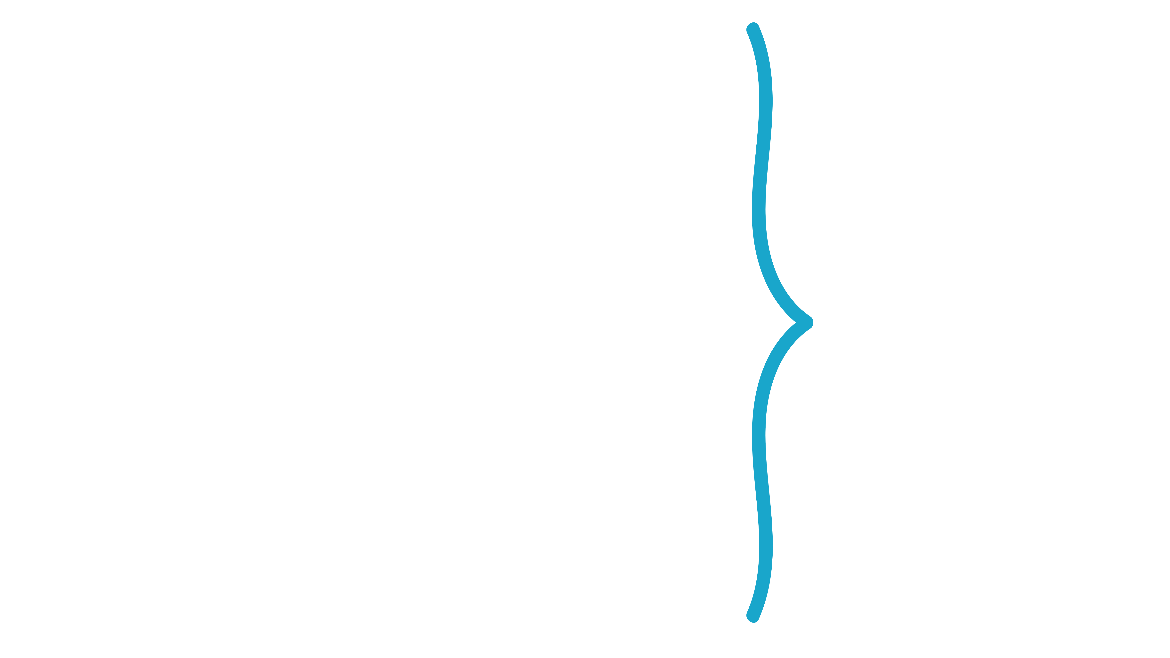 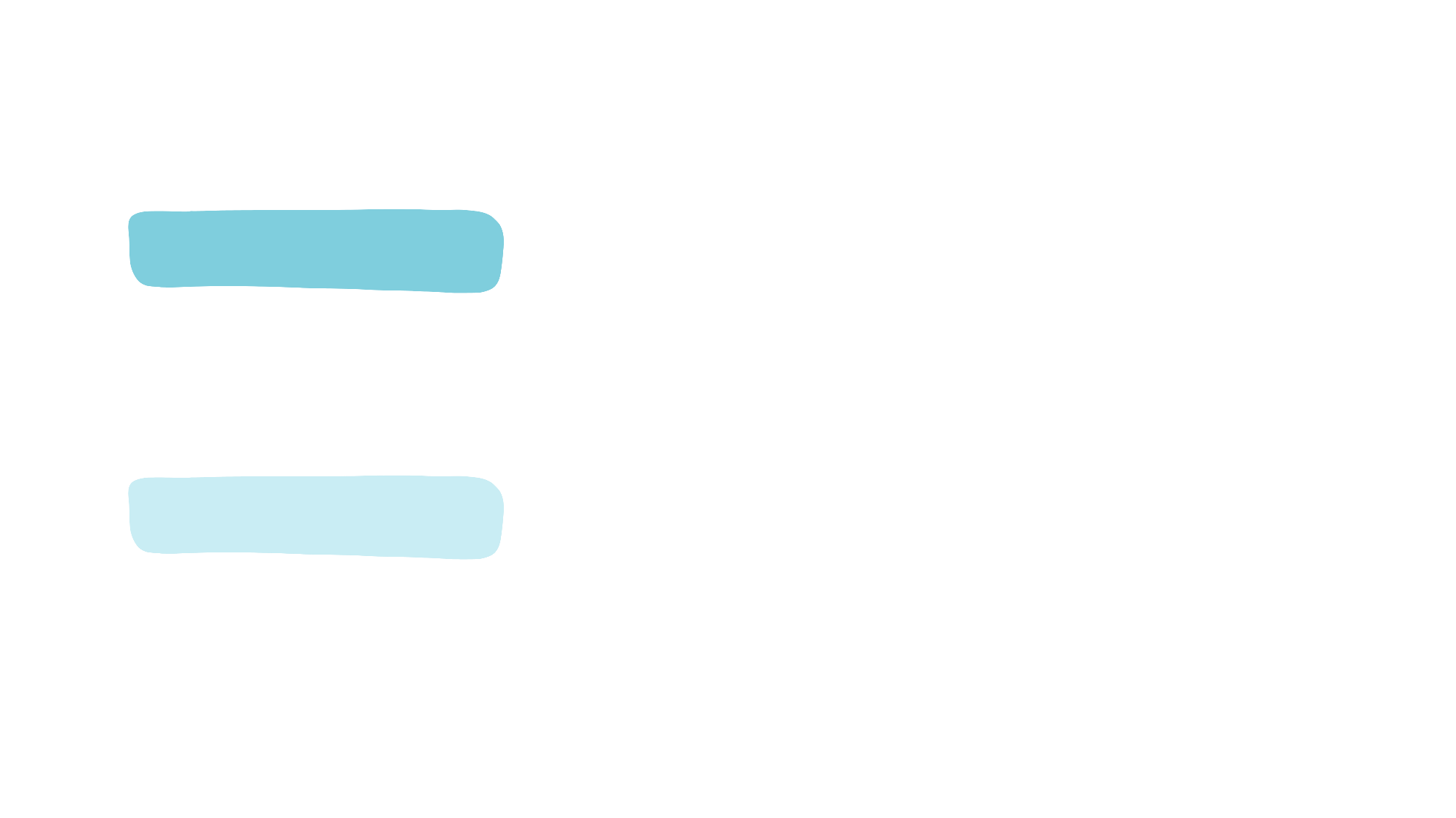 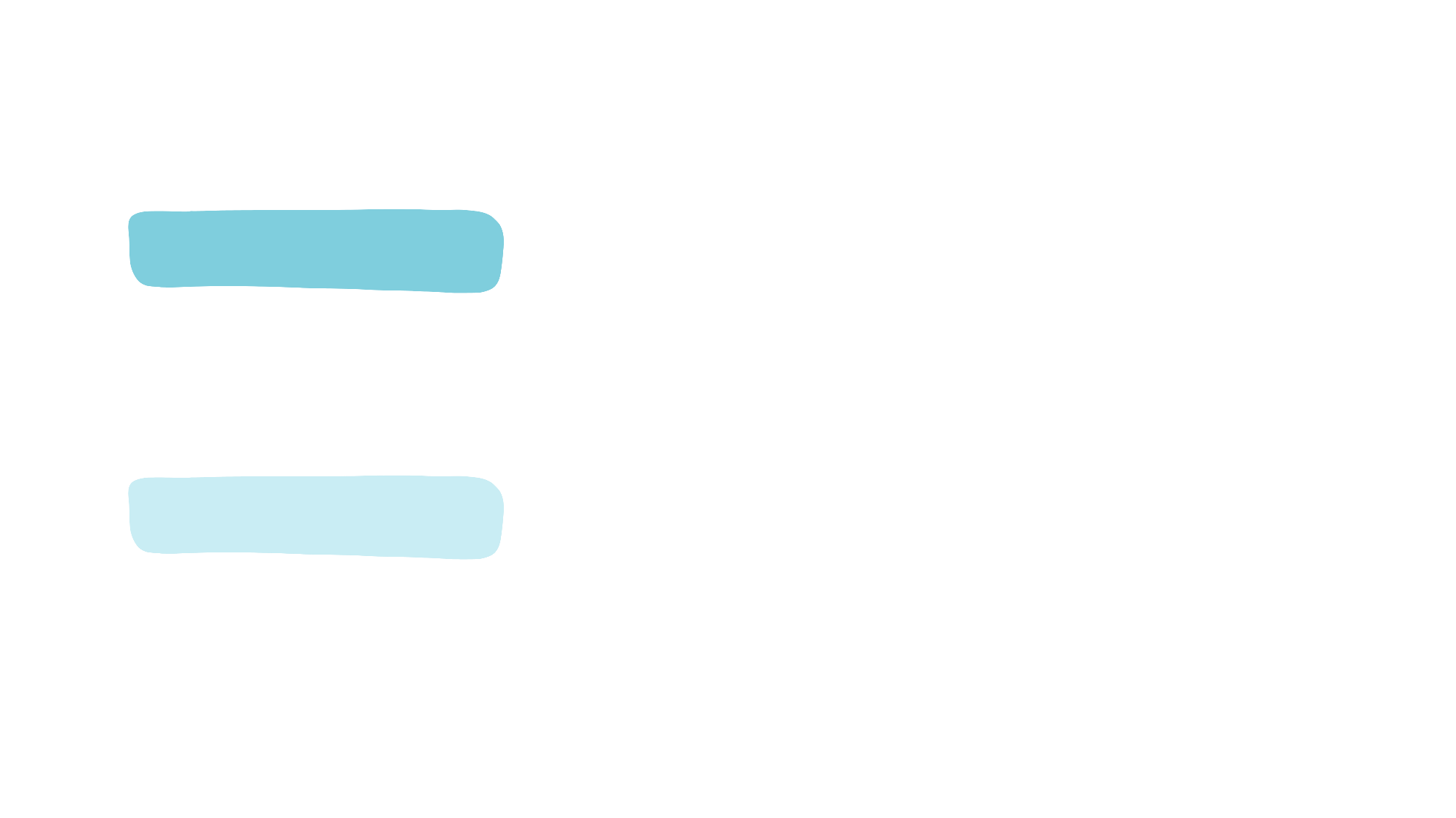 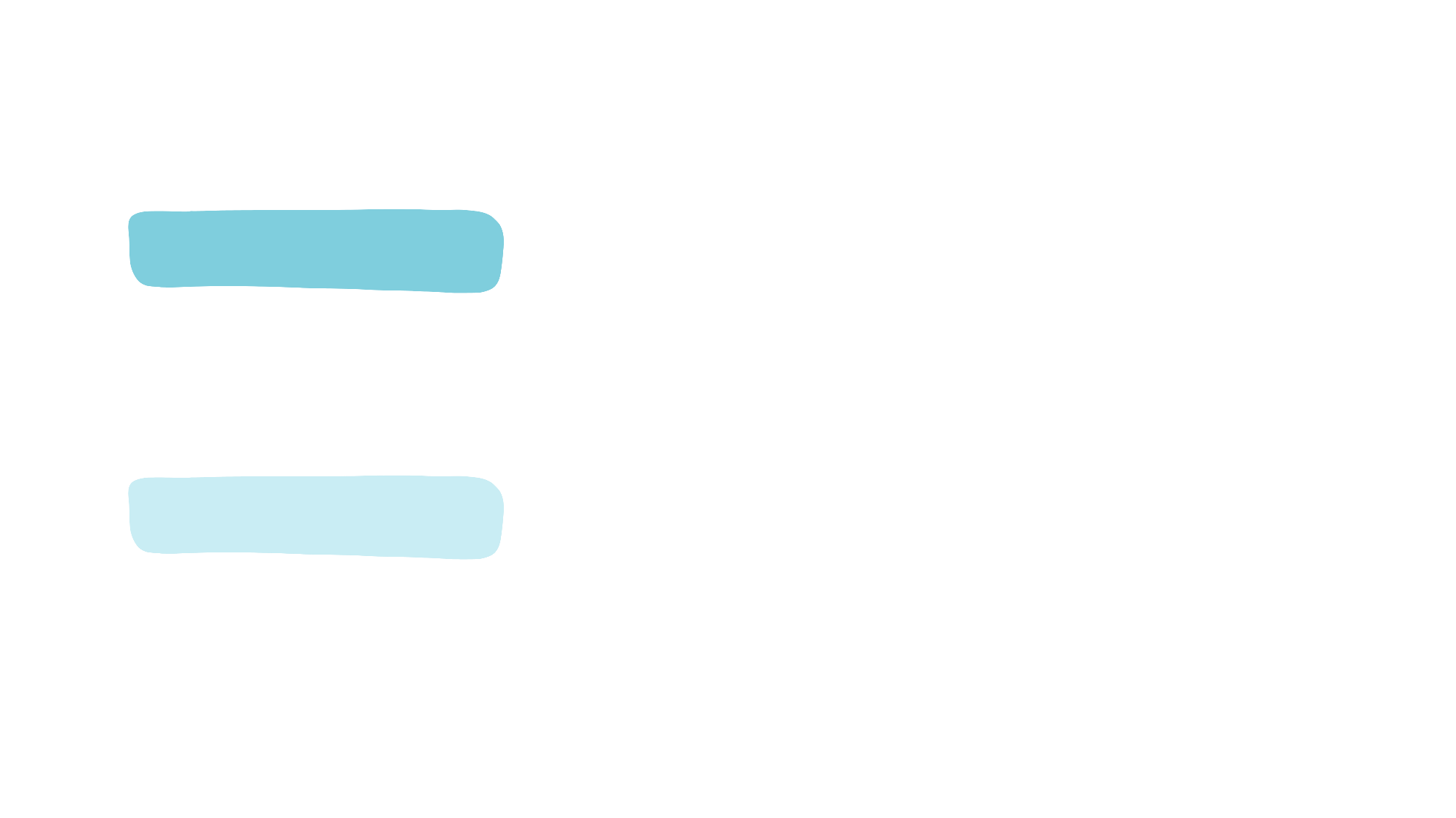 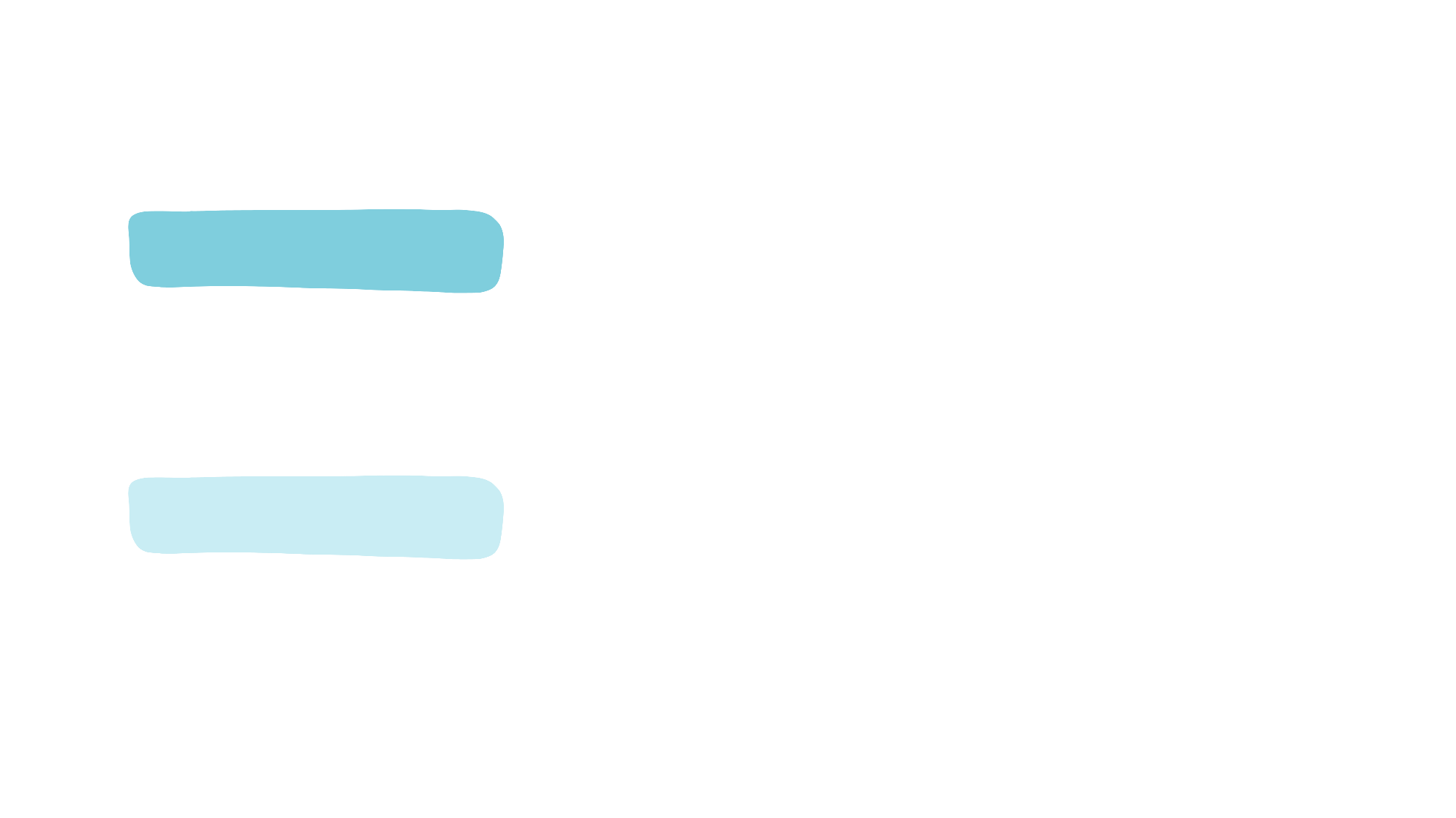 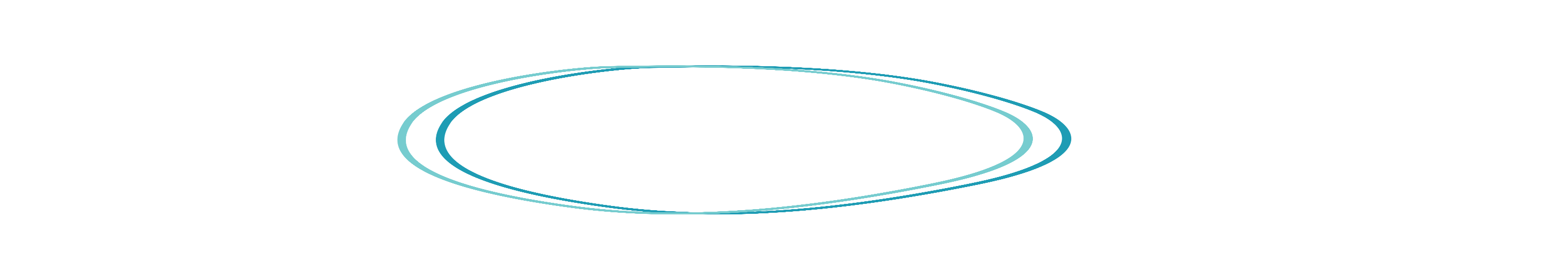 Buon livello di conoscenza della L2
e comprensione della cultura
Corso di italiano L2
Supporto del tutor linguistico
Mediatori linguistico-culturali
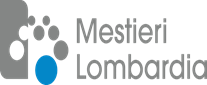 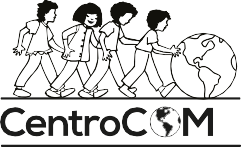 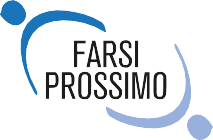 Un modello possibile
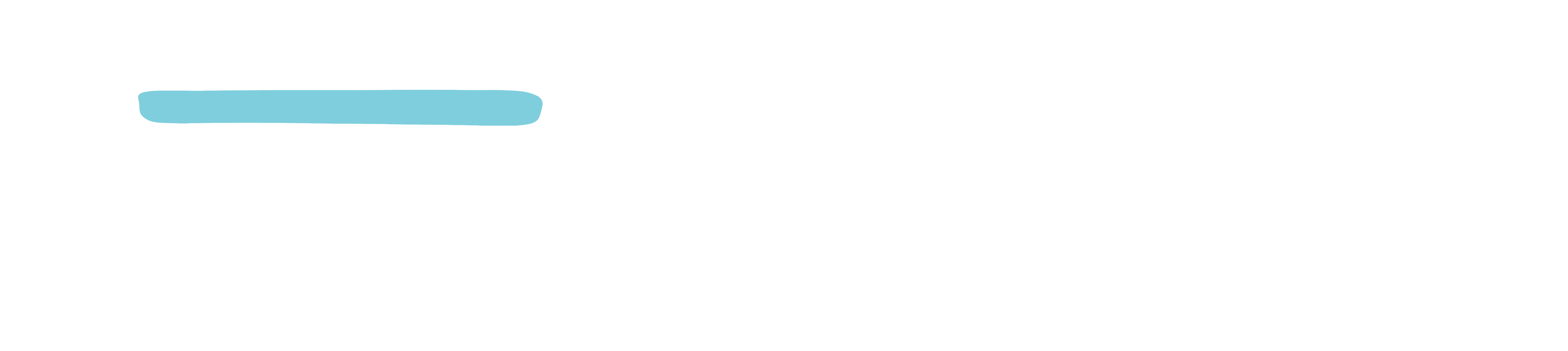 Gli elementi vincenti
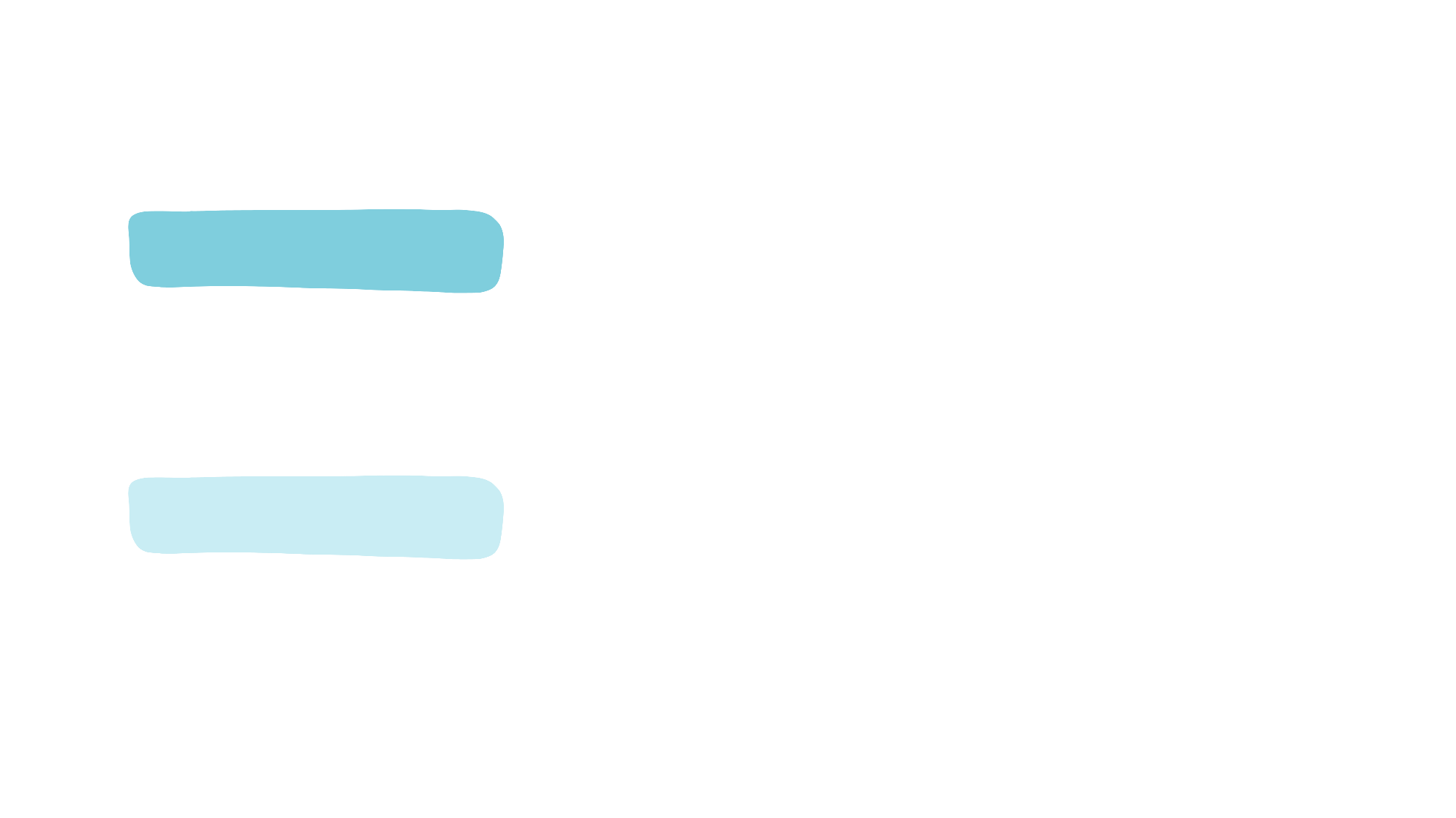 Comunicazione efficace e integrazione nel team
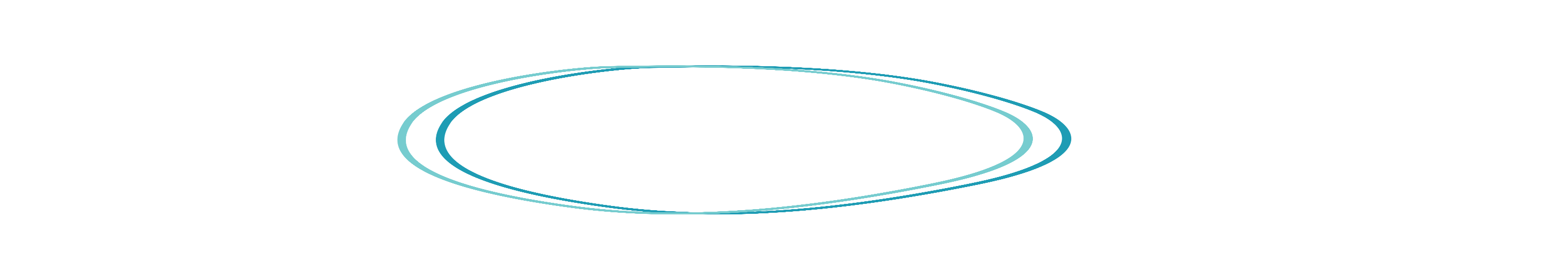 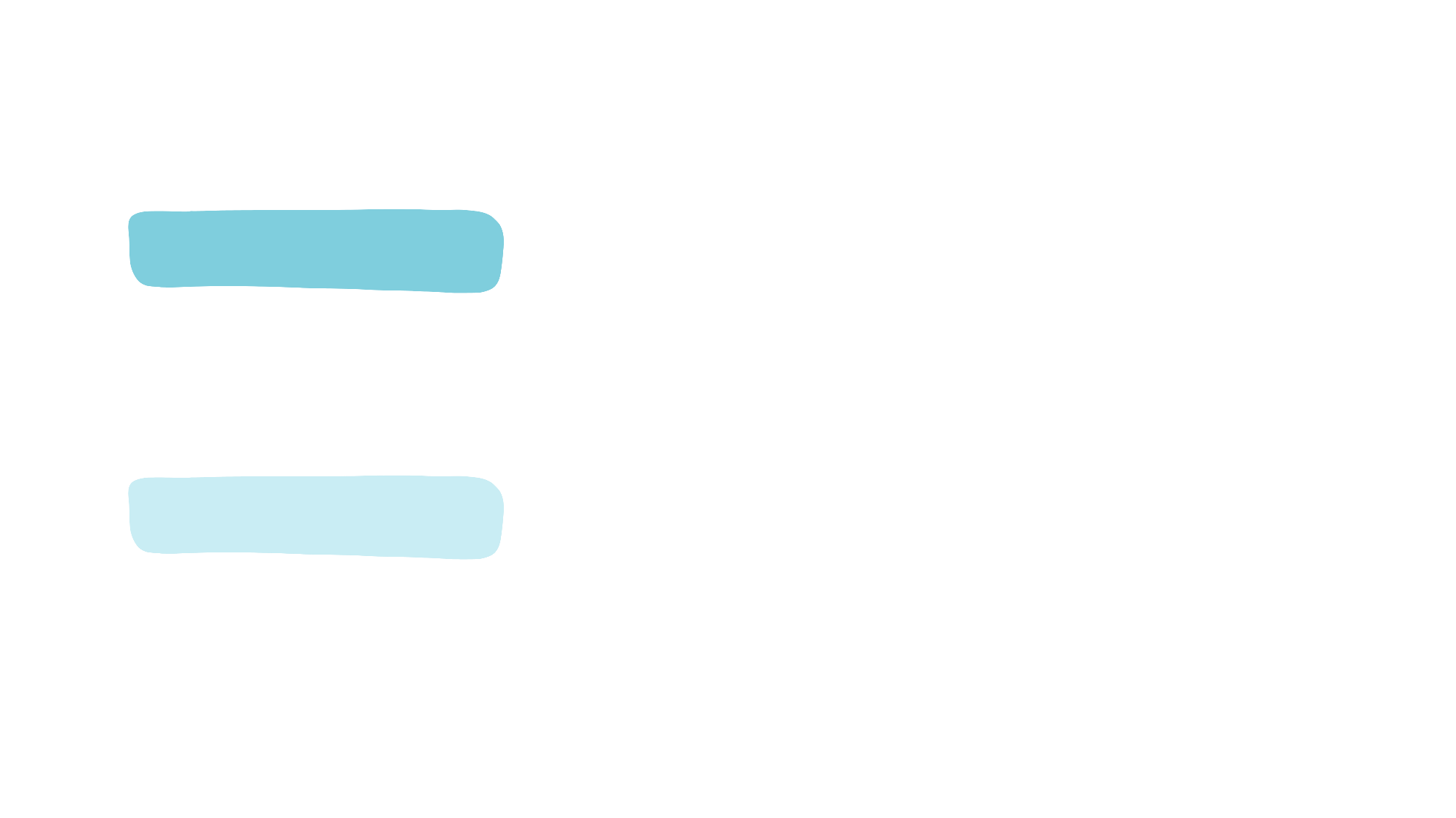 Buon livello di conoscenza della L2
e comprensione della cultura
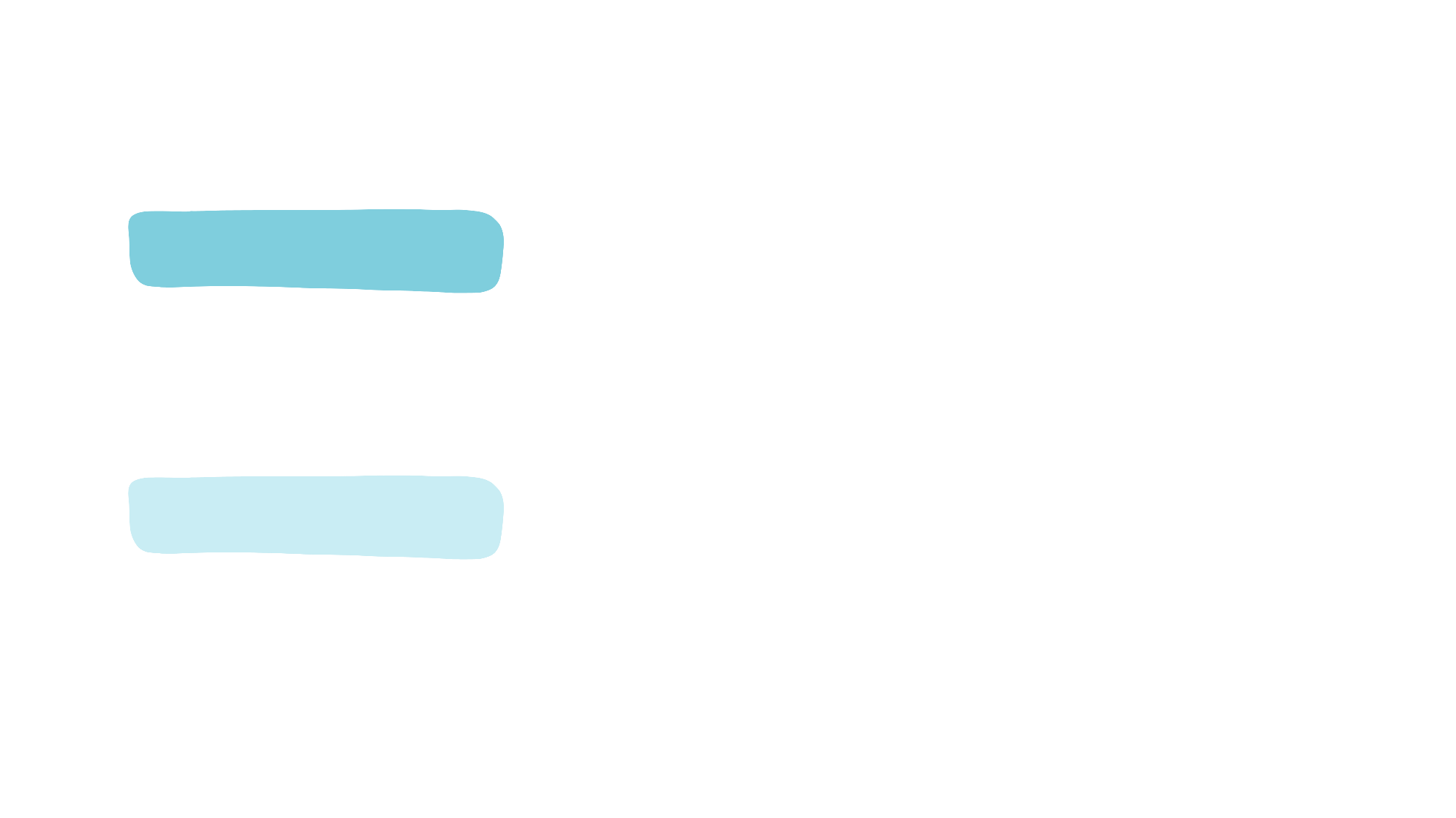 Maggiori possibilità e posizioni nel mercato del lavoro
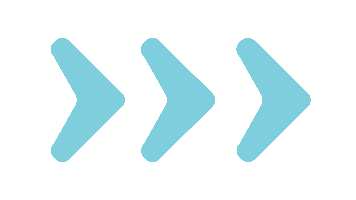 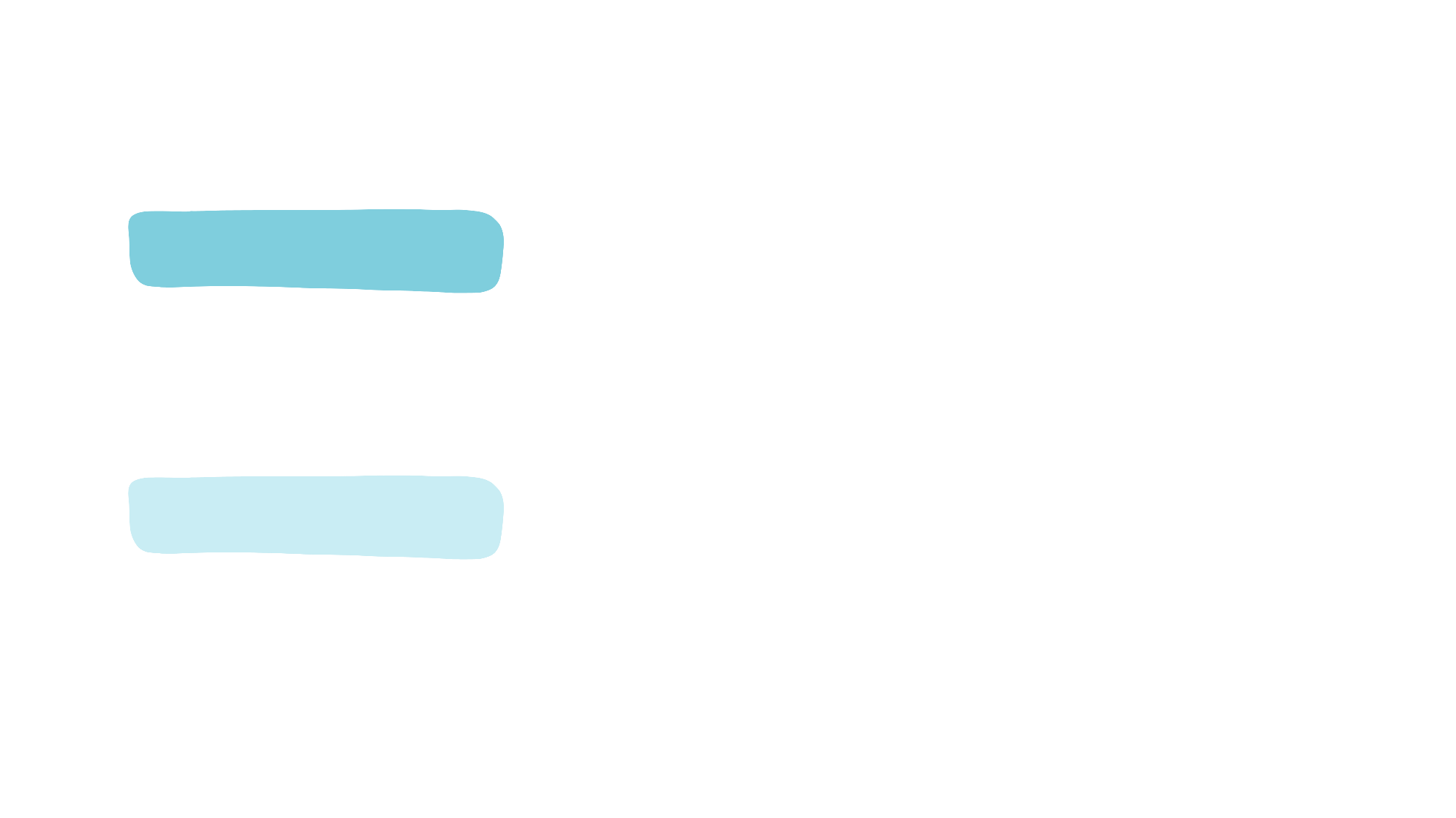 Comprensione delle norme e delle leggi
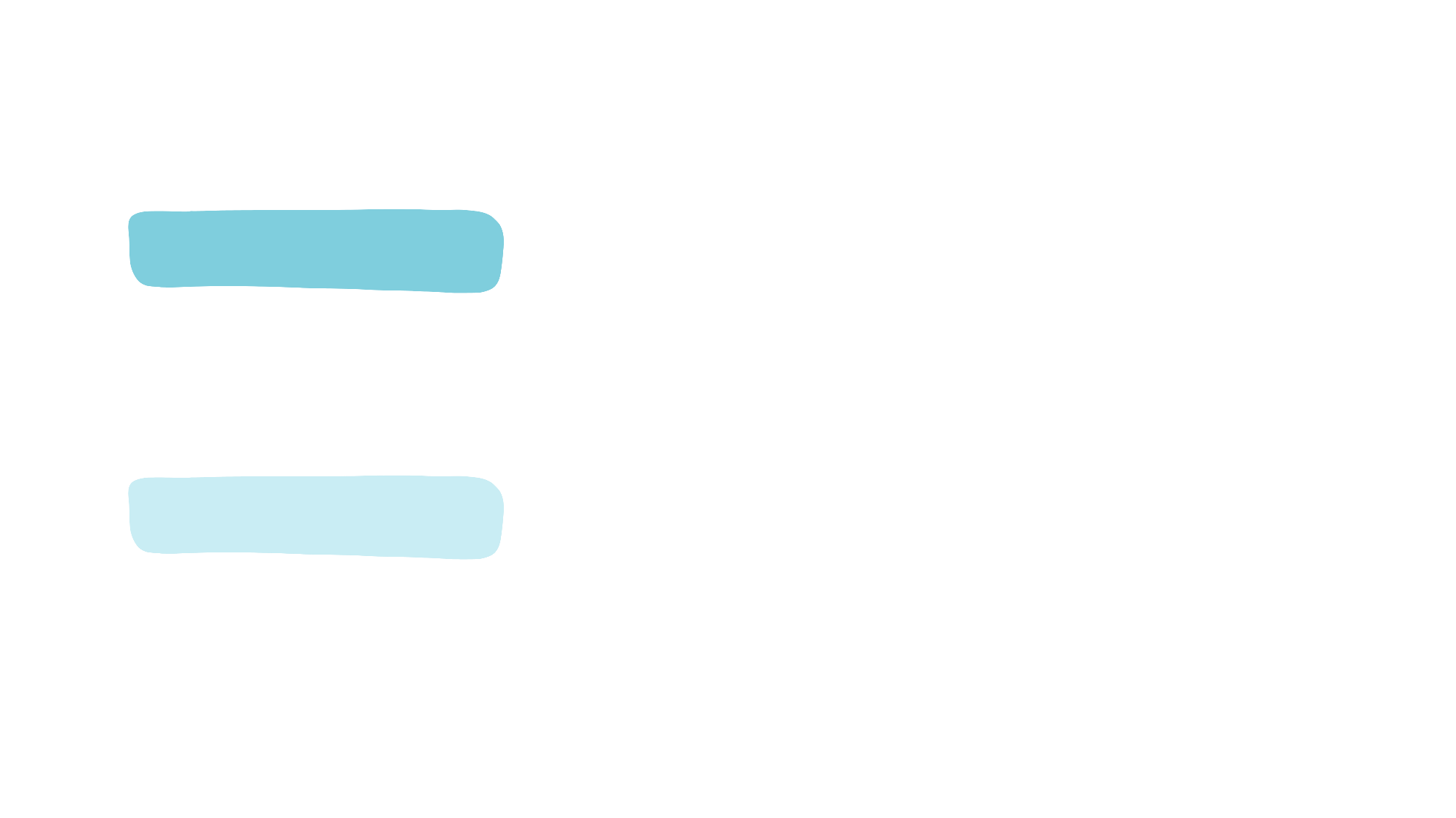 Sviluppo professionale
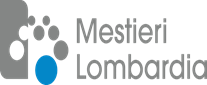 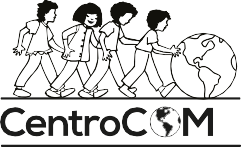 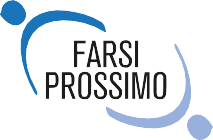 Un modello possibile
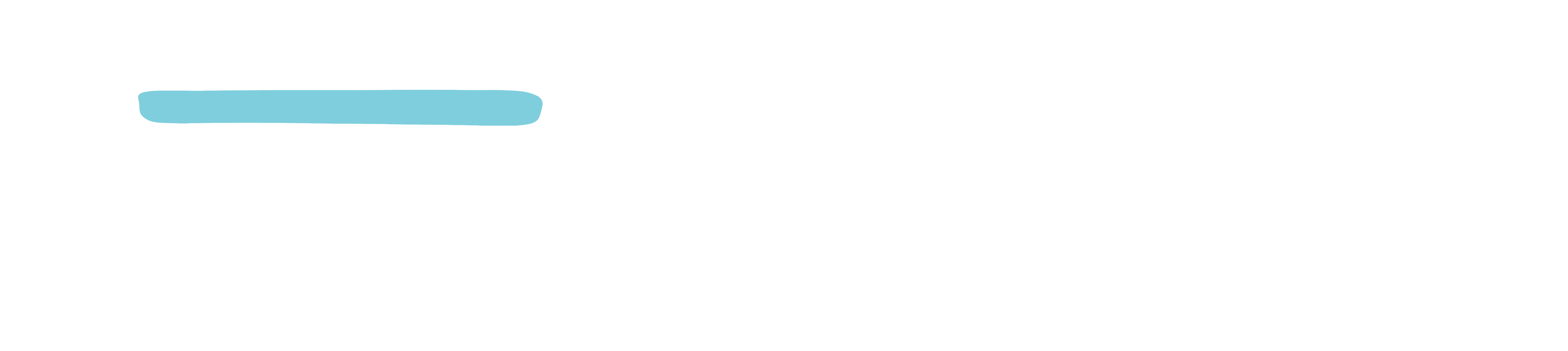 Gli elementi vincenti
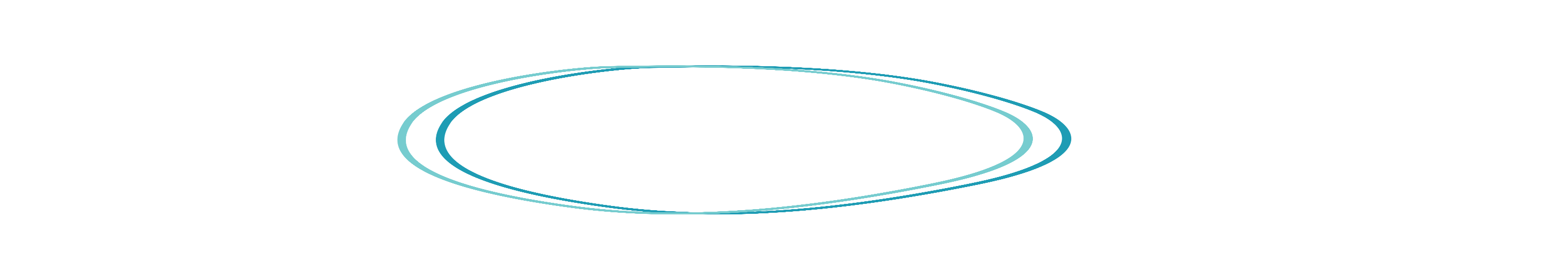 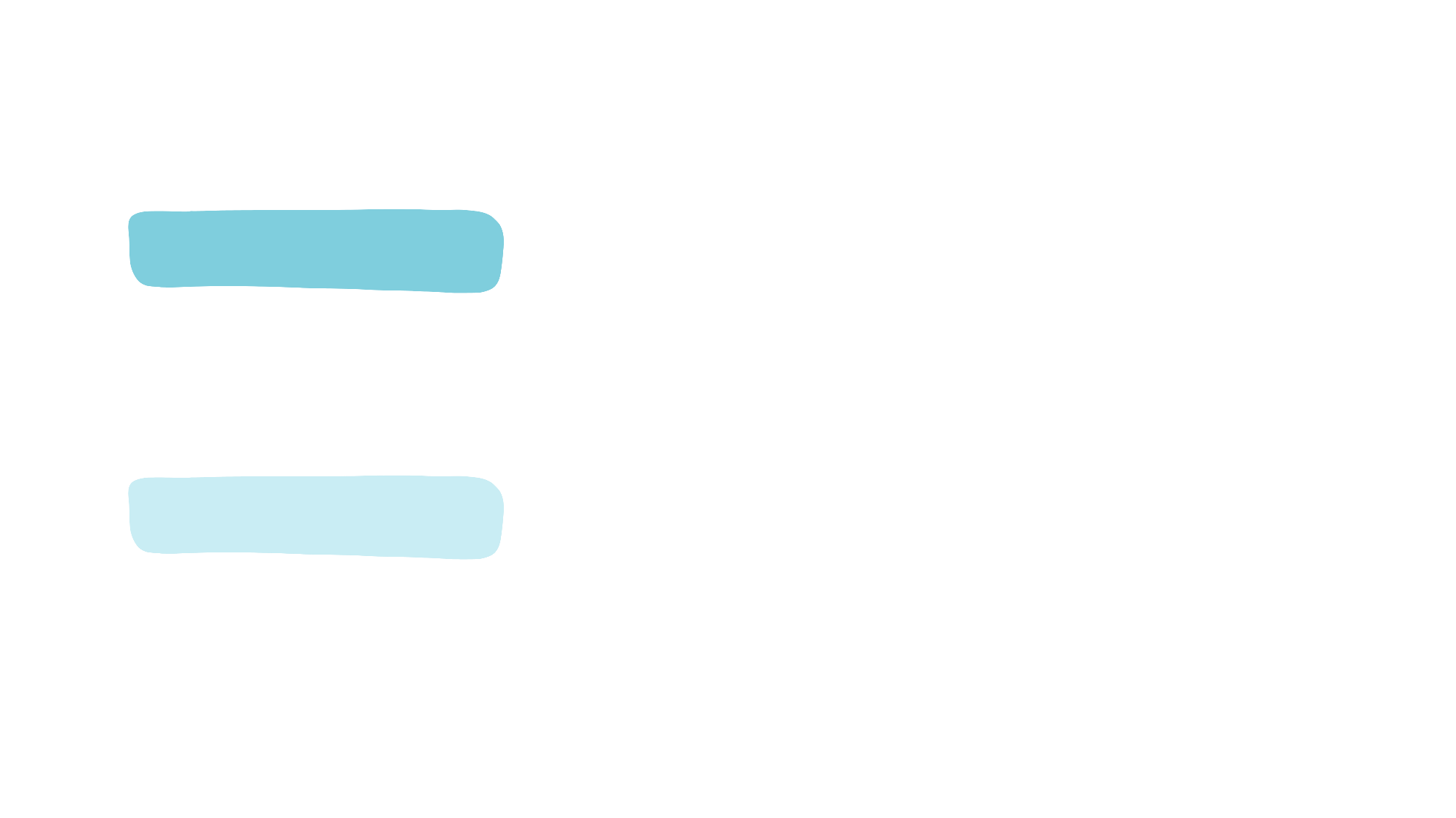 Sensibilizzare le aziende
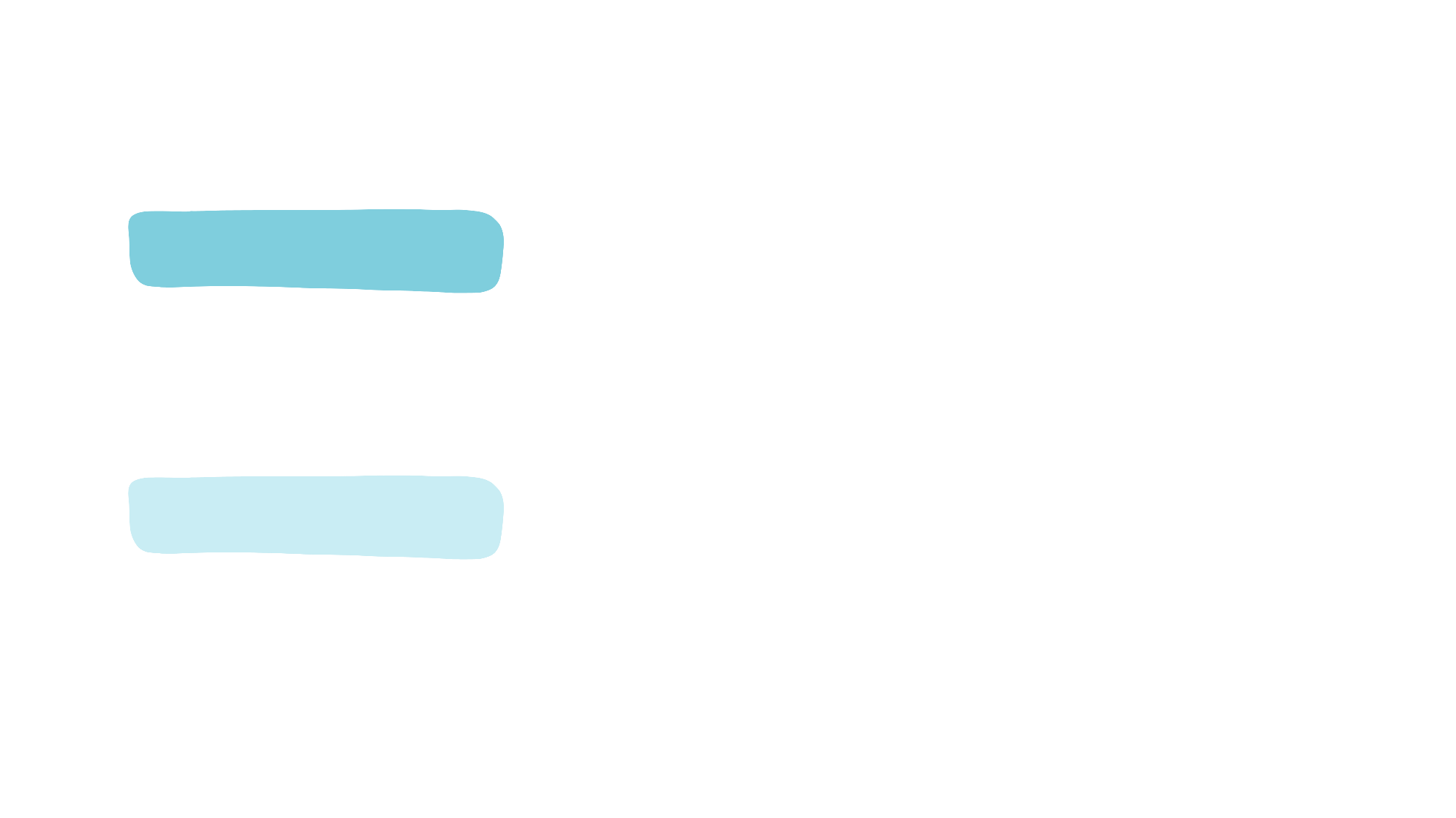 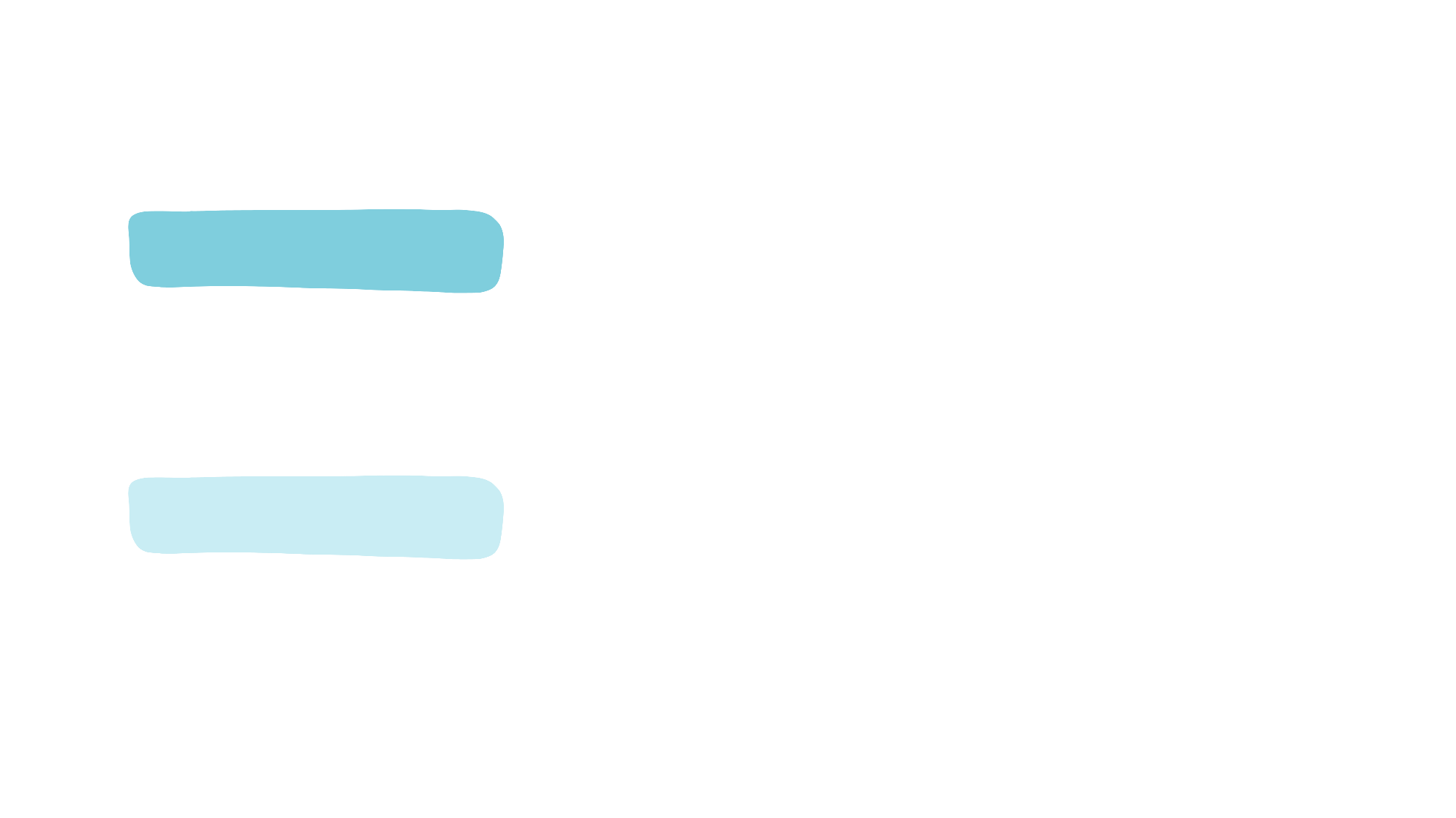 Creare il clima
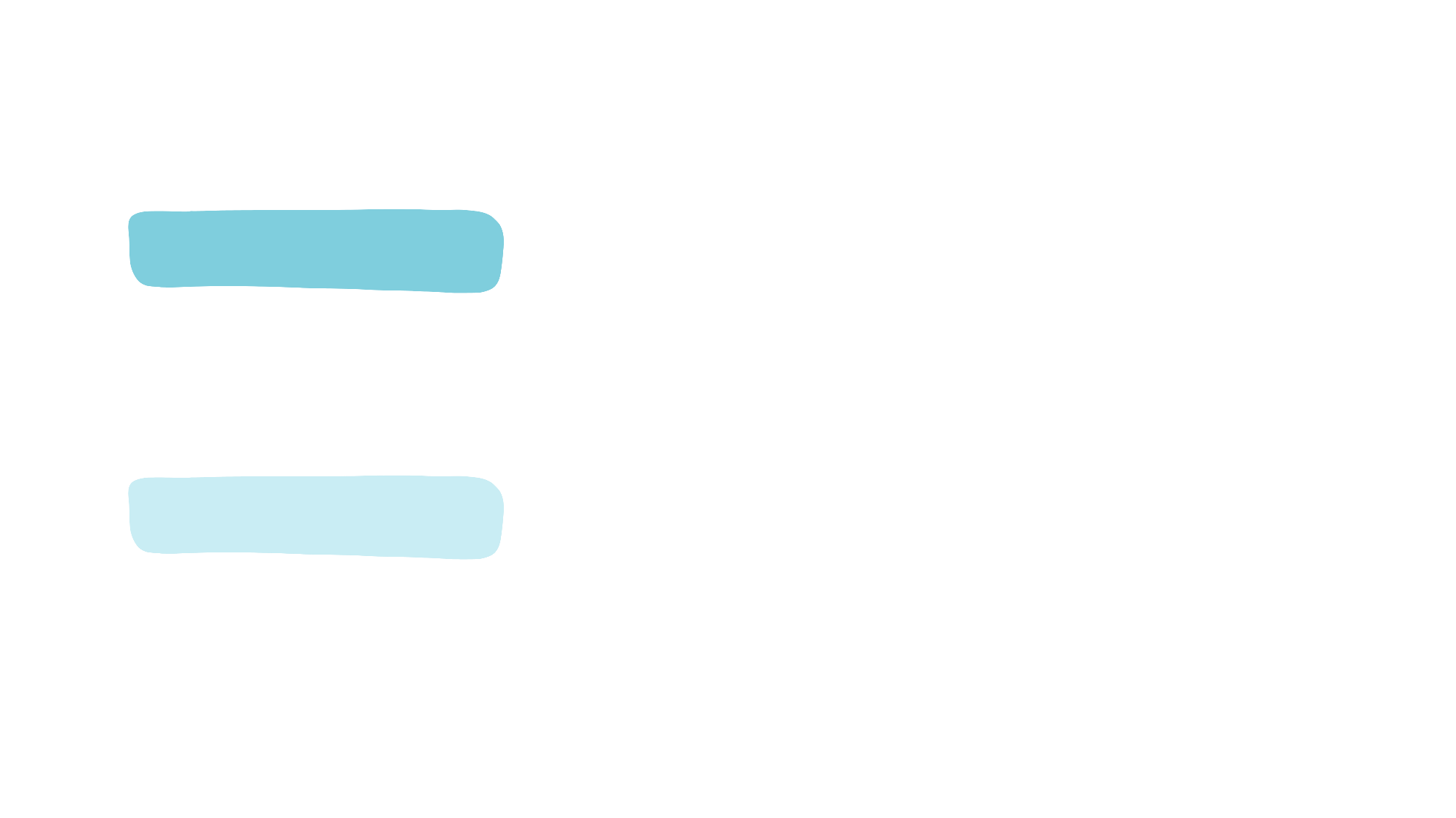 Preparare i tutor aziendali
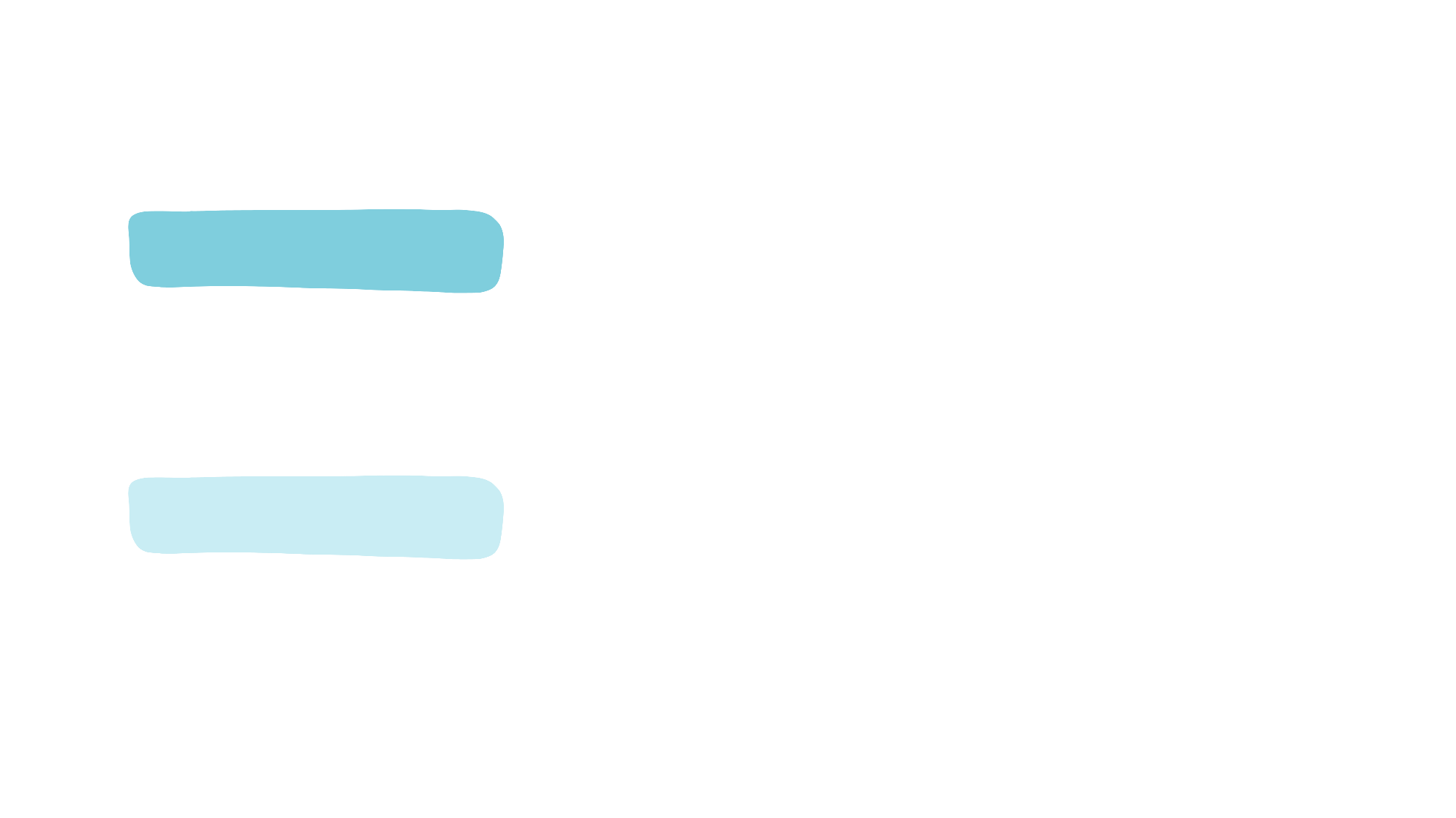 Individuare la giusta posizione
Lavorare sulla responsabilità diffusa
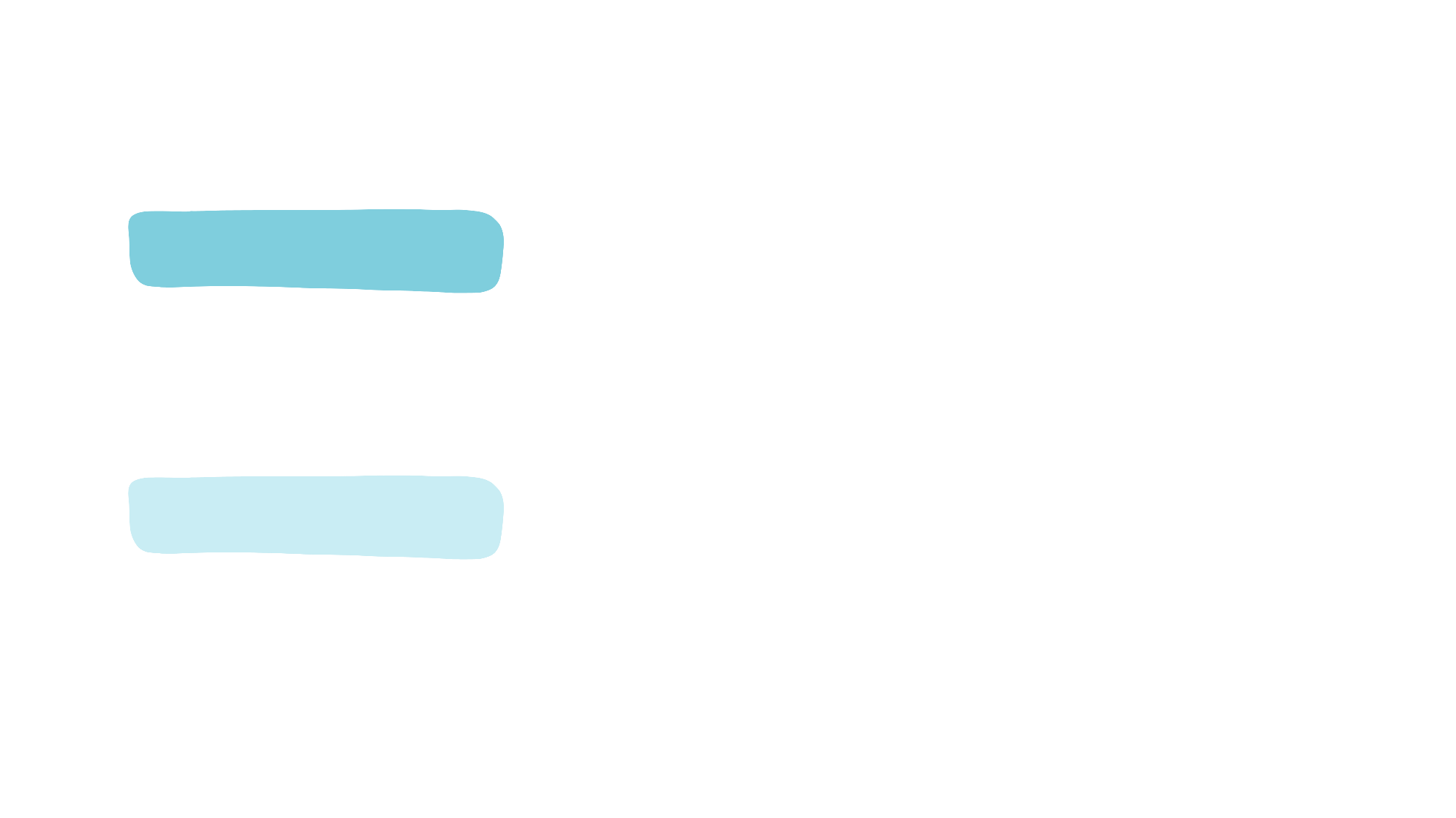 Cercare un buon compromesso tra vita personale e lavoro
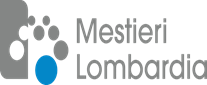 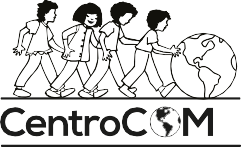 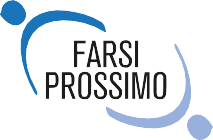 Due storie 1/2
L., ragazza proveniente dalla Romania con bassa scolarizzazione, presa in carico inizialmente dall’unità di strada è arrivata da noi di Mestieri Lombardia tramite il Centro Come grazie ad una progettazione dedicata a donne con fragilità.
I primi colloqui sono stati complessi poiché, pur ammettendo di avere "difficoltà linguistiche", mi colpì una sua frase: "Non so fare e non ho mai fatto il biglietto dei mezzi pubblici". Questa frase rivelava una grande insicurezza e mancanza di autonomia.
Abbiamo subito avviato un percorso con il Centro Come che unisse il tutoraggio linguistico e educativo all'accompagnamento al lavoro.
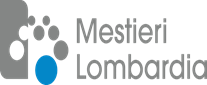 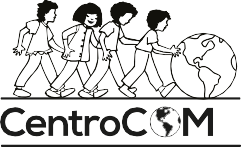 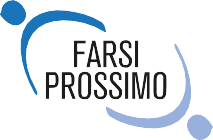 Due storie 1/2
Di fatto, L. avvia un percorso di tirocinio e in parallelo un tutoraggio linguistico mirato alla conoscenza delle “parole tecniche del lavoro”.
Gradualmente emerge che il tutoraggio linguistico ed educativo non solo portava miglioramenti in termini di arricchimento del vocabolario ma diventava un momento di osservazione, rafforzamento dell’autostima e dello sviluppo di autonomia.
Unitamente ai nostri colloqui di monitoraggio e al continuo lavoro in rete, L. è riuscita ad ottenere un contratto prima a tempo determinato e successivamente a tempo indeterminato”.
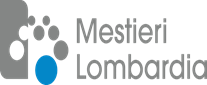 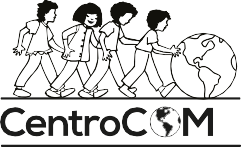 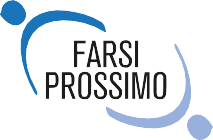 Due storie 2/2
R., una giovane ragazza nigeriana con una passione profonda per la cucina, è stata segnalata a noi per intraprendere un percorso che la potesse inserire nel mondo del lavoro. Il suo sogno di lavorare nel settore della ristorazione prende forma con un tirocinio mirato all’assunzione, a cui si è aggiunto un percorso di lingua italiana (L2), per aiutarla a superare le difficoltà linguistiche.
Durante il tirocinio, è emerso un aspetto importante: R. aveva delle difficoltà a lavorare la domenica, in quanto per motivi religiosi, quella giornata è per lei un momento sacro.
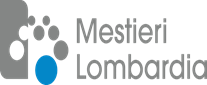 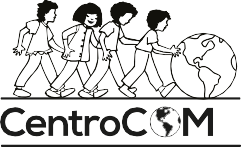 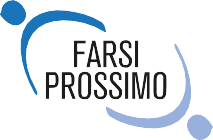 Due storie 2/2
Comprendendo l'importanza di rispettare la sua religione, in collaborazione con il Centro Come, abbiamo chiesto l'intervento di una mediatrice culturale, affinché l'informazione venisse trasmessa in modo chiaro e senza barriere, creando un setting che fosse accogliente e rispettoso.

Oggi, R. è riuscita a trovare un equilibrio. Lavora anche la domenica, ma ha trovato il modo di dedicare il giusto tempo alla sua fede, riuscendo quindi a conciliare passione professionale e valori personali.”
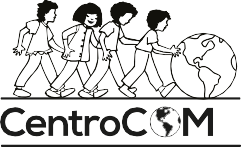 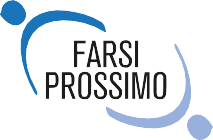 Il tutoraggio educativo

Dottoressa Chiara Bighiani, Centro Come Farsi Prossimo Onlus
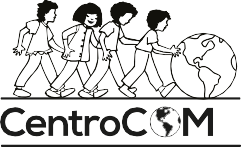 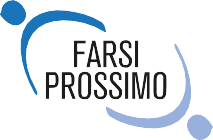 Il tutoring educativo
Il modello di tutoring educativo è realizzato da una figura educativa che accompagna il beneficiario durante il suo percorso formativo e di inserimento lavorativo e svolge attività di raccordo, sintesi e allineamento con le organizzazioni, gli enti e i professionisti che intervengono nelle differenti fasi del percorso verso l’autonomia.
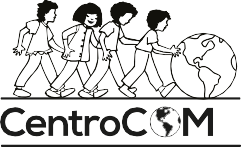 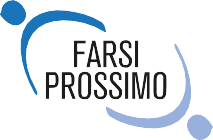 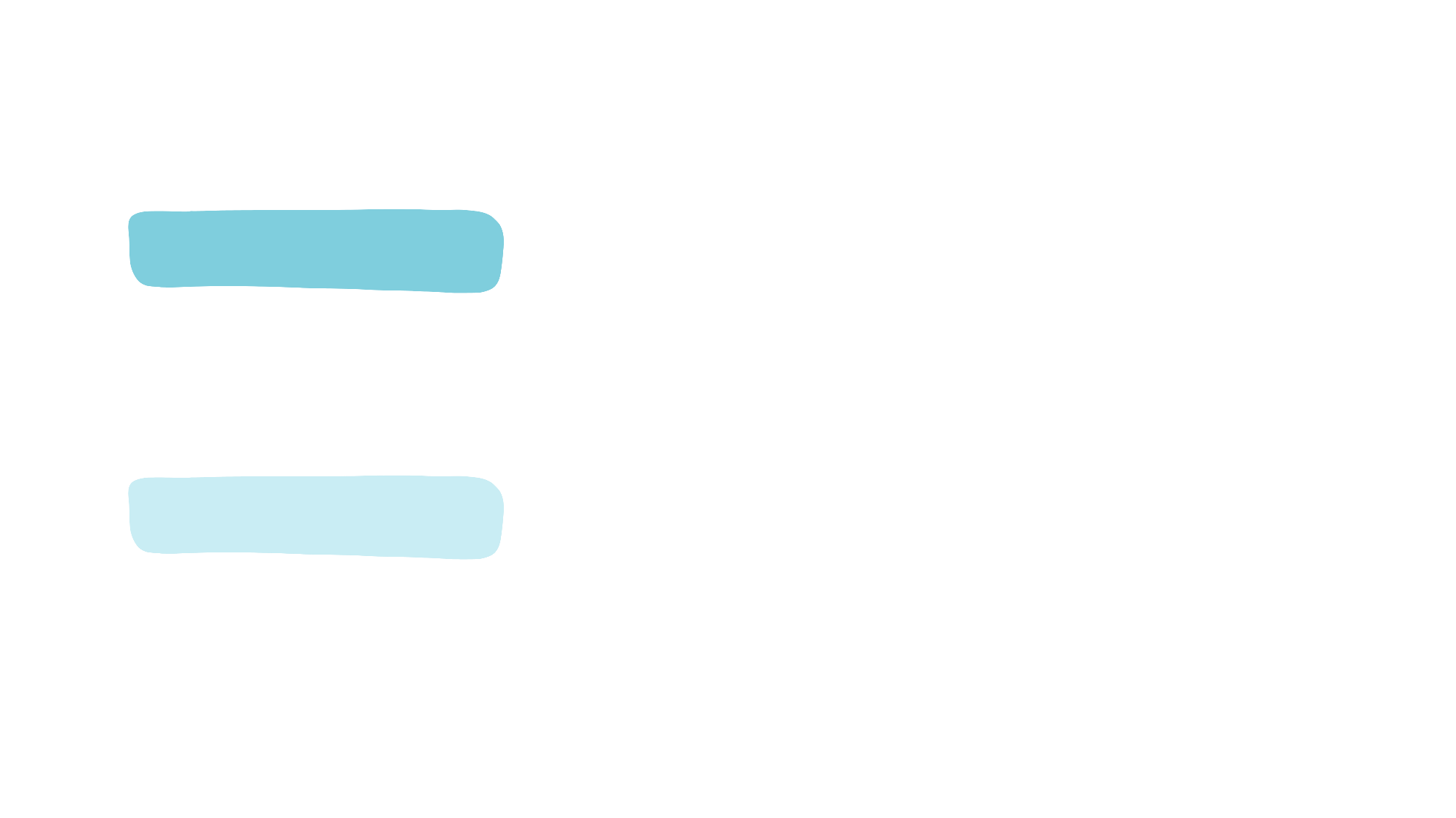 preselezione
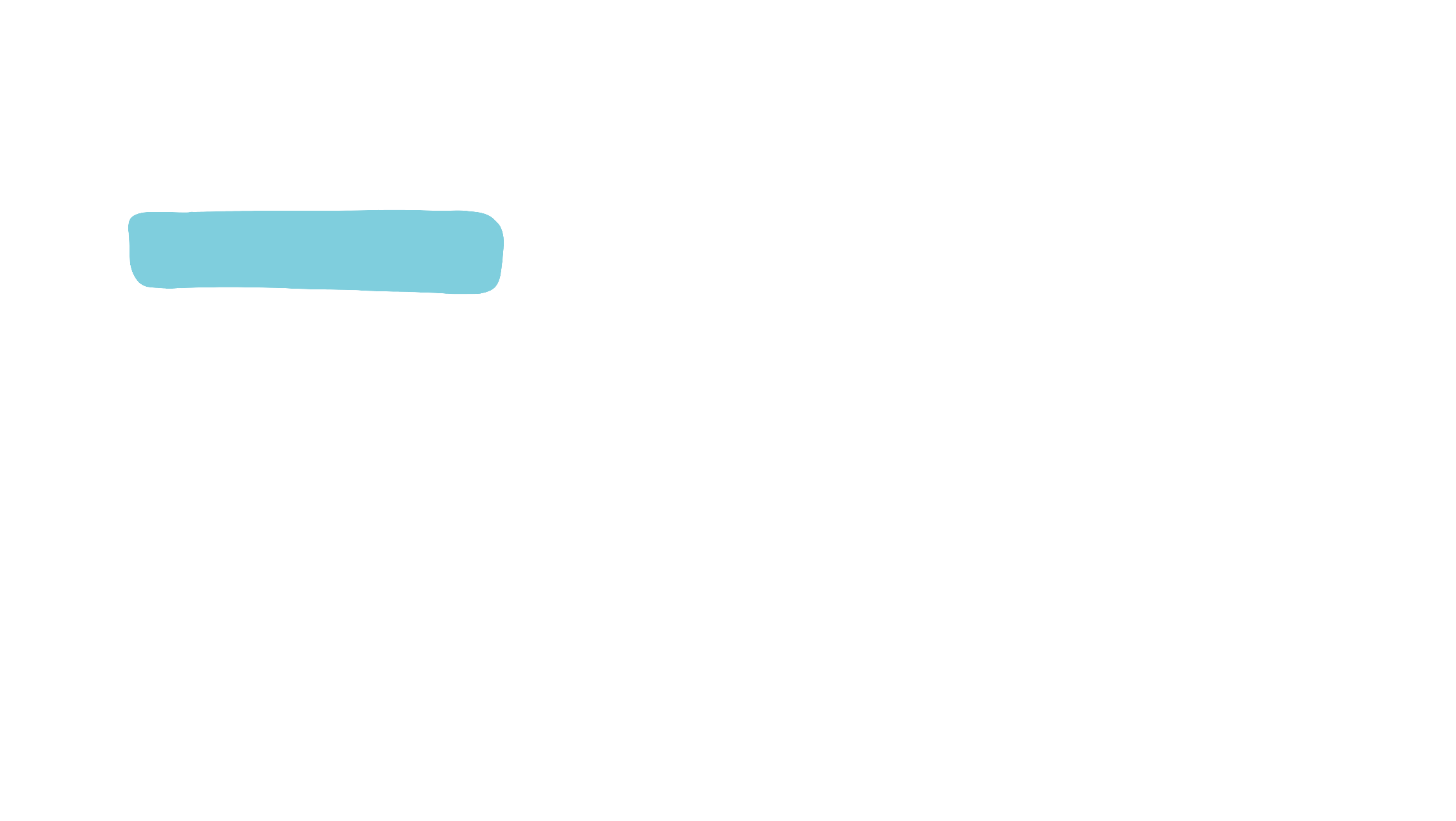 In relazione al percorso formativo
OBIETTIVO: individuare i beneficiari del progetto, in collaborazione con gli operatori dei servizi di riferimento.
OBIETTIVI: bilancio di competenze narrativo, in collaborazione con la formatrice d'aula; aggiornamenti, confronti e rimandi agli operatori di riferimento.
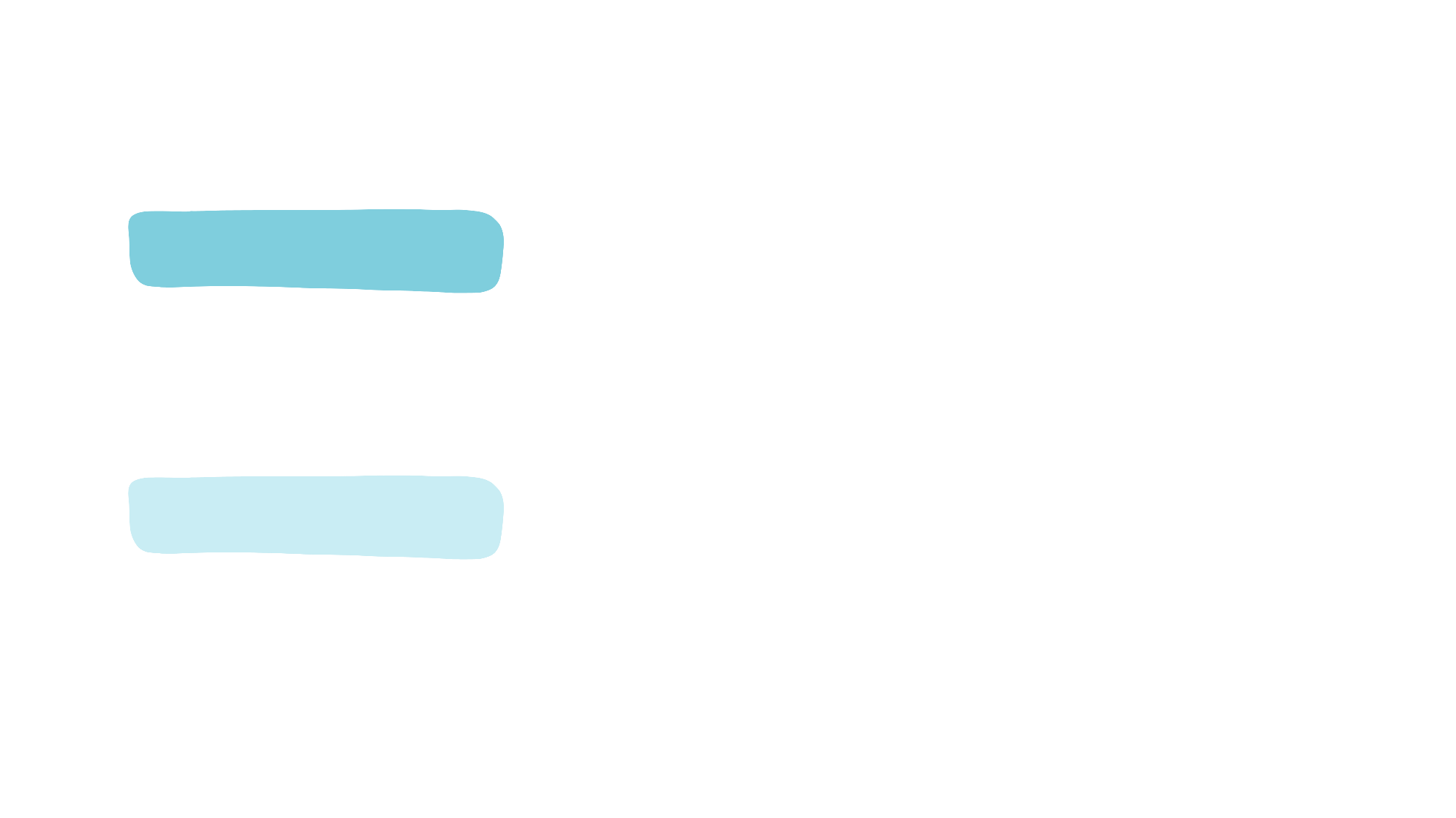 accompagnamento
OBIETTIVO: rimando agli operatori di riferimento in chiusura del percorso formativo, in collaborazione con la formatrice d'aula.
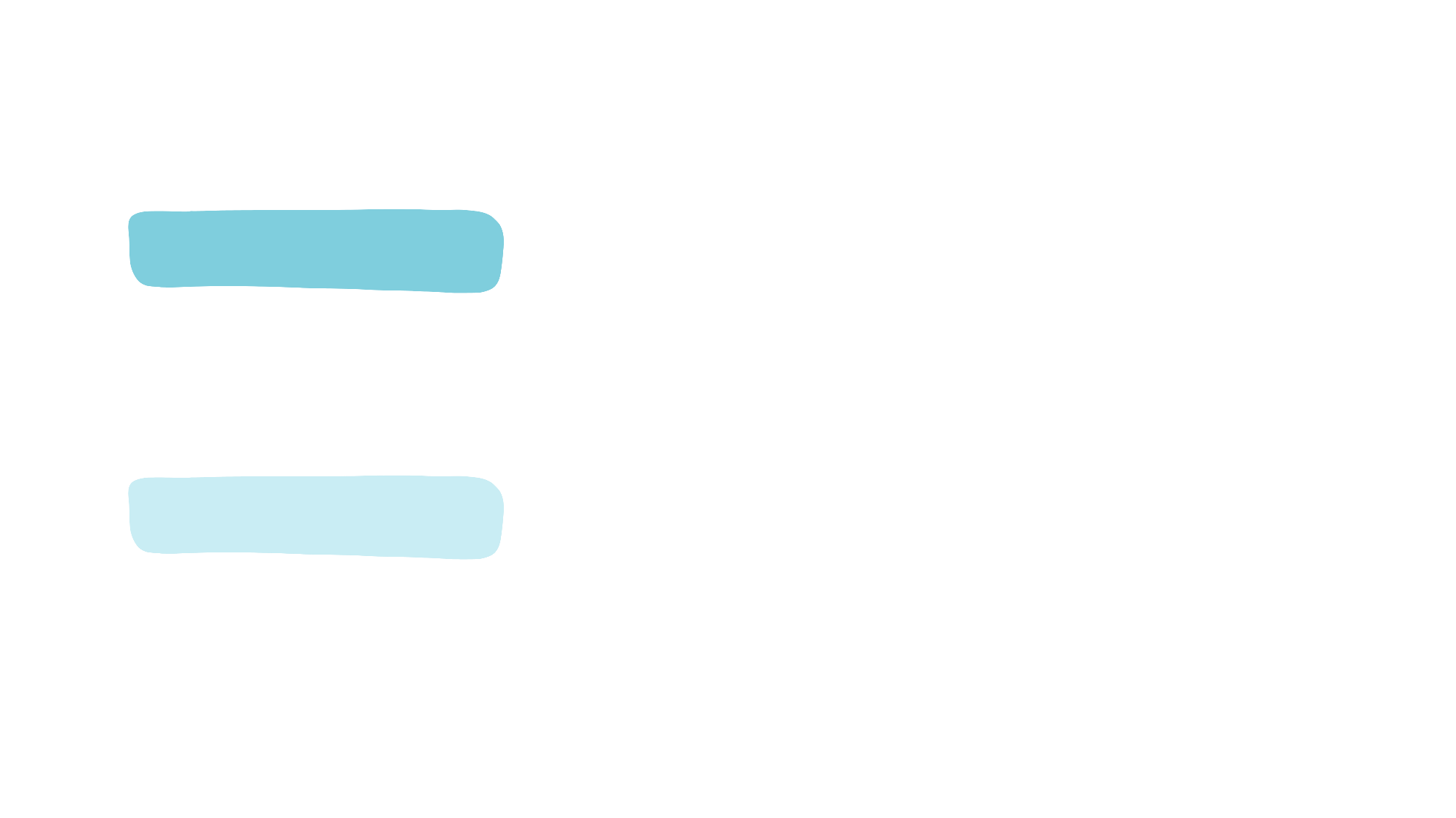 chiusura
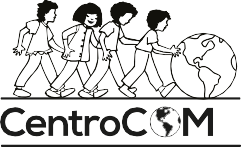 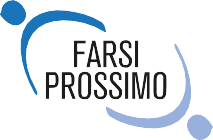 Il tutor educativo
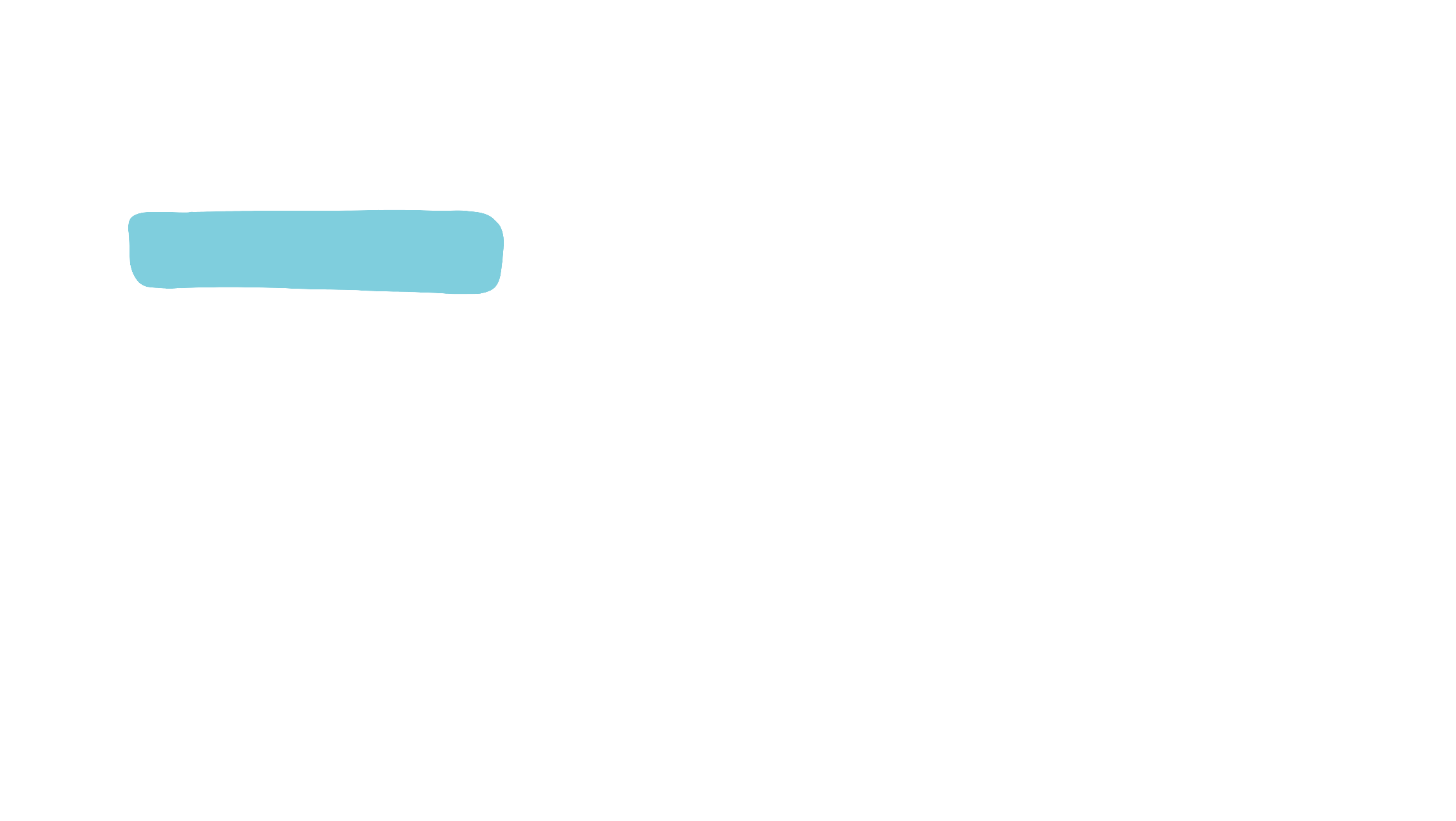 In relazione all’accompagnamento
supporta il beneficiario nel passaggio all’agenzia Mestieri e in particolare durante i tirocini, in continuità con i processi di apprendimento in aula (scaffolding: lett. "impalcatura", sostegno nel processo di problem solving)

si raccorda con la rete degli operatori dell’accoglienza/di riferimento per favorire l'armonizzazione di questo percorso con il progetto individuale della persona.
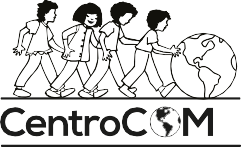 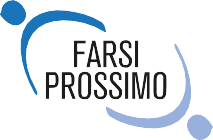 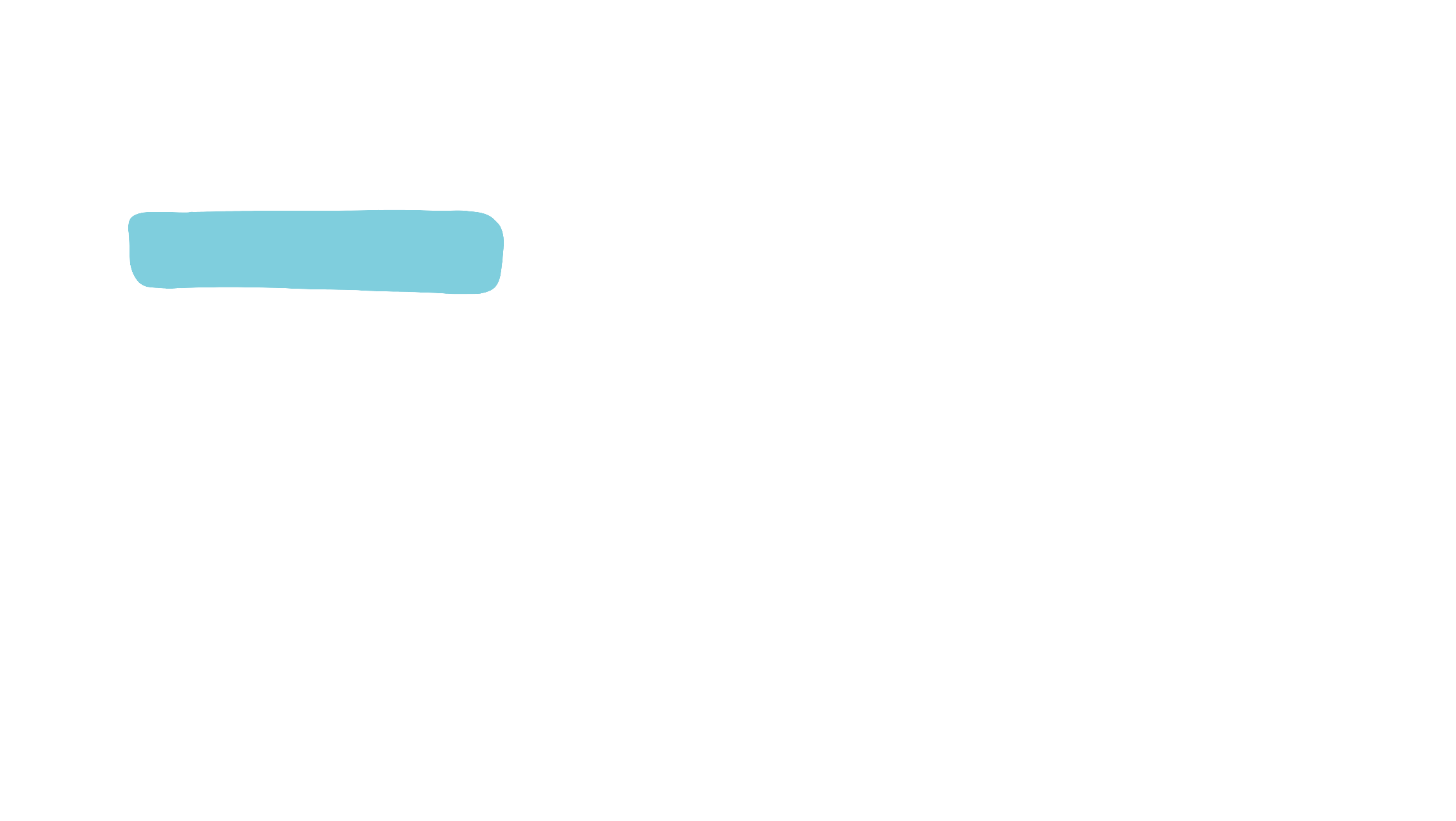 Strumenti e possibili azioni
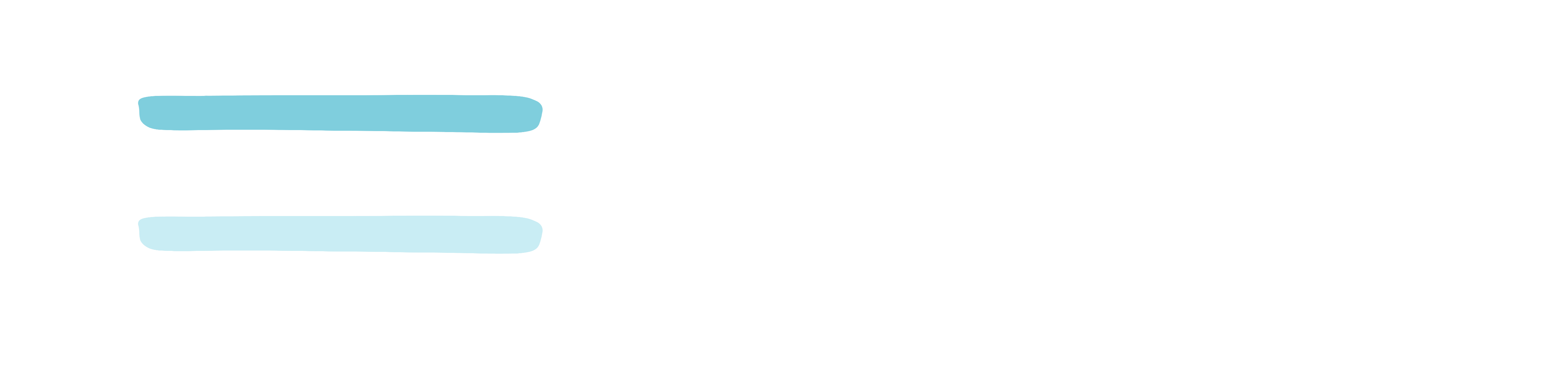 Passaggio con tutor dell’Ente promotore (Mestieri).
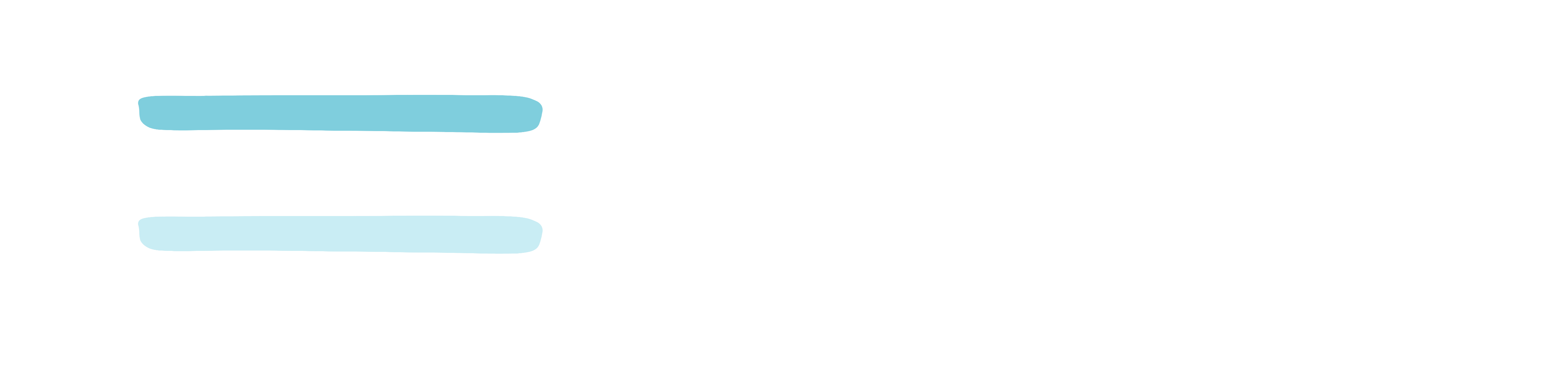 Incontro/contatto con il beneficiario, se necessario in collaborazione con il mediatore culturale.
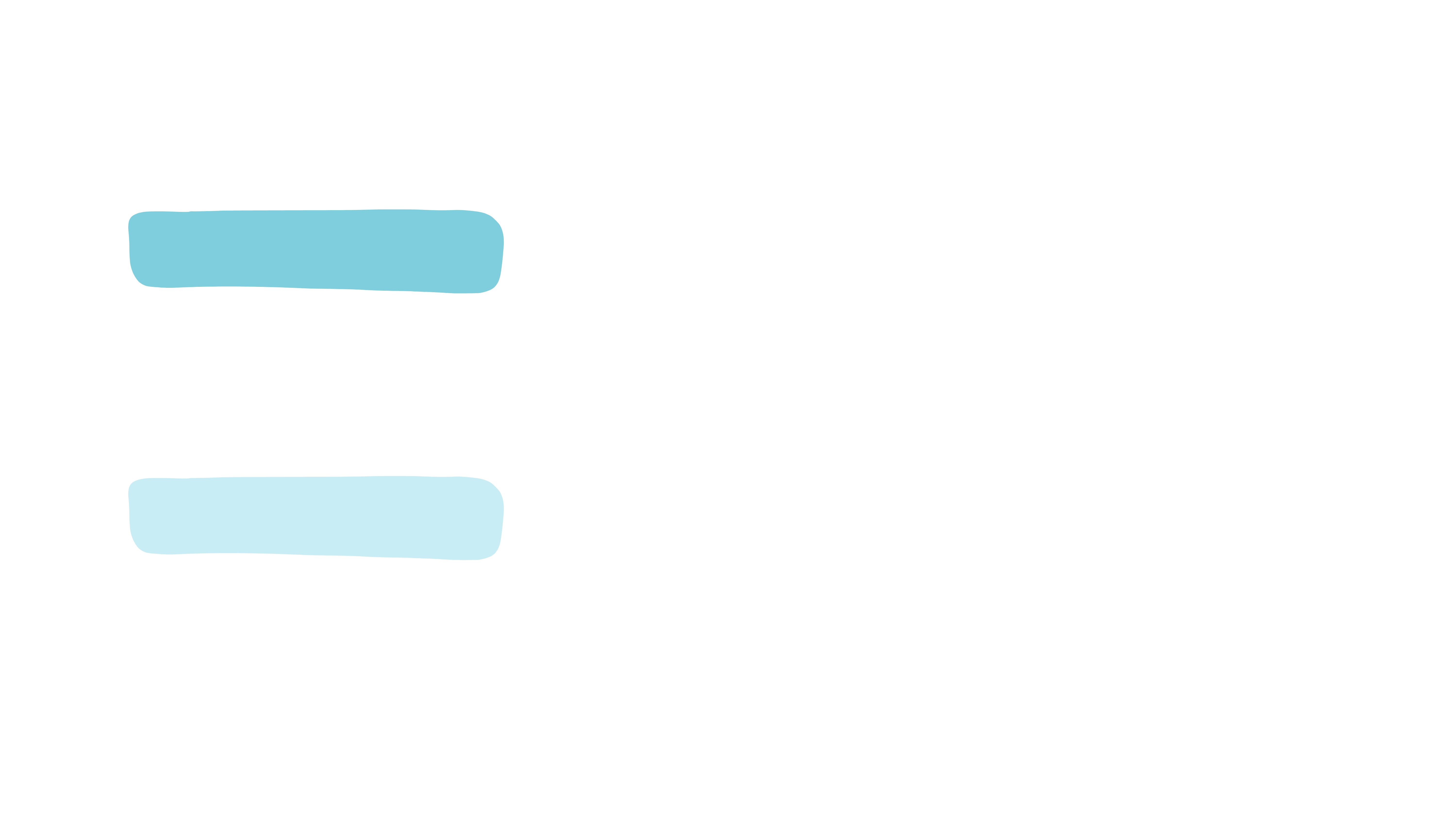 Incontro/contatto con operatore di riferimento (educatore, responsabile, assistente sociale, …).
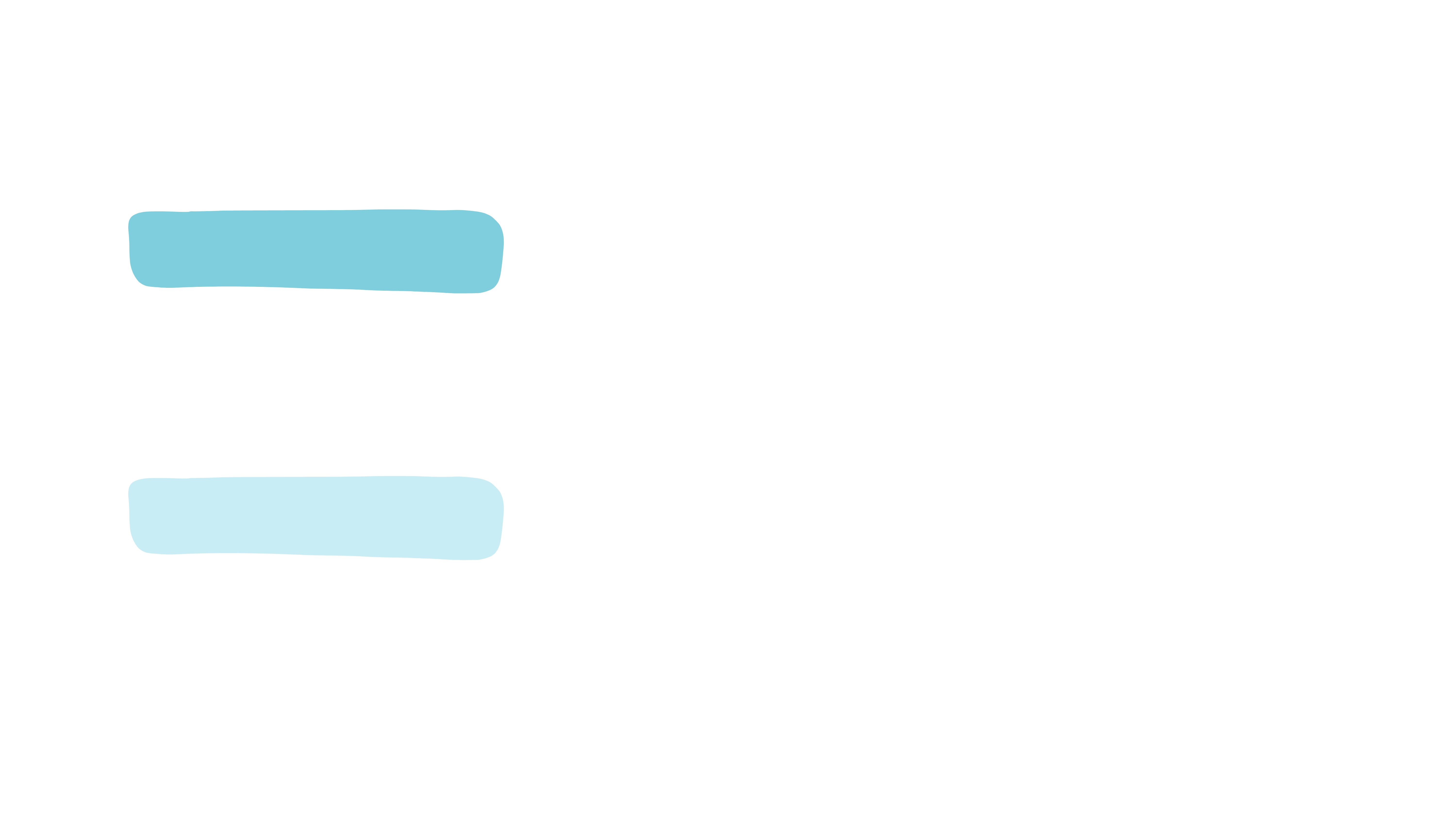 Incontro di rete con tutor dell’Ente promotore e operatore di riferimento.
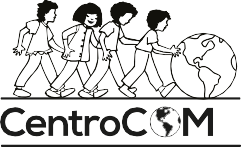 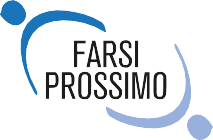 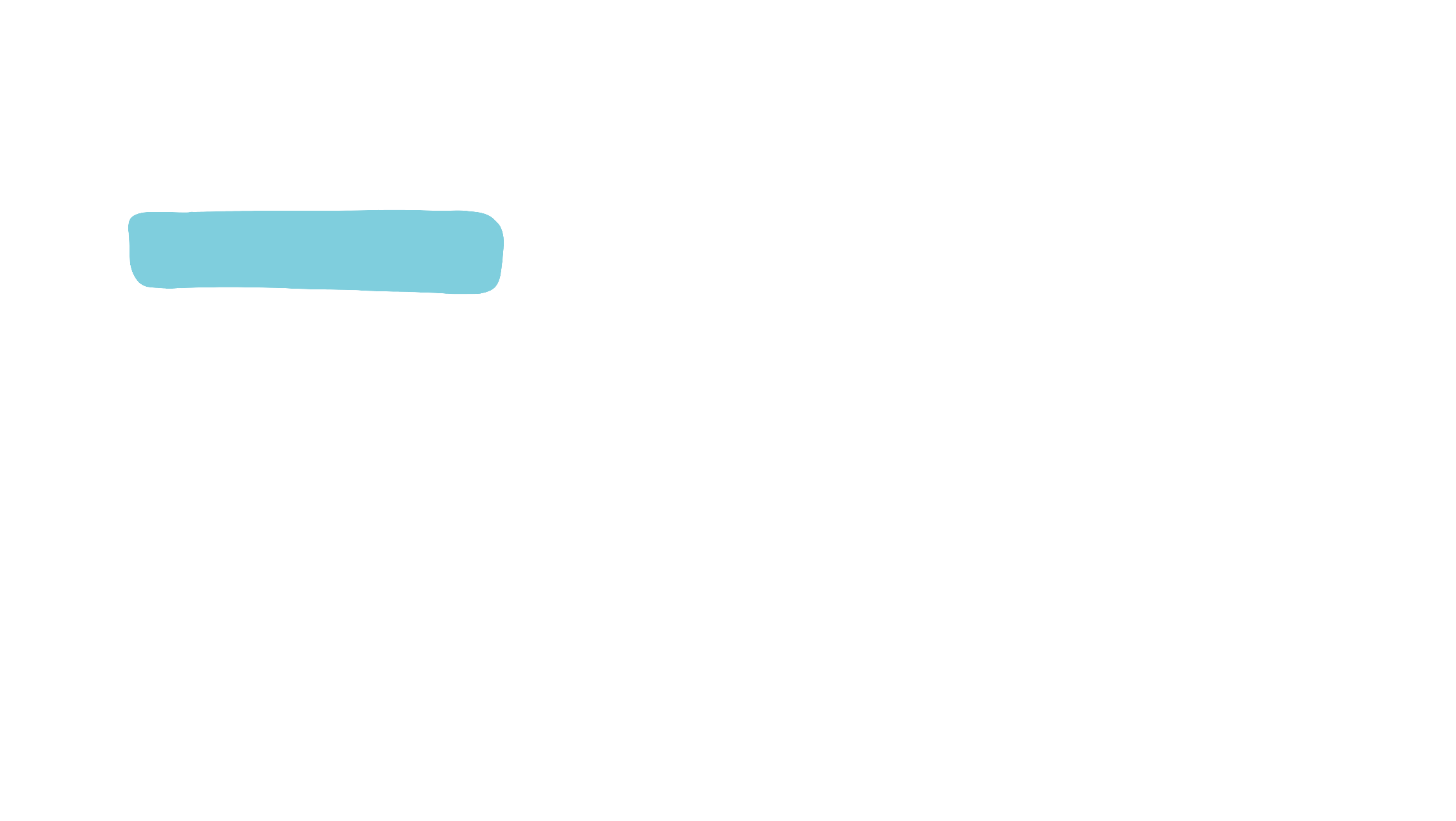 Strumenti e possibili azioni
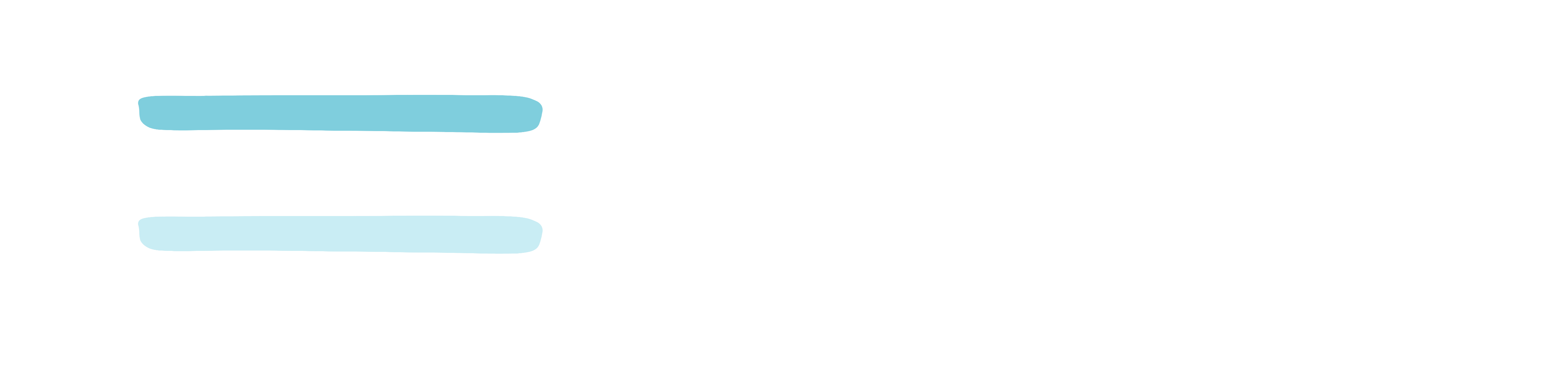 Incontro di rete con tutor dell’Ente promotore e beneficiario,
se necessario in collaborazione con il mediatore culturale.
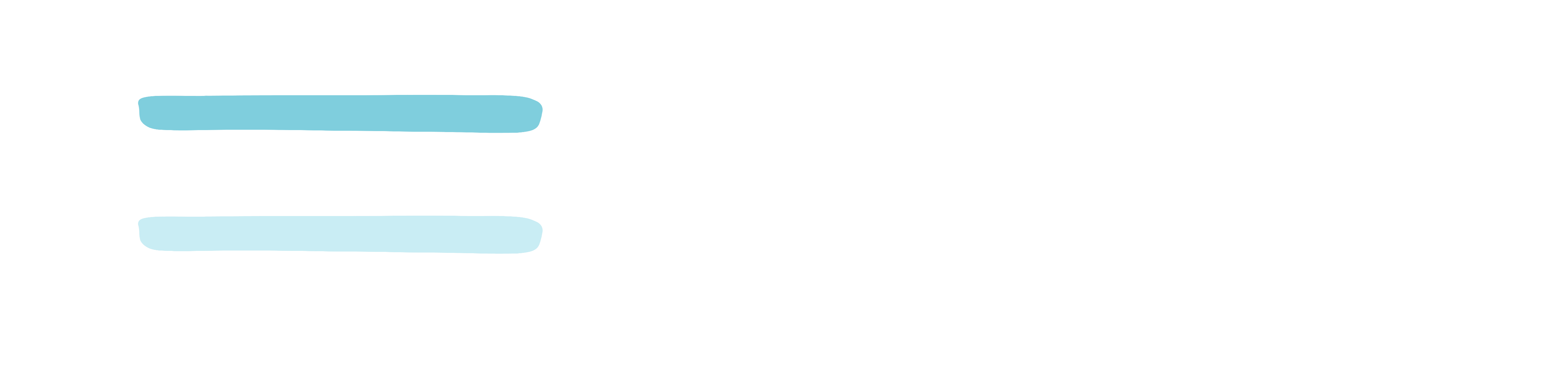 Incontro di rete con tutor dell’Ente promotore, beneficiario, operatore di riferimento, se necessario in collaborazione con il mediatore culturale.
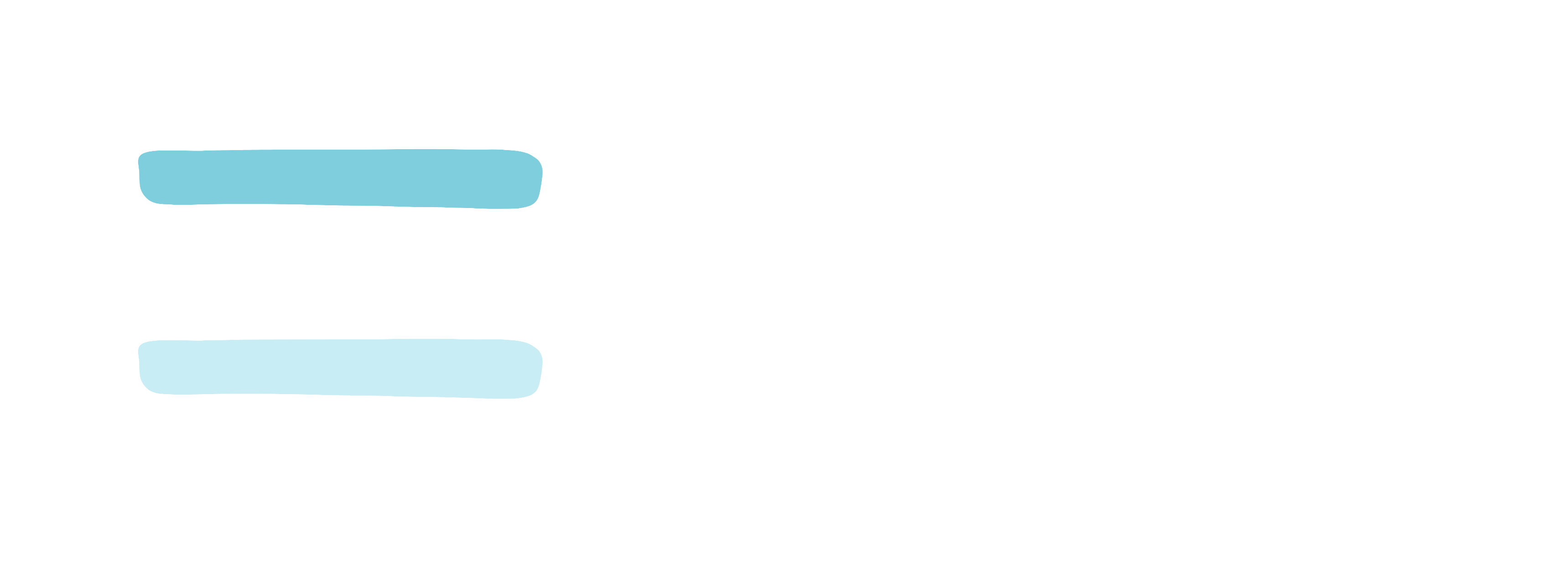 Organizzazione tutoraggio linguistico.
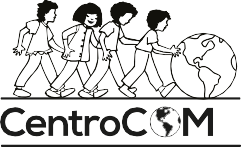 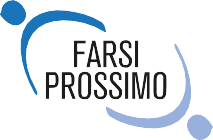 Grazie